Athénée royal Paul Delvaux~Ottignies – LLN~antenne de Lauzelle
Bienvenue
Titre
Programme de la présentation

1. L’ARO - Lauzelle
2. Notre projet pédagogique
3. L’évaluation
4. L’élève en difficulté
5. Une scolarité complète à Lauzelle
6. Une journée type
7. Quelques activités de l’école
8. Le rôle du parent

À vous la parole !
3
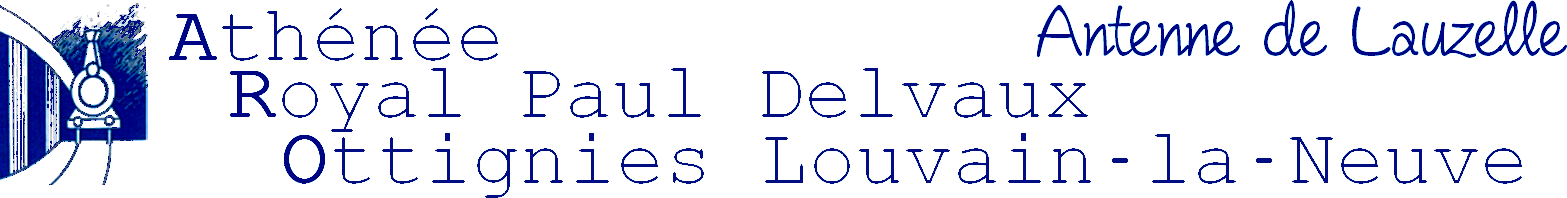 [Speaker Notes: Formules d’accueil. 
Petites précautions oratoires:
- La situation présentée est la situation d’aujourd’hui. Elle n’a pas encore subi de modification en vue du pacte d’excellence par exemple (car il nous semble important d’y avoir mûrement réfléchi avant d’impliquer les élèves dans un changement !). Des réflexions sont actuellement en cours]
L’ARO - Lauzelle
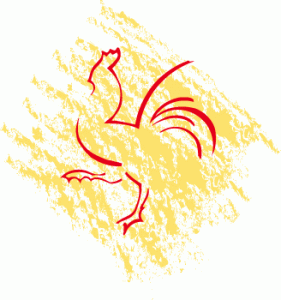 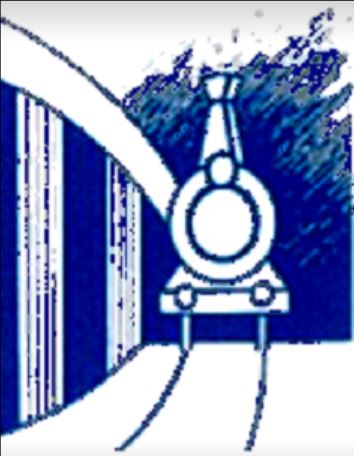 Athénée royal Paul Delvaux d’Ottignies–Louvain-la-Neuve
UNE école secondaire, DEUX implantations
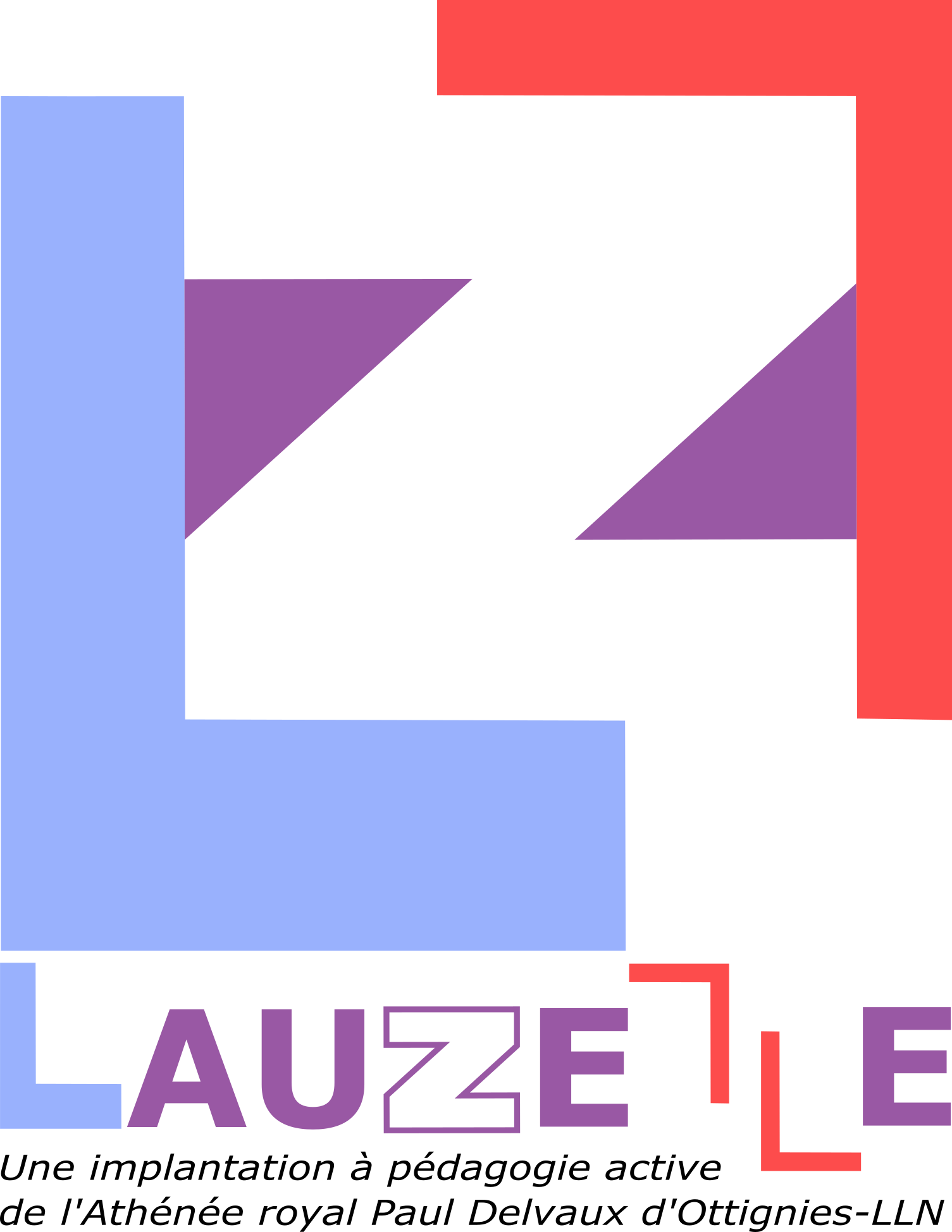 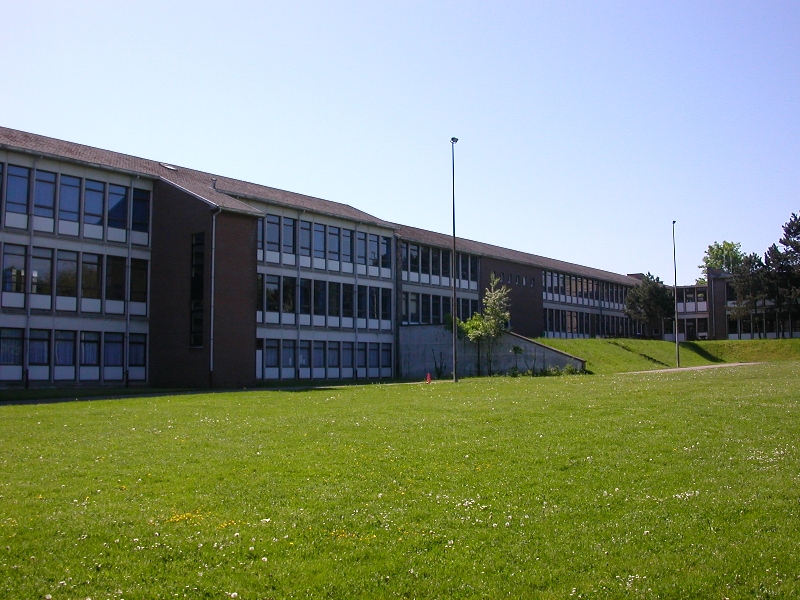 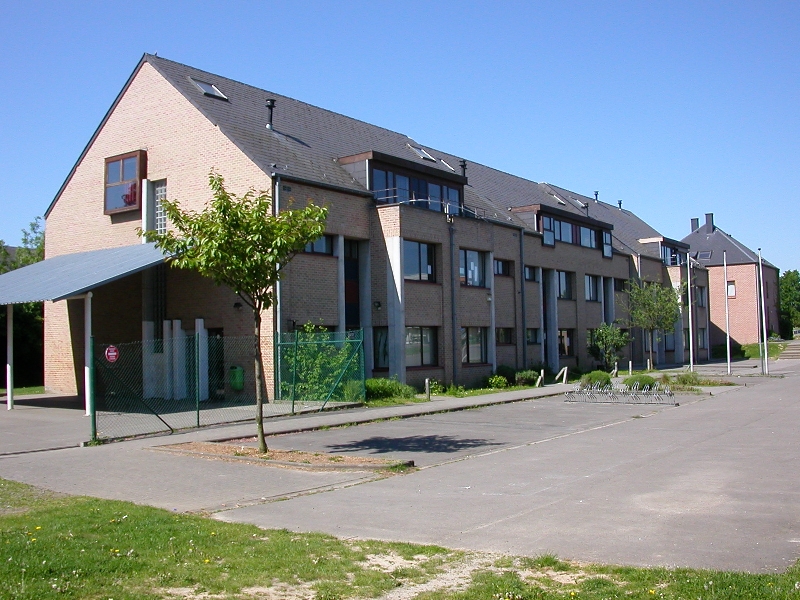 Ottignies 
“les Villas”
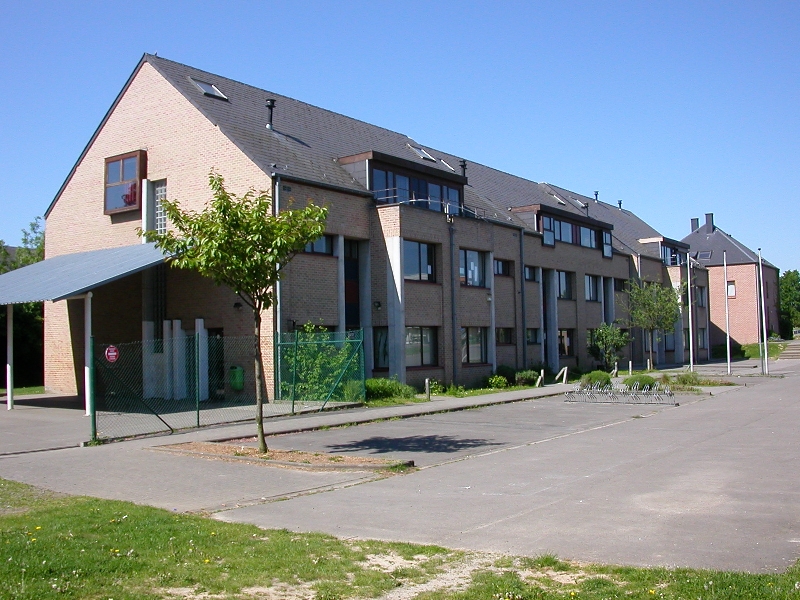 Louvain-La-Neuve
“Lauzelle”
enseignement général 
1994
30 ans (septembre 2024)
4
[Speaker Notes: Deux implantation et parfois 2 fonctionnement différents et/ou adaptés]
Titre
Programme de la présentation

1. L’ARO - Lauzelle
2. Notre projet pédagogique
3. L’évaluation
4. L’élève en difficulté
5. Une scolarité complète à Lauzelle
6. Une journée type
7. Quelques activités de l’école
8. Le rôle du parent

À vous la parole !
5
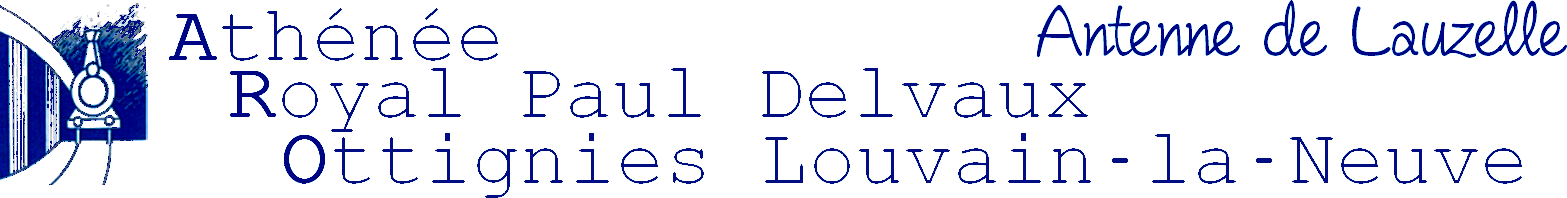 Tite
Notre projet pédagogique
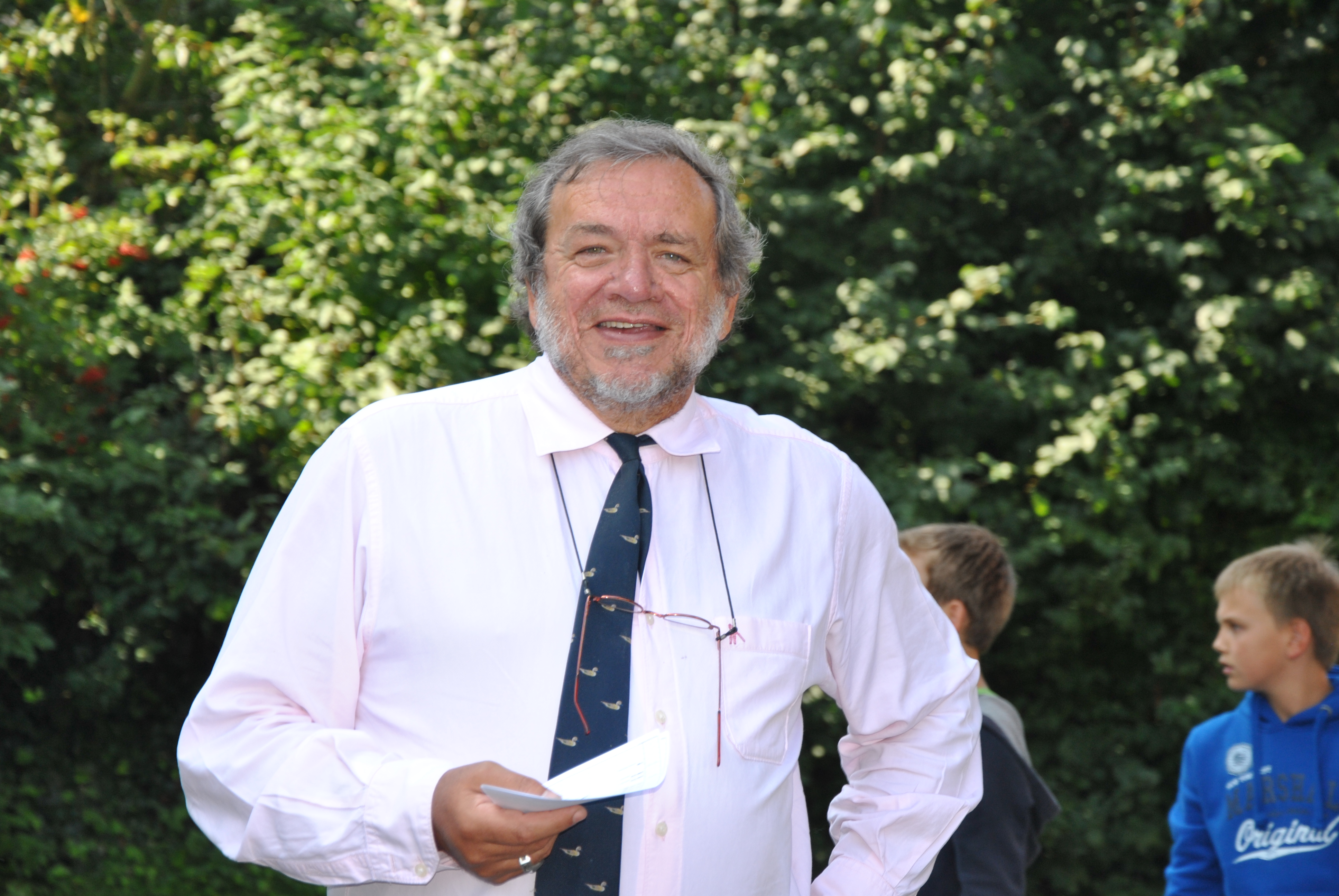 pensé & mis en place par Roland Lambeau
méthodes actives & participatives

Seul ou en groupe, l’élève est l’ACTEUR principal dans 


 



les DEUX axes fondamentaux sur lesquels repose notre projet
la CONSTRUCTION de ses savoirs / 
le développement de ses compétences
le fonctionnement de l’école
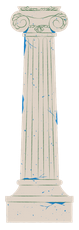 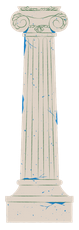 6
[Speaker Notes: Ainsi en 1994, nous avons été la première et unique école secondaire à propsoer de la pédagogie active dans le réseau officiel.
Ce qui était une grande volonté: permettre à tous (pas de minerval, pas de patte blanche à montrer pour accéder à un enseignement pensé autour de l’implication de l’élève.]
Tite
Notre projet pédagogique
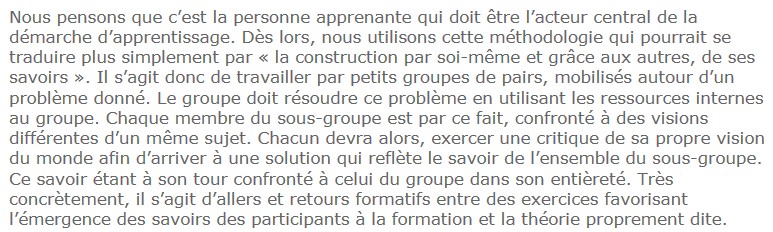 AUTO-SOCIO-Constructivisme
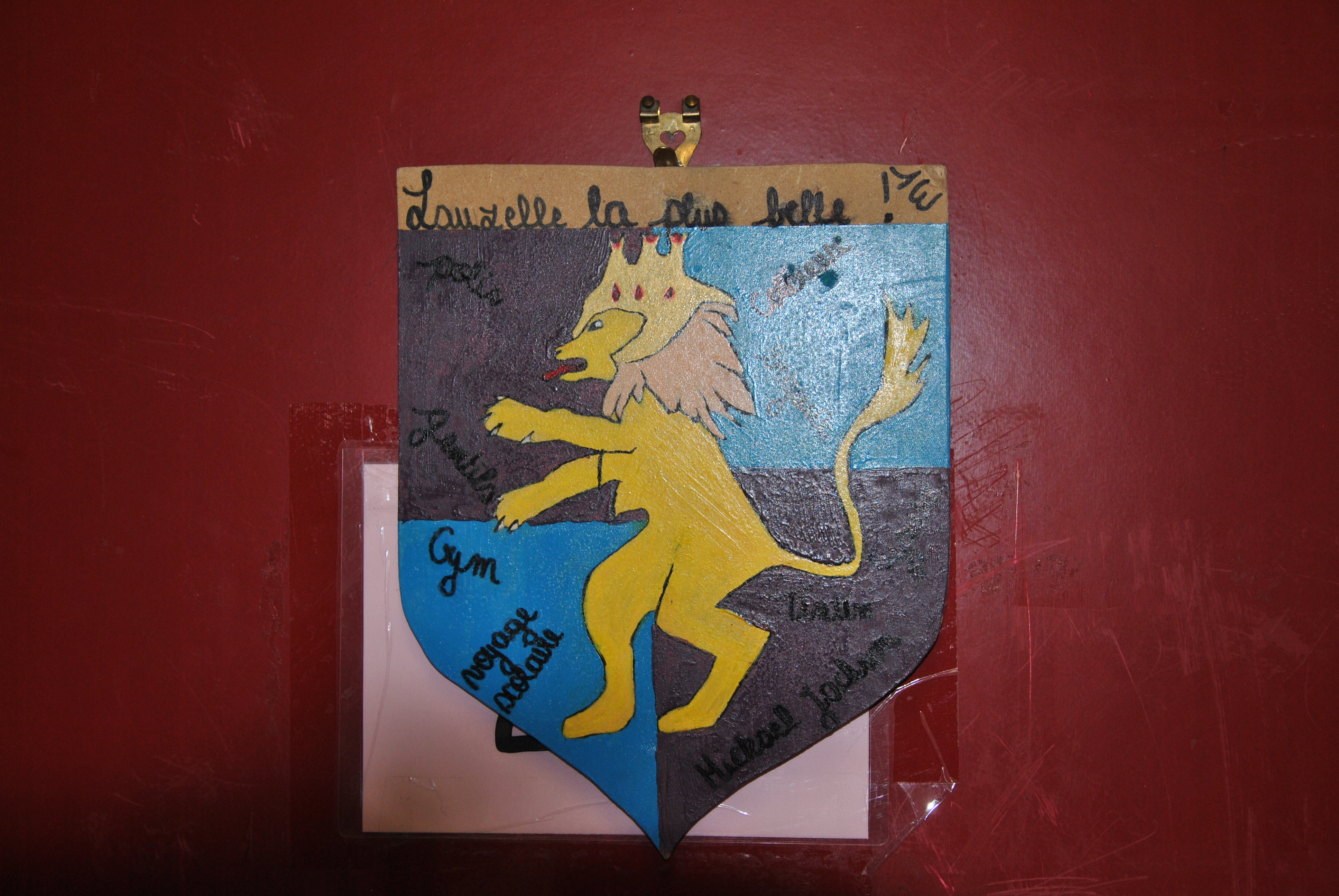 7
Tite
Notre projet pédagogique
L’élève, ACTEUR en classe dans la construction de ses savoirs → une construction en 6 phases :
Par ex: Nous voulons créer une histoire pour enfant. Que faut-il faire?
Chacun a analysé quelques textes => Le texte est au passé simple
Rédigeons notre histoire => Utilisation du passé simple => droit à l’erreur on cherche !
Nous avons utilisé le passé simple => Nous fixons les règles
Evaluation sur la technique de la conjugaison au passé simple
Correction
8
Tite
Notre projet pédagogique
L’élève, ACTEUR dans le fonctionnement de l’école → Conseils & commissions
Les CONSEILS
conseil d’école
conseil de LA classe
conseil commun
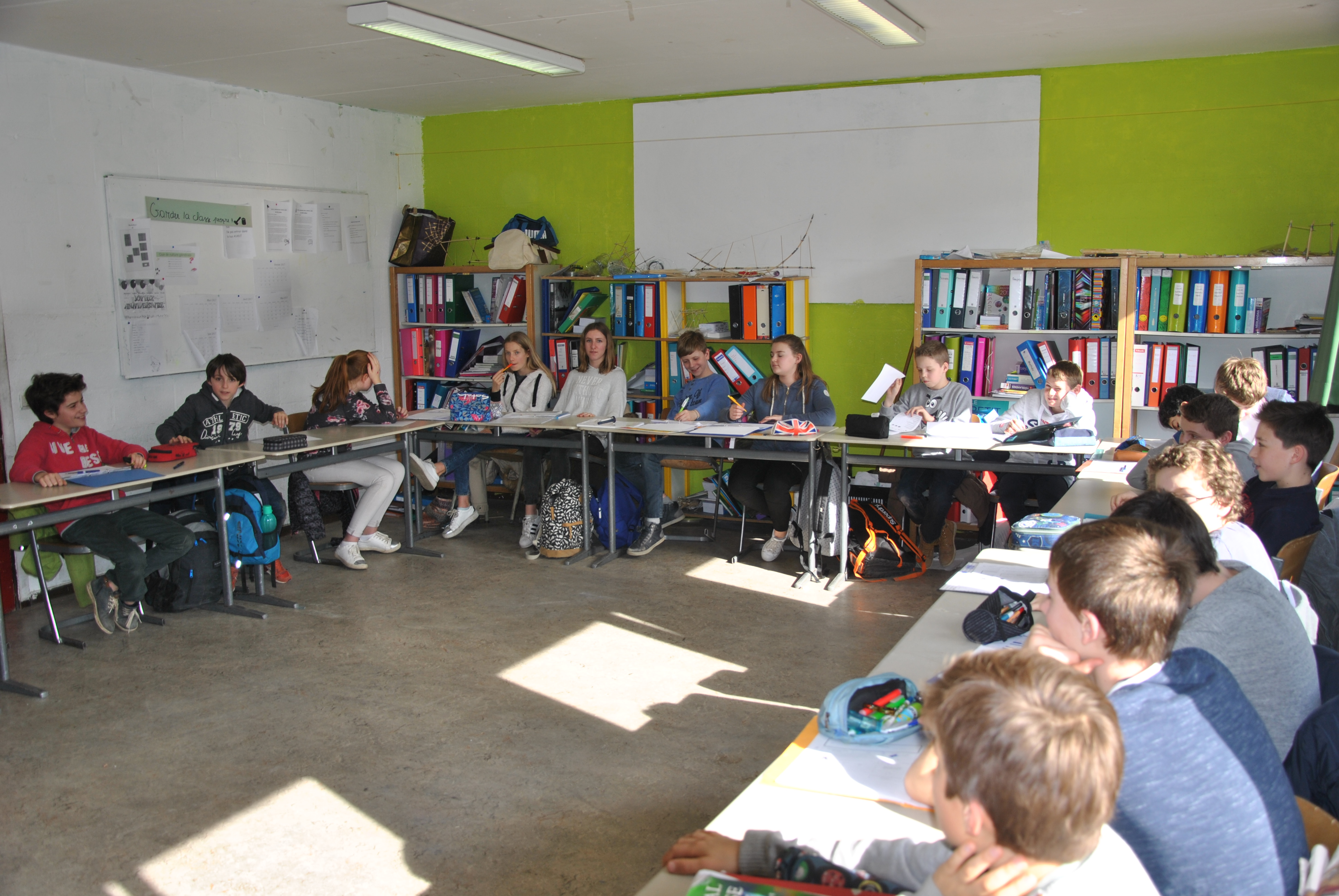 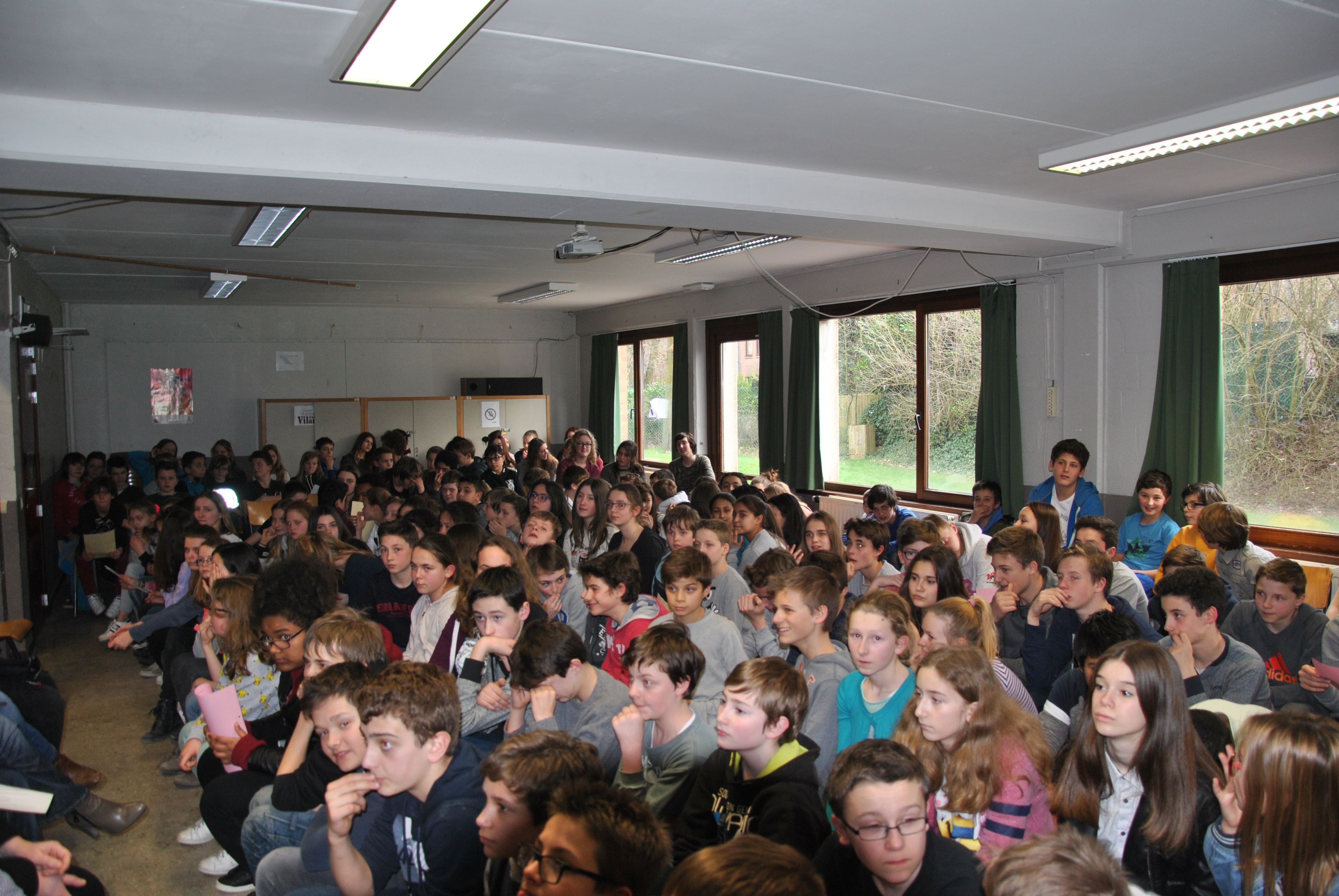 9
Tite
Notre projet pédagogique
conseil de LA classe
conseil commun
conseil d’école
10
Tite
Notre projet pédagogique
conseil de LA classe
conseil commun
conseil d’école
11
Tite
Notre projet pédagogique
Au début de l’année, il établit :	-  contrat social
	&
-  contrat du temps de midi

Dans le courant de l’année, il suit l’ordre du jour fixé par le conseil d’école
Le conseil de LA classe
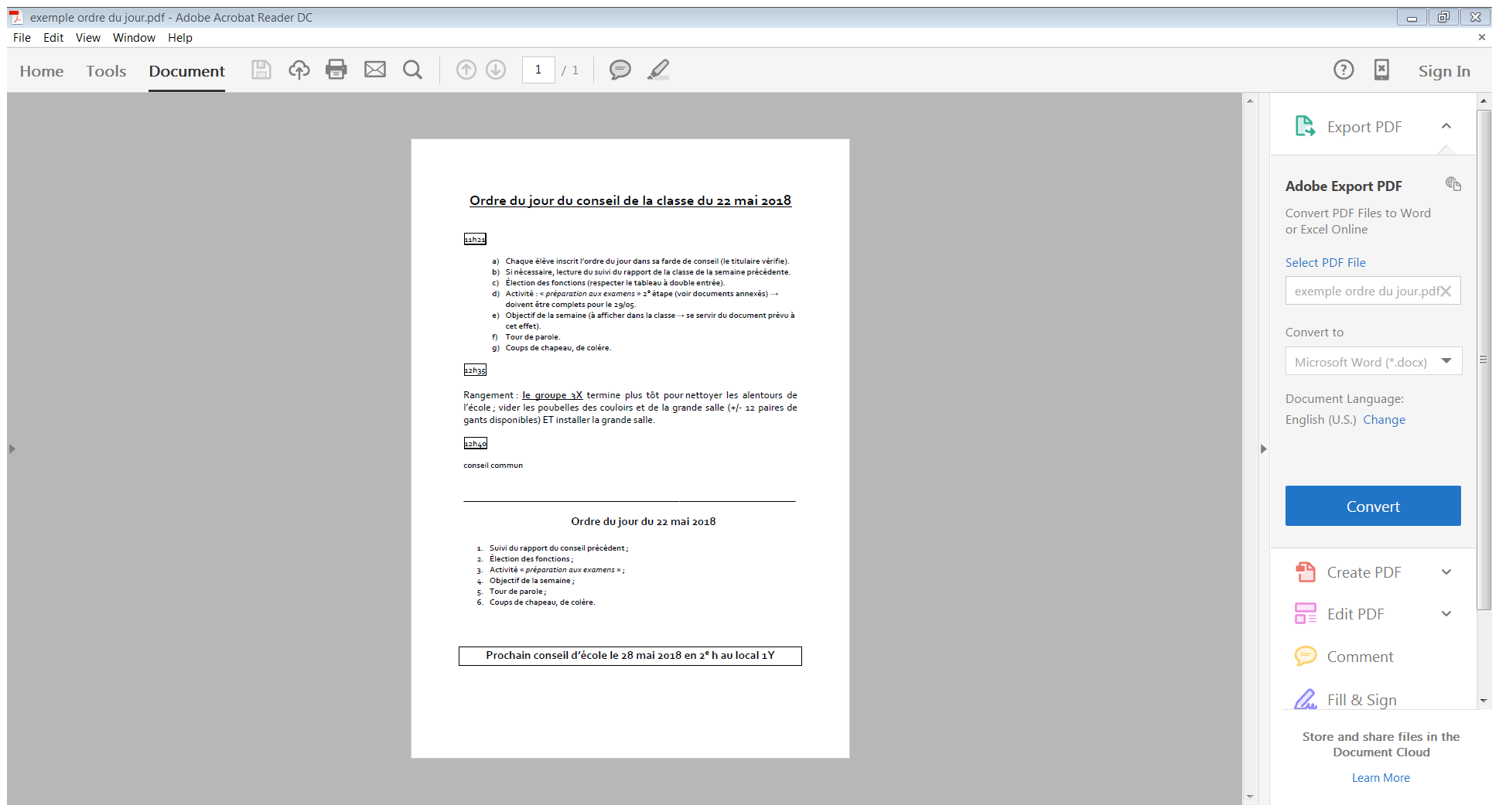 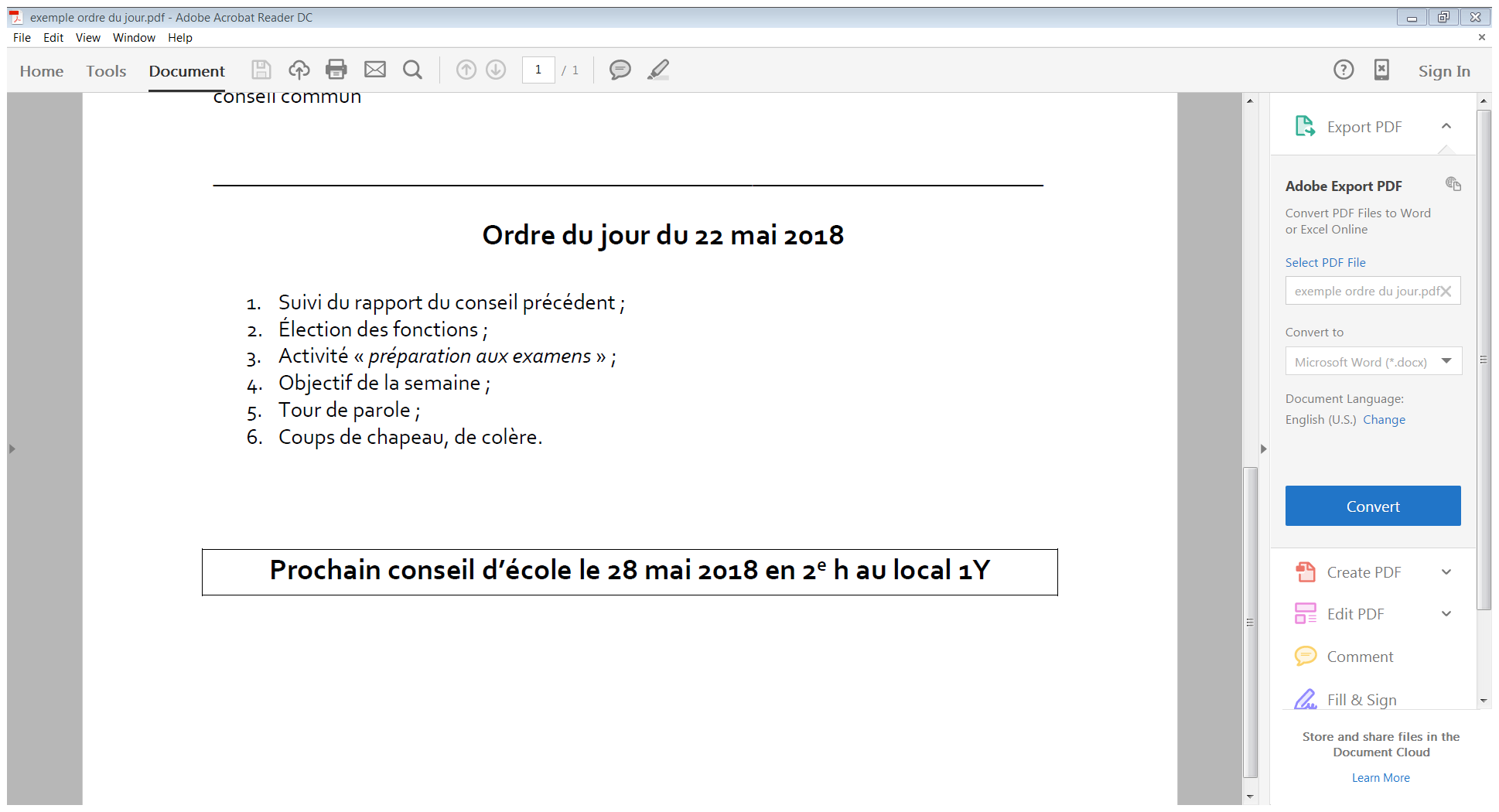 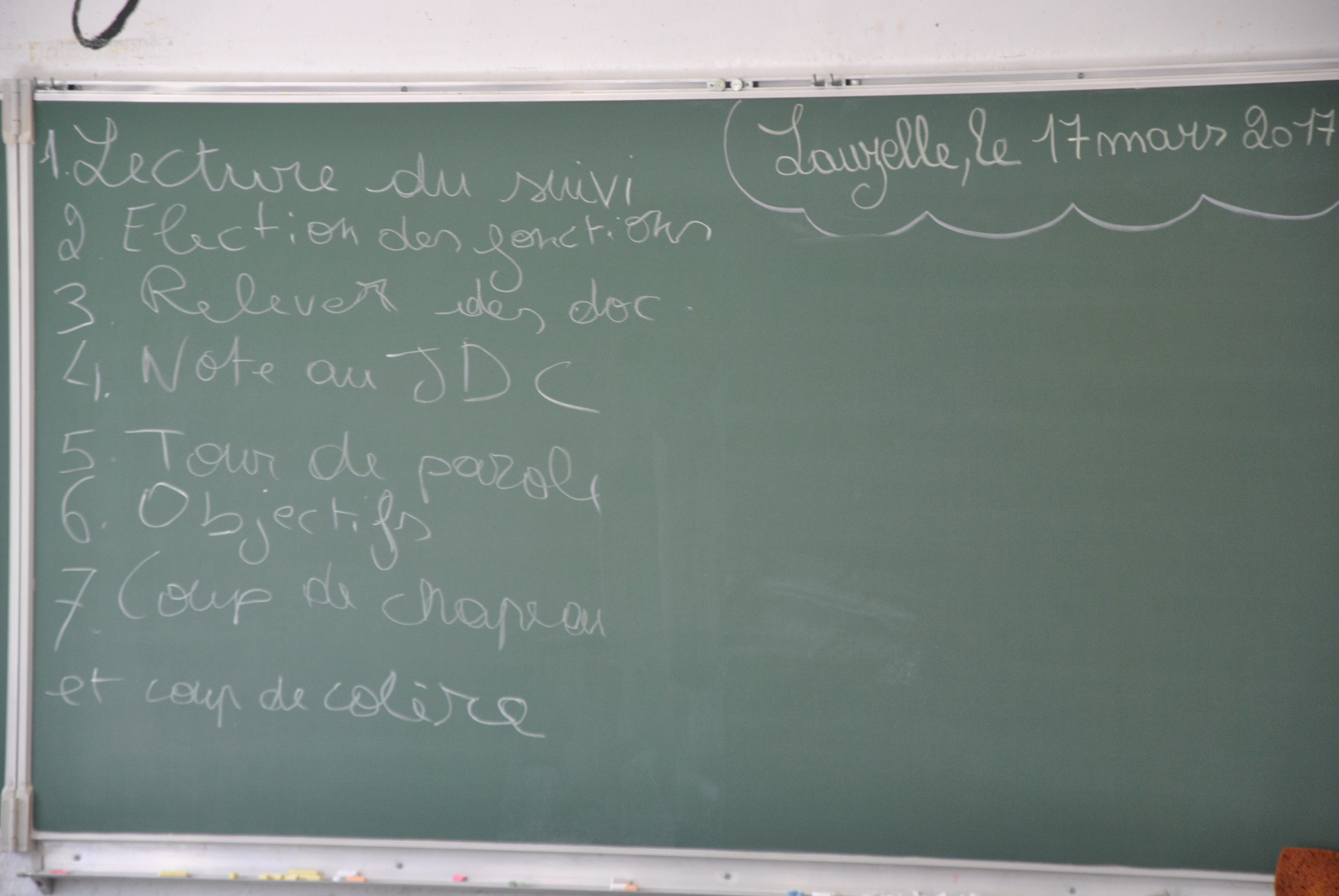 l’élève en prend note dans sa farde de conseil
12
Tite
Notre projet pédagogique
L’élection des fonctions

le président et le secrétaire : 
élu pour une période déterminée : 2 semaines au 1er d° ; 4 au 2e et 6 au 3e ; 
responsables du respect de l’ordre du jour, de la tenue du procès-verbal & de « l’Obélix » (secrétaire) et de la bonne tenue de chaque conseil (président/avec l’aide du titulaire).
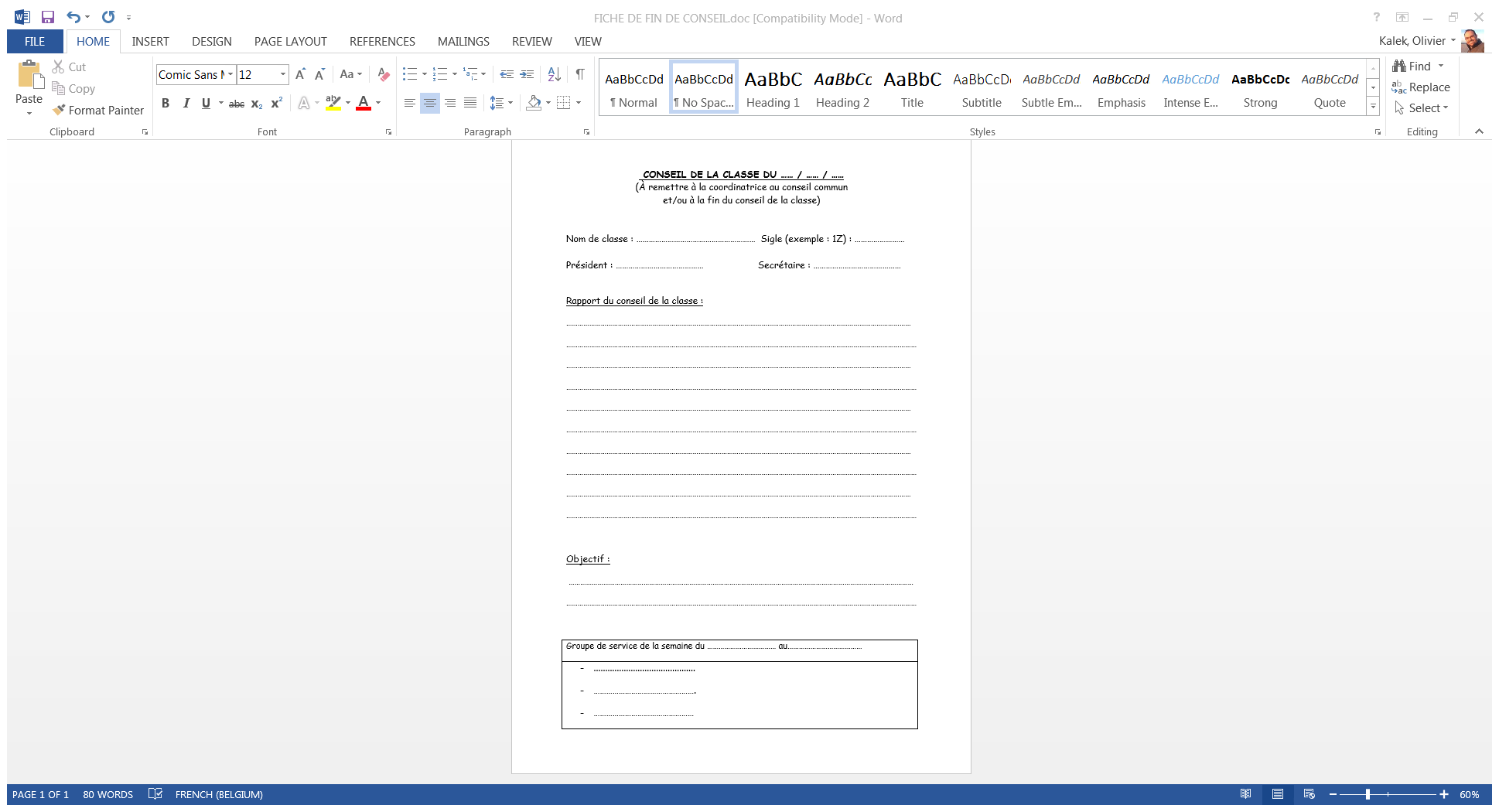 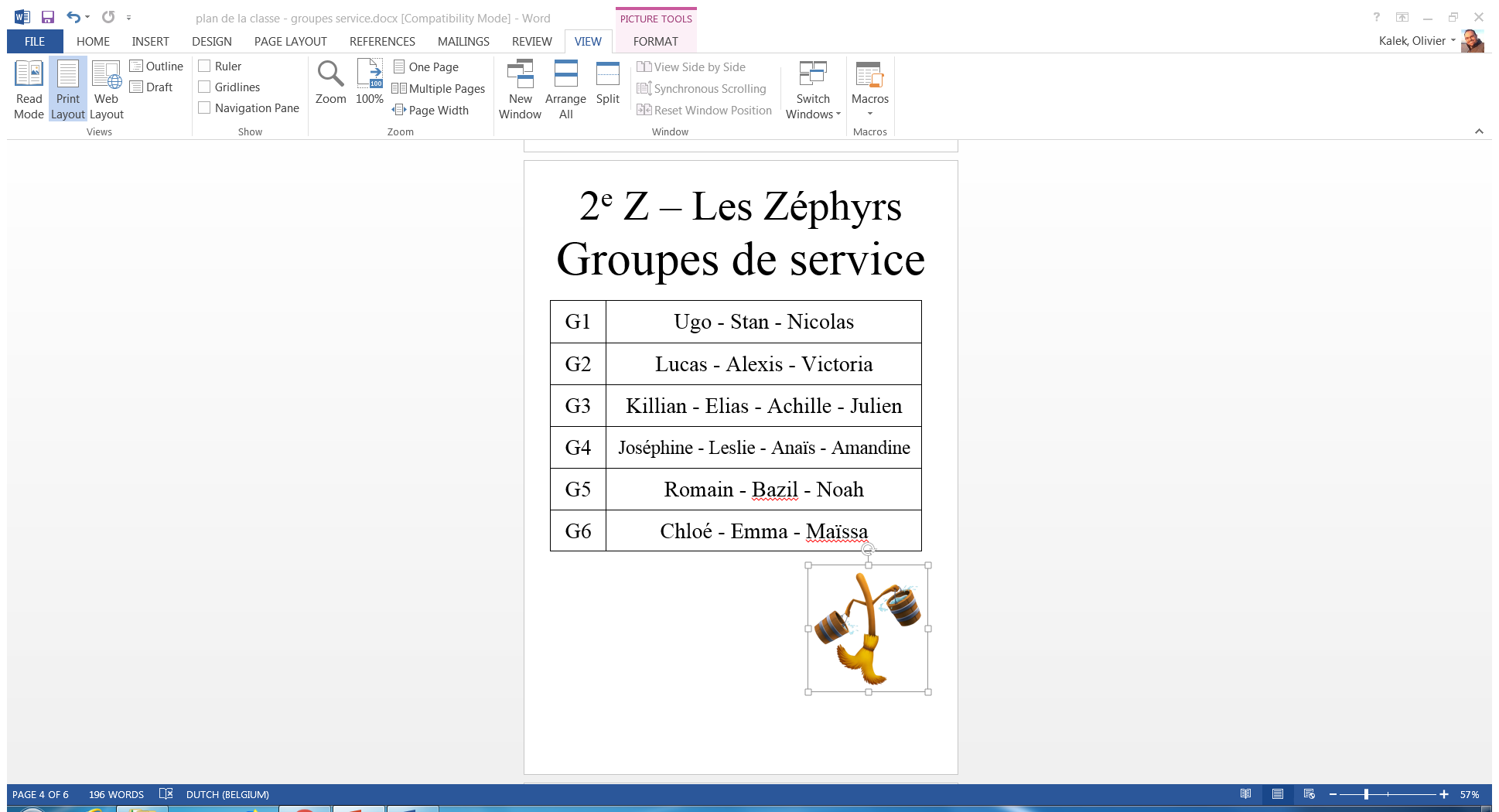 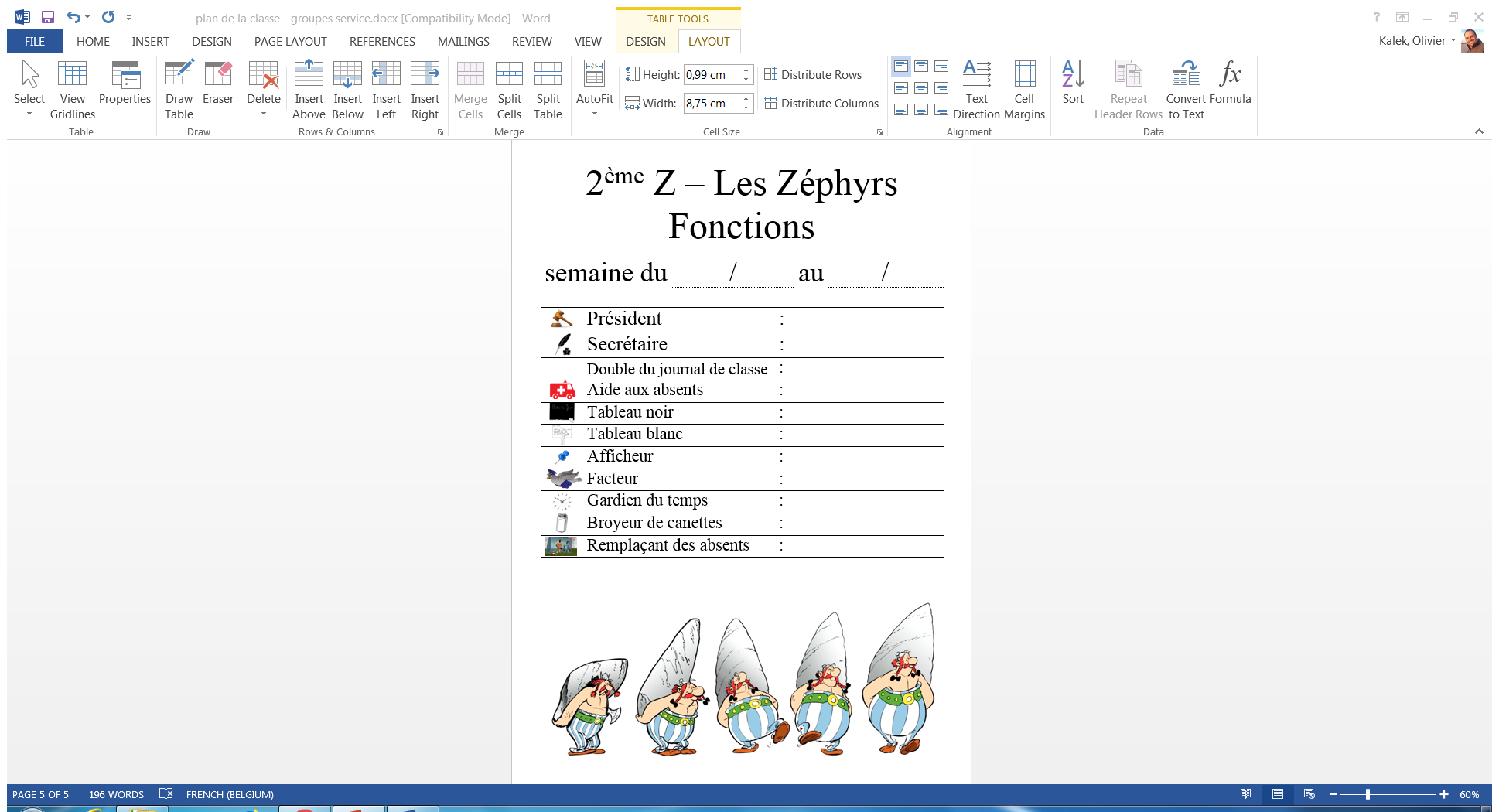 Les autres « fonctions » prévues :
le facteur ou messager 
le tableau noir
le tableau blanc (TV interactive en 2e)
le double journal de classe de la classe 
l’afficheur
le gardien du temps
le broyeur de canettes 
l’aide aux absents
le remplaçant des absents 

! fonctions ↔ service
13
Tite
Notre projet pédagogique
Le tour de parole = après lecture du carnet “je voudrais qu’on en parle”, prise de parole à tour de rôle
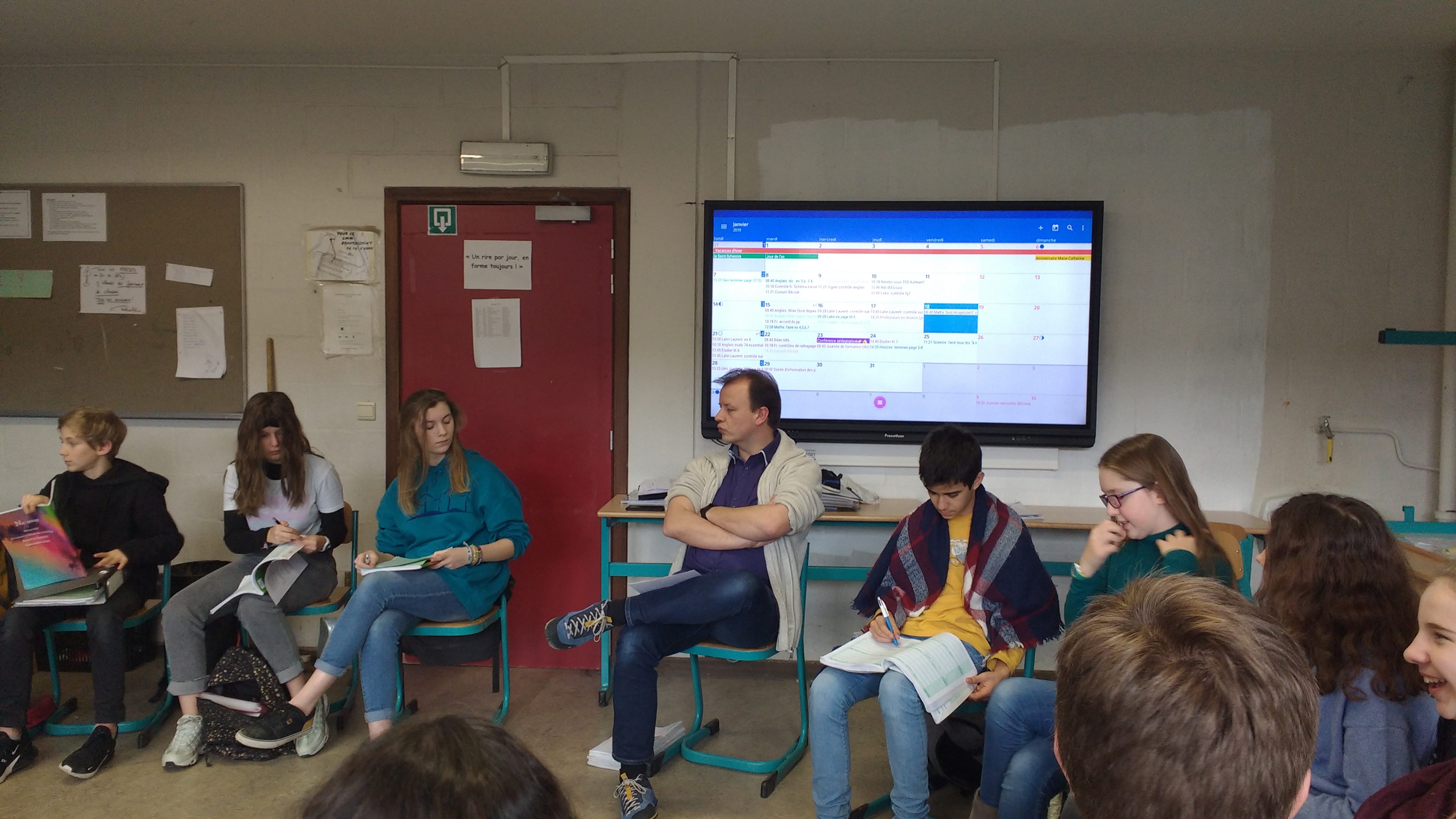 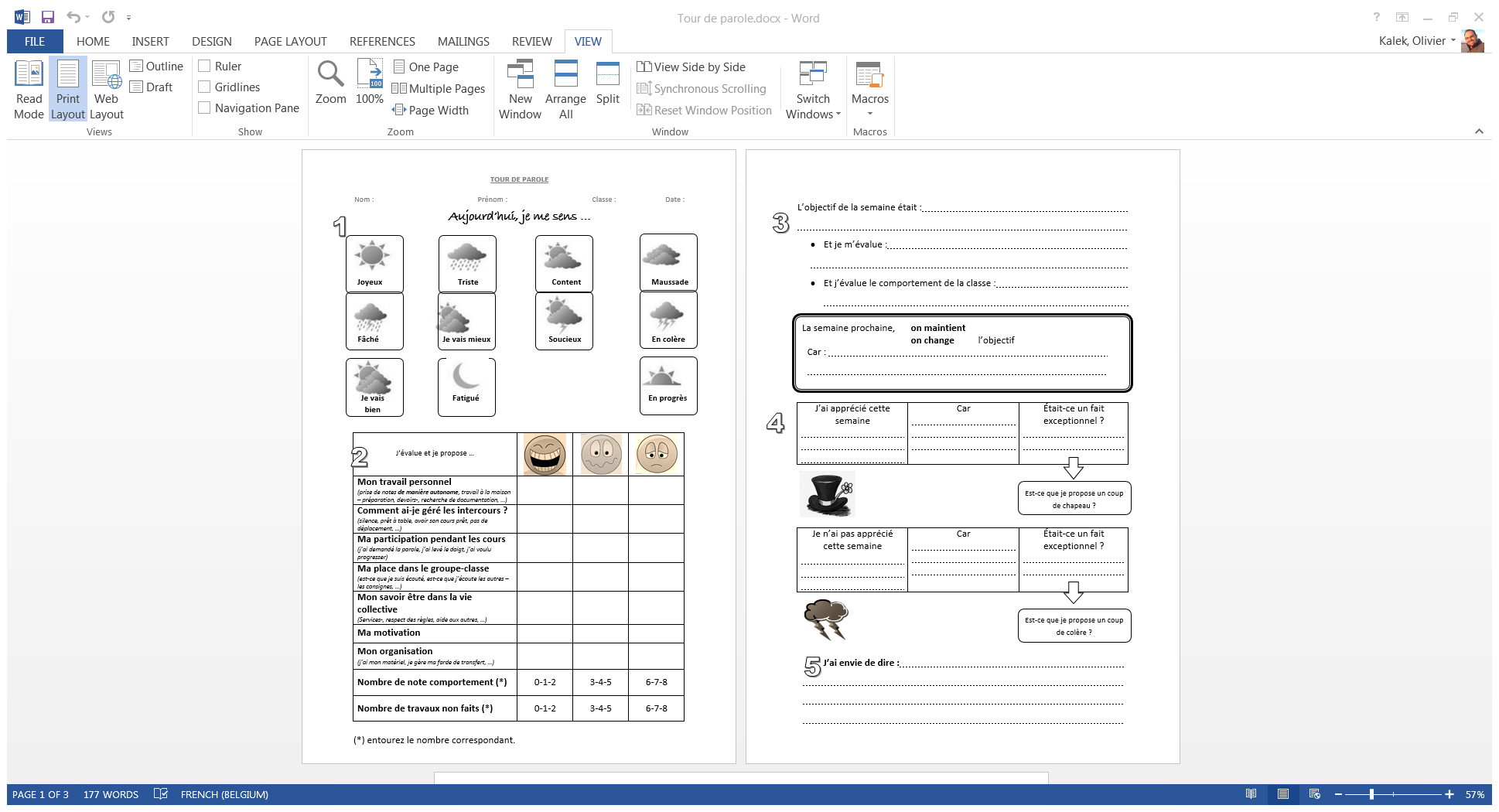 Je me sens ;
J’évalue mes attitudes (face au travail / face aux autres) ;
Je réfléchis sur l’objectif de la semaine ;
J’adresse ou non un coup de colère/de chapeau ;
J’ajoute une remarque éventuelle.
14
Tite
Notre projet pédagogique
Les COMMISSIONS
= groupe d’élèves qui se réunissent autour d’un projet commun

volontaires de toutes les années (de la 1ère à la rhéto) 
réunion à une heure et selon un rythme propres à chacune
large autonomie de fonctionnement (président/secrétaire) > souvent “chapeautée” par un professeur
autour d’un projet spécifique, de 4 grands types :
fonctionnement général
projet à caractère pédagogique
projet à caractère humanitaire
limité dans le temps
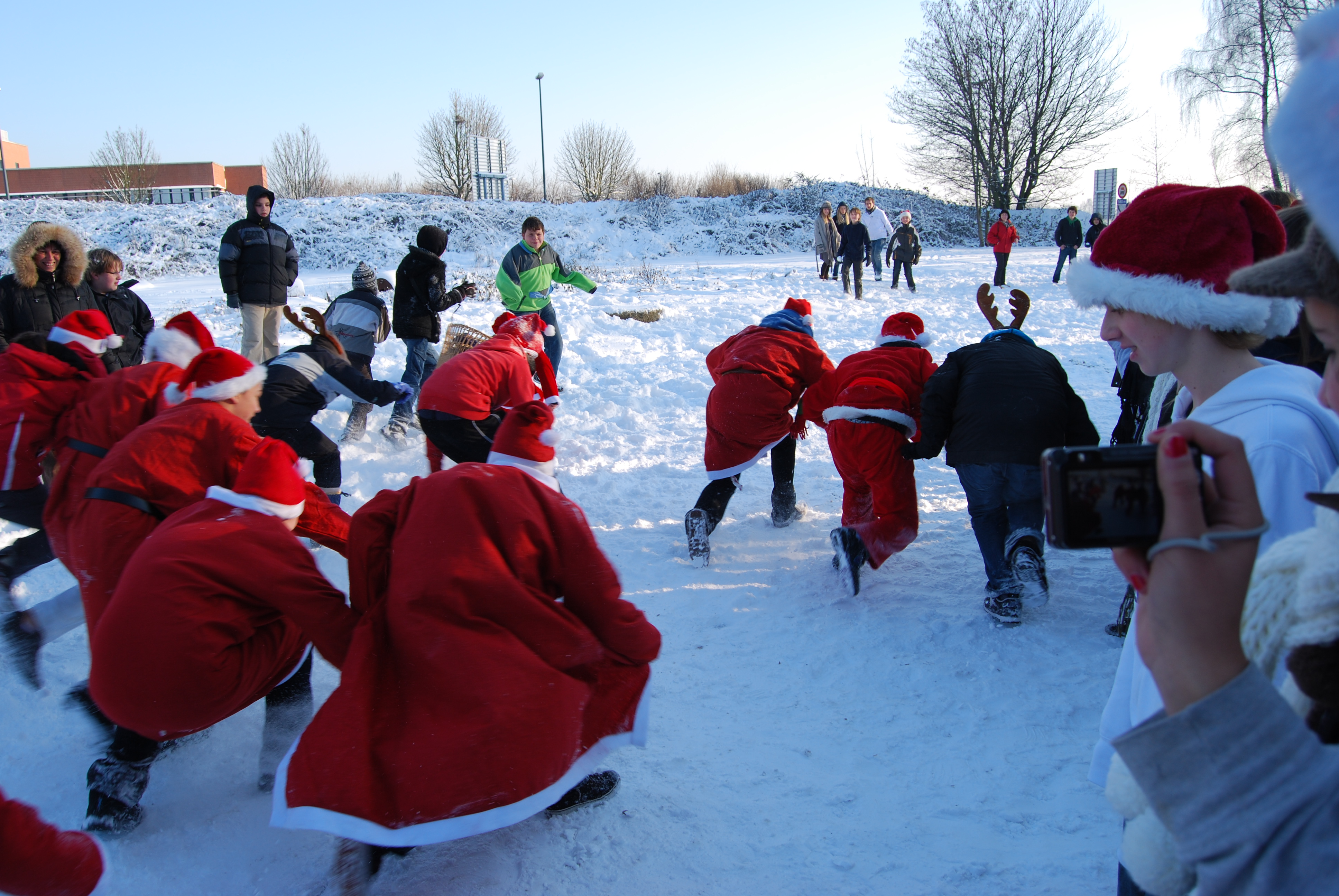 15
Tite
Notre projet pédagogique
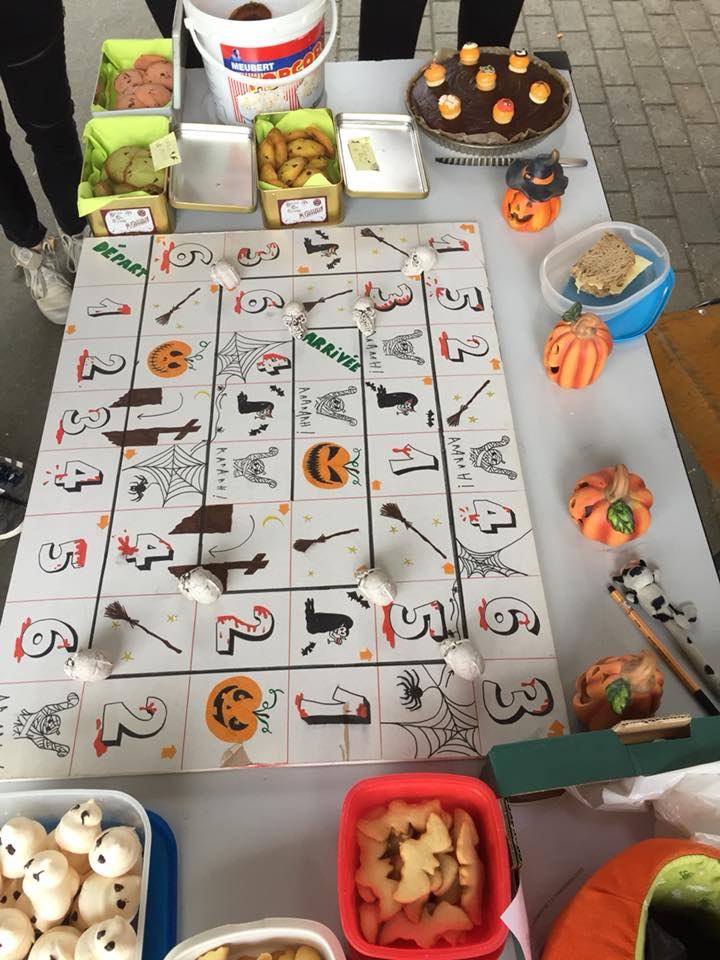 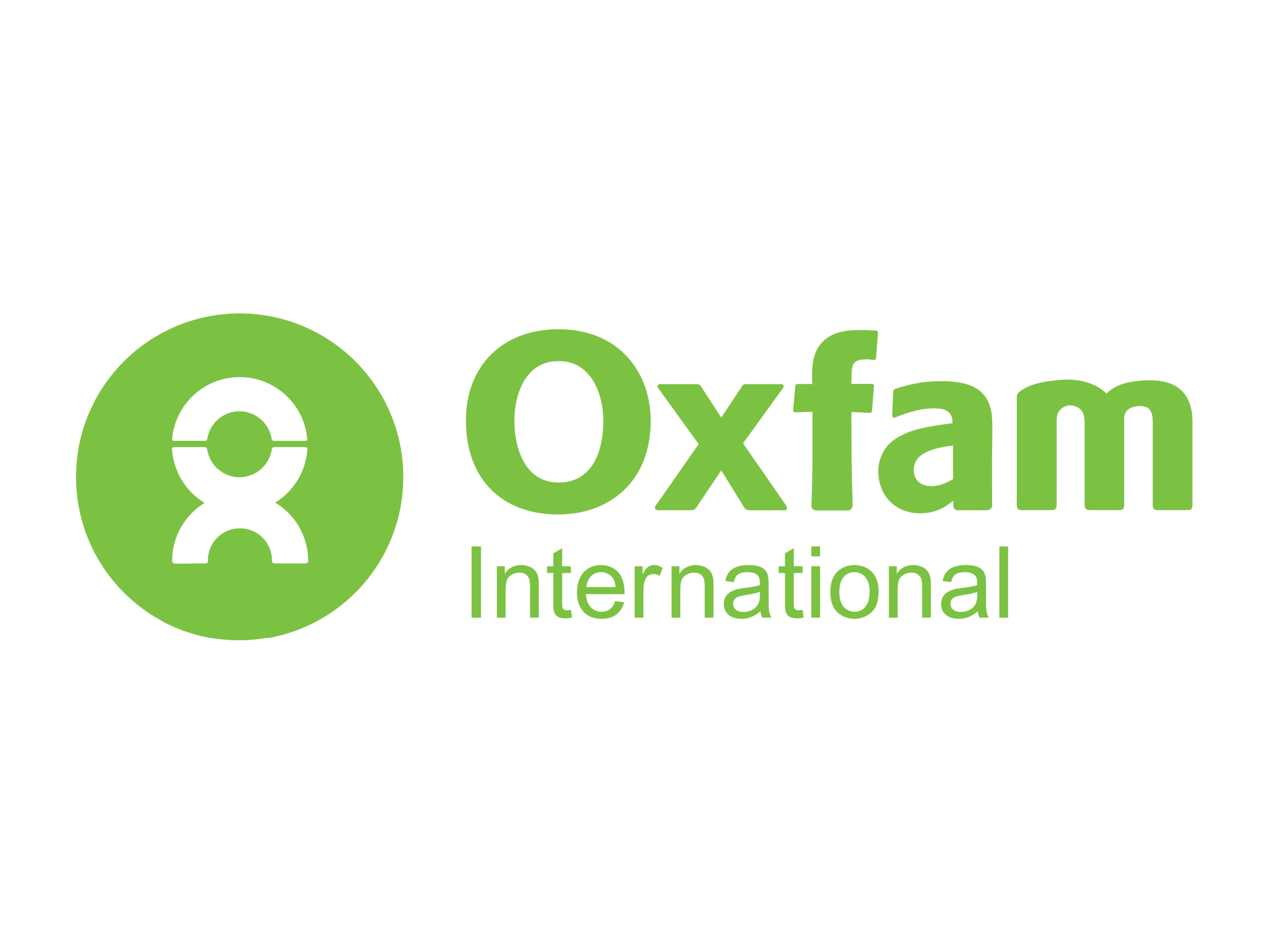 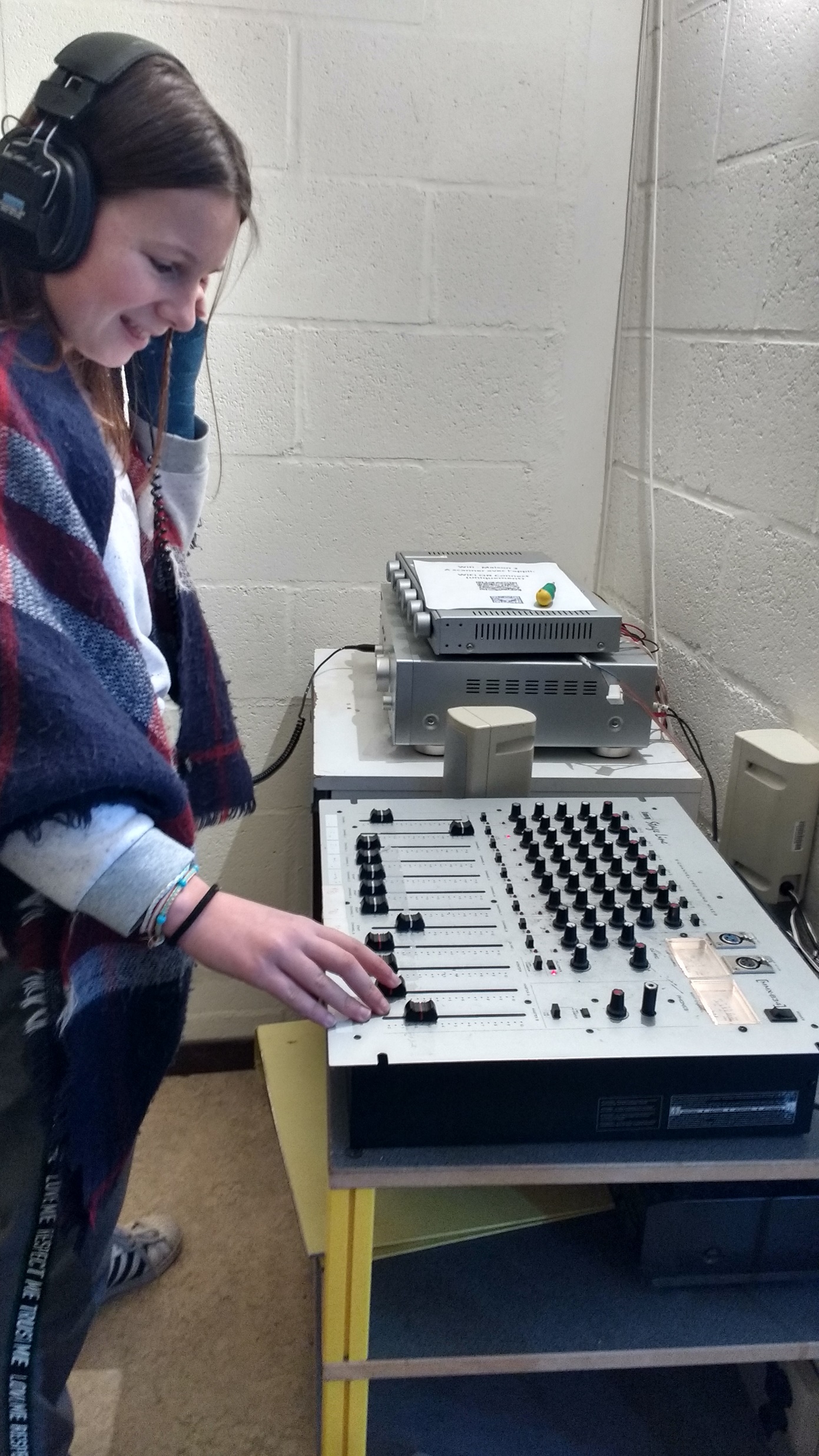 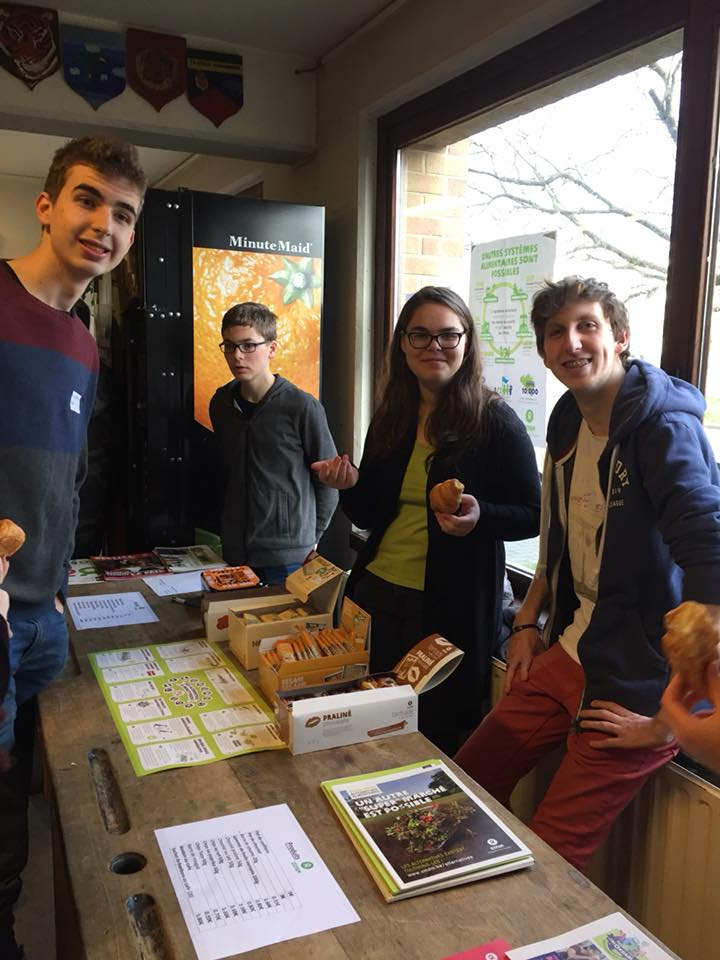 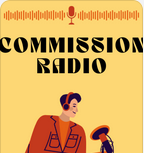 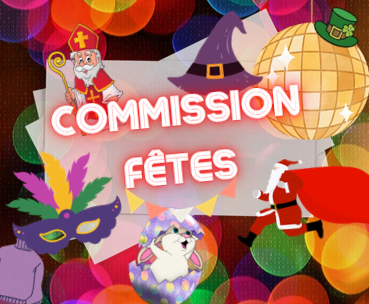 16
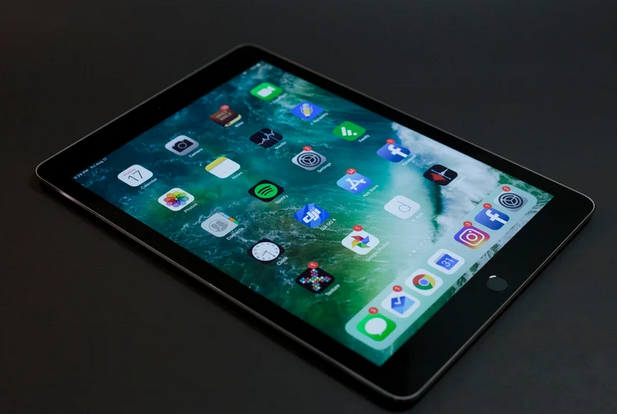 Parmi nos outils
L’ensemble de l’école a opté pour un projet numérique axé sur les tablettes (chaque implantation)
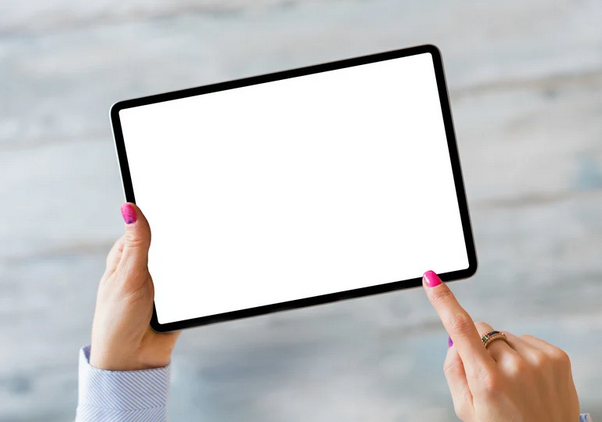 Parmi nos outils
Les tablettes ont été introduites lors de l’année scolaire 2022/2023
Chaque élève possède sa tablette personnelle à l’école et au domicile.
2022/2023: pour les 3e et 4e
2023/2024: pour les 1ère , 3e, 4e et 5e
2024/2025: pour tout le monde

Il s’agit d’un outil supplémentaire permettant des recherches seul et/ou en groupe.
Des moments afin de pouvoir apprendre à utiliser l’outil seront mis en place. 
L’utilisation reste ponctuelle … Il s’agit d’une ressource comme un dictionnaire, un manuel ou autre. (L’utilisation sera progressive)
Permet d’individualiser certains apprentissages.
Permet à l’élève de pouvoir individualiser certains moments d’évaluation (formative essentiellement).
Permet également d’apprendre la compétence « Rechercher des informations pertinentes, critiquer les sources, … = objectif important
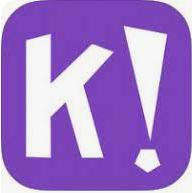 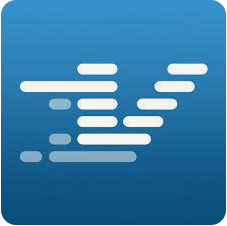 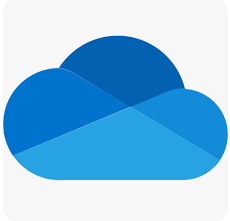 Plus-value pédagogique par l'utilisation de différentes applications
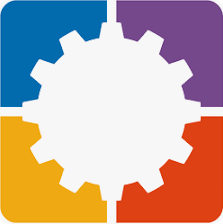 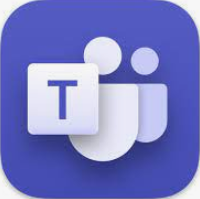 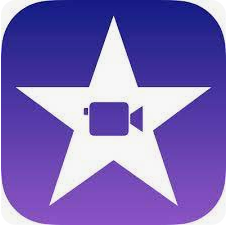 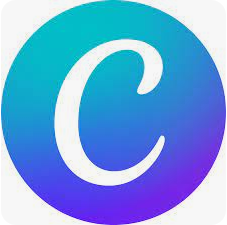 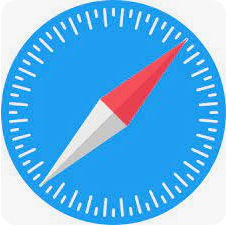 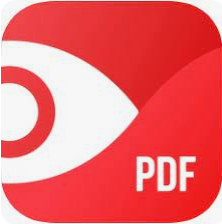 Titre
Programme de la présentation

1. L’ARO - Lauzelle
2. Notre projet pédagogique
3. L’évaluation
4. L’élève en difficulté
5. Une scolarité complète à Lauzelle
6. Une journée type
7. Quelques activités de l’école
8. Le rôle du parent

À vous la parole !
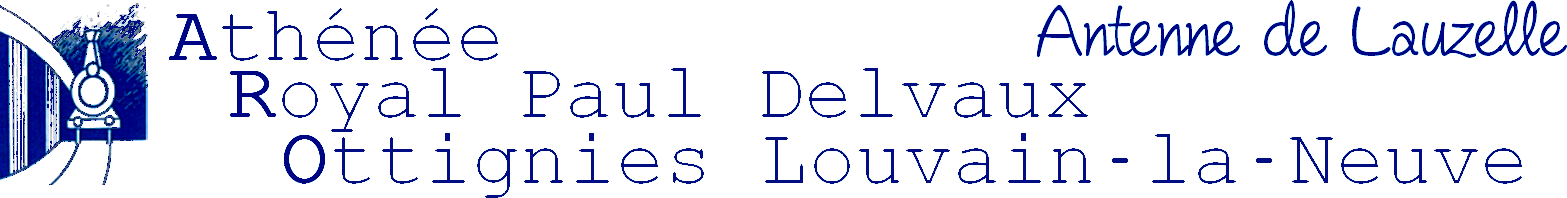 Tite
L’évaluation
continue (formative / sommative)
diverse et variée (contrôles, devoirs, bilans… / évaluation chiffrée, par lettres, code couleurs…)
Toutes ces évaluations rendent compte…
de l’implication de l’élève dans le projet de l’école
de la progression des apprentissages = les compétences disciplinaires
(socles de compétences au 1er d° / compétences terminales aux 2e et 3e d°)
→ Nous permettent d’établir le BULLETIN 		(= document OFFICIEL de référence)
20
L’évaluation
Avant
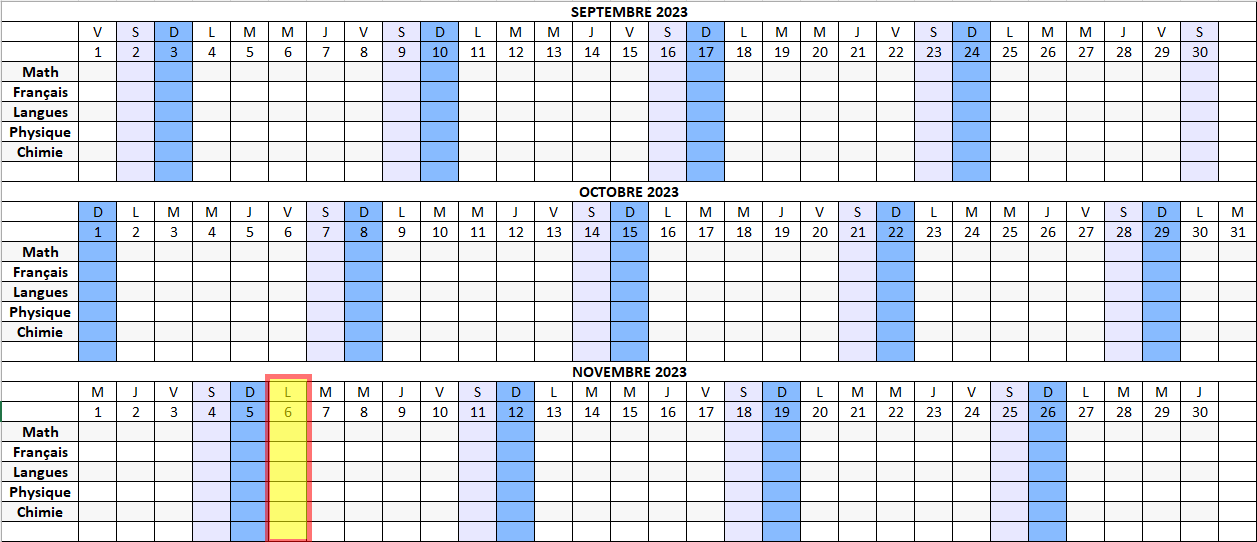 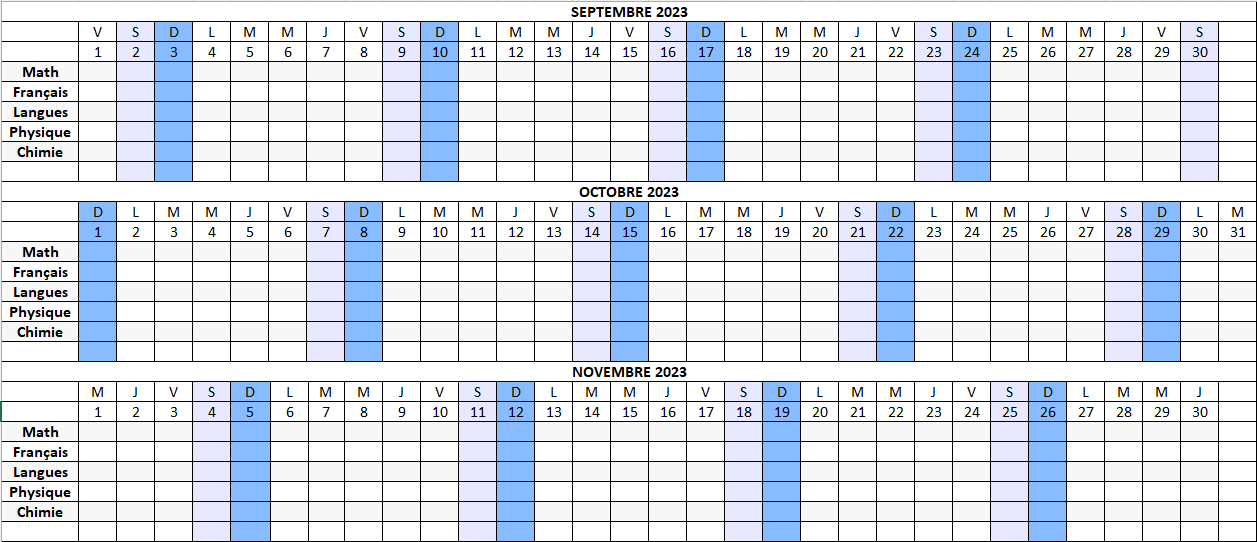 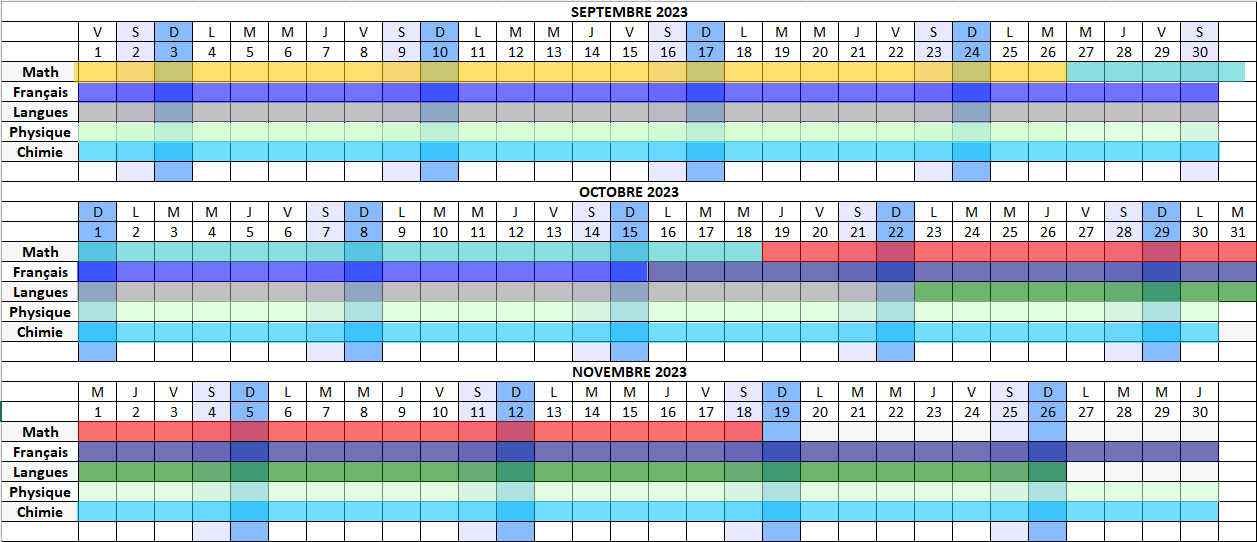 Une Evaluation
Une Evaluation
Une Evaluation
Un bulletin à une date fixe
L’évaluation
Dépassement
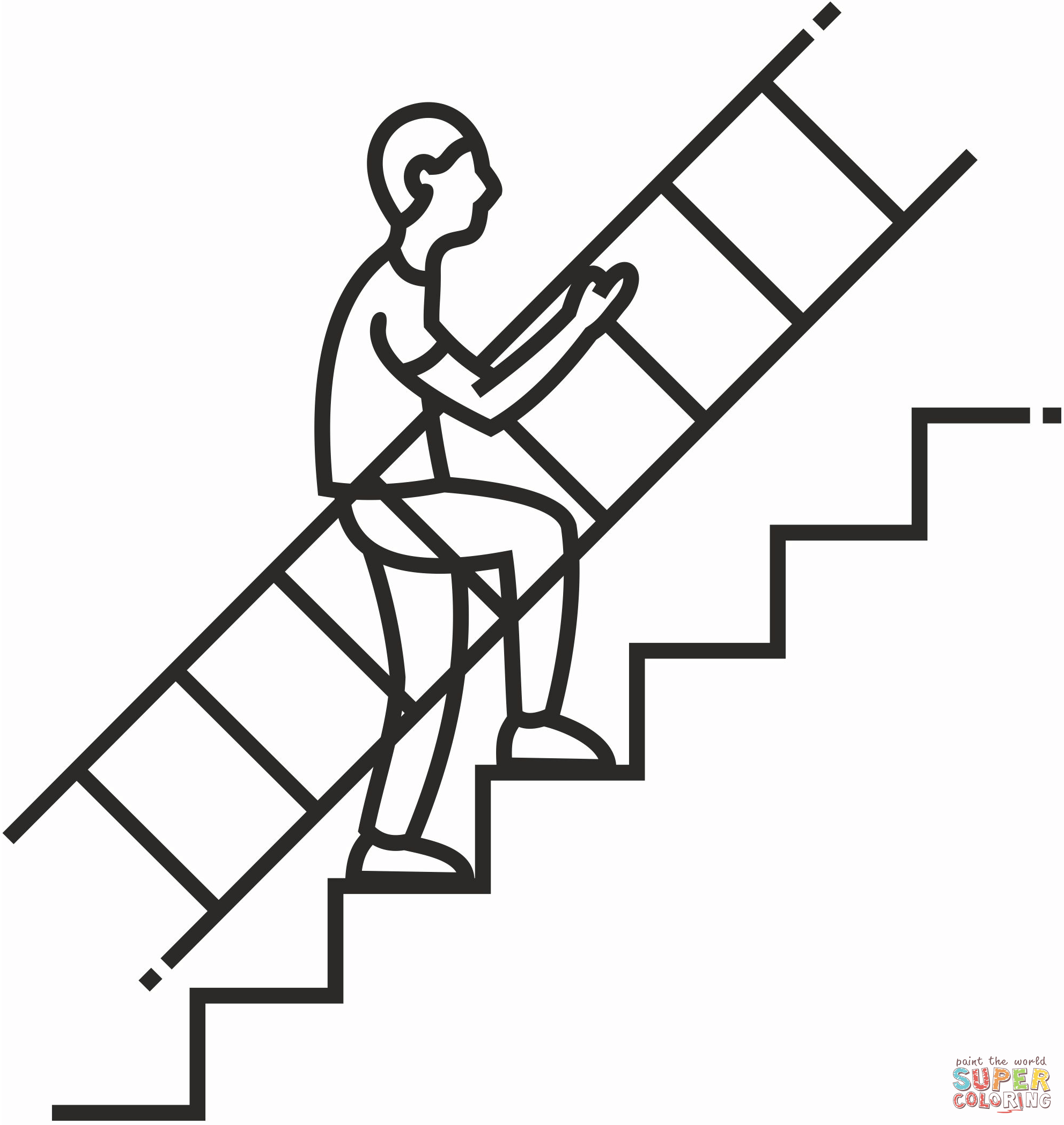 Consolidation
Remédiation
L’évaluation
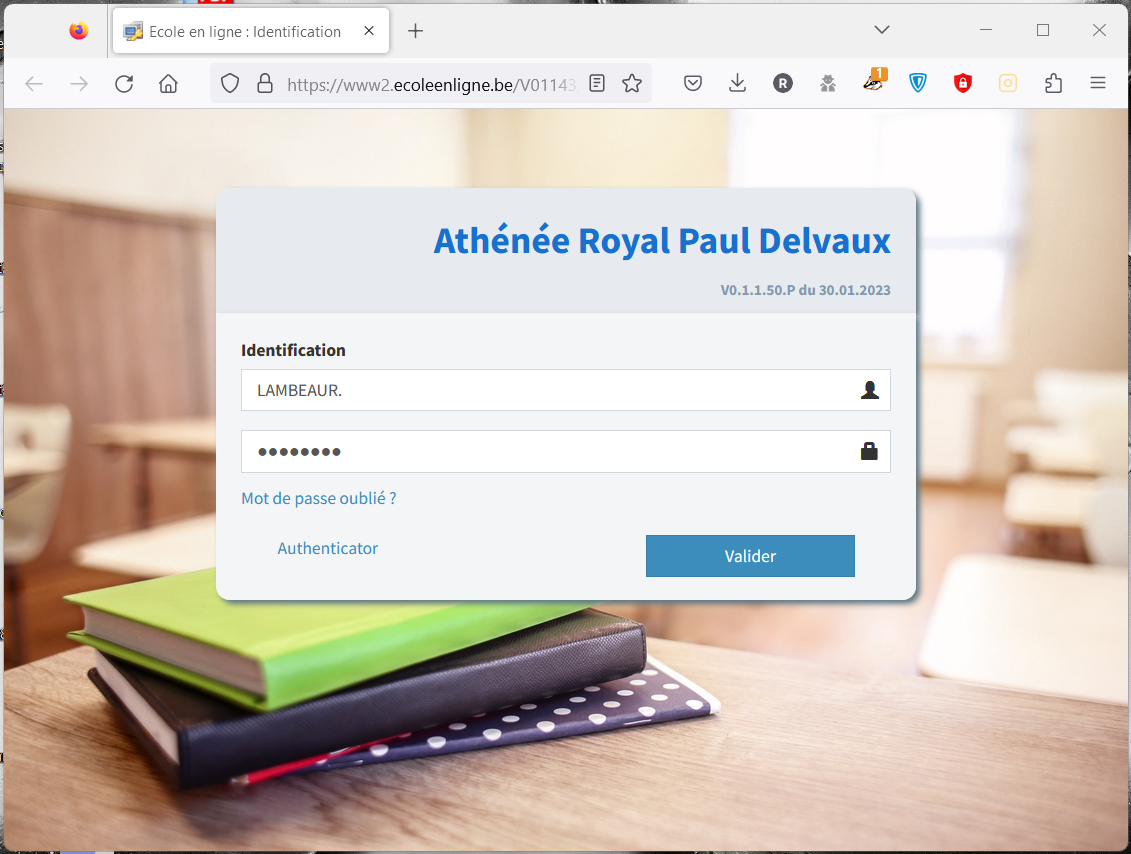 Ecole en ligne
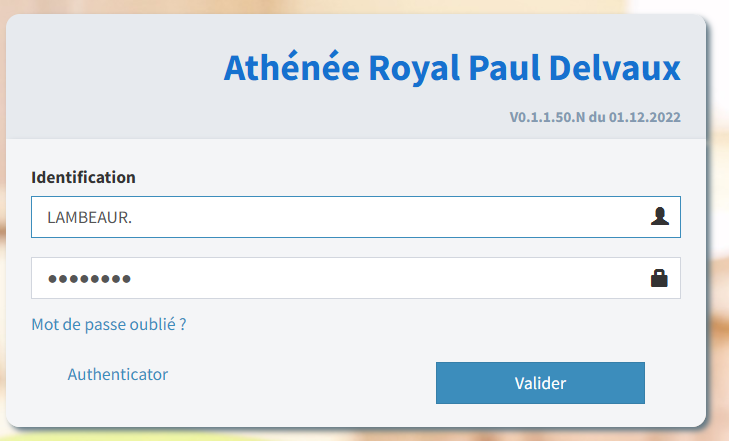 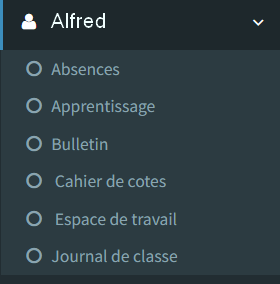 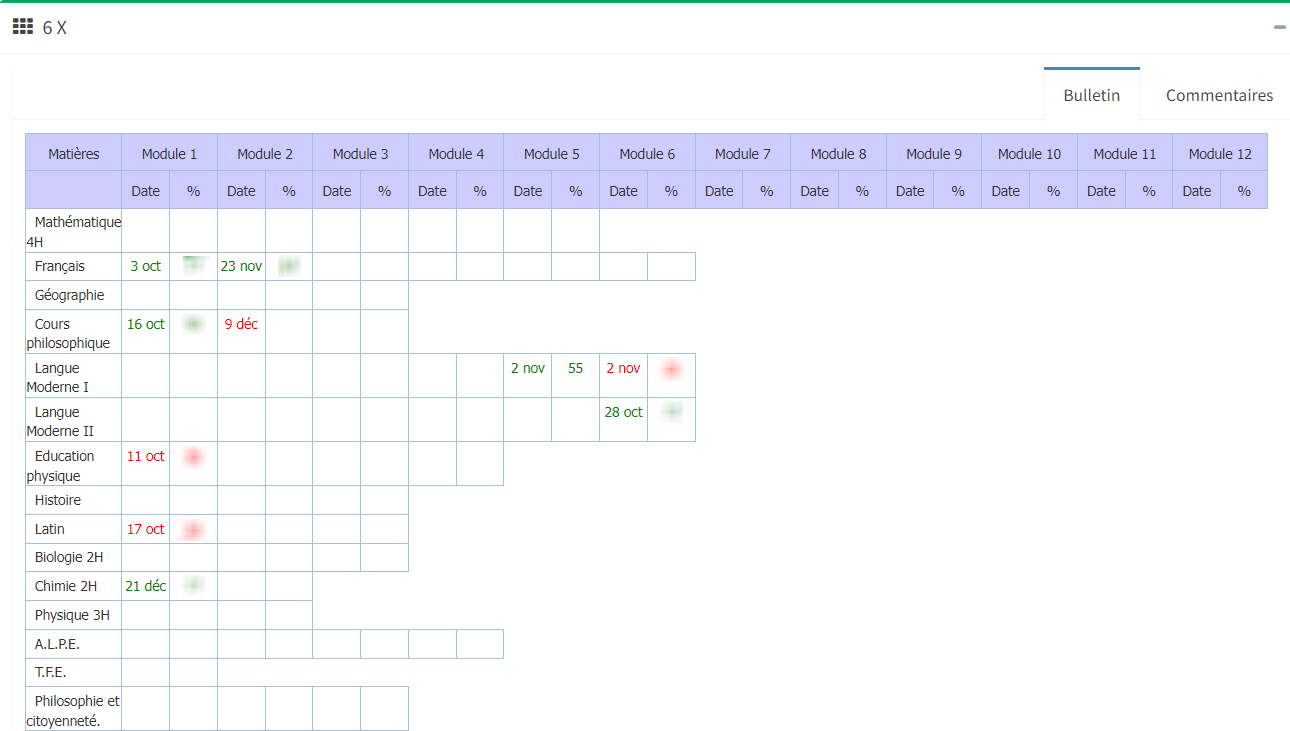 Tite
L’évaluation
le BULLETIN
24
Tite
L’évaluation
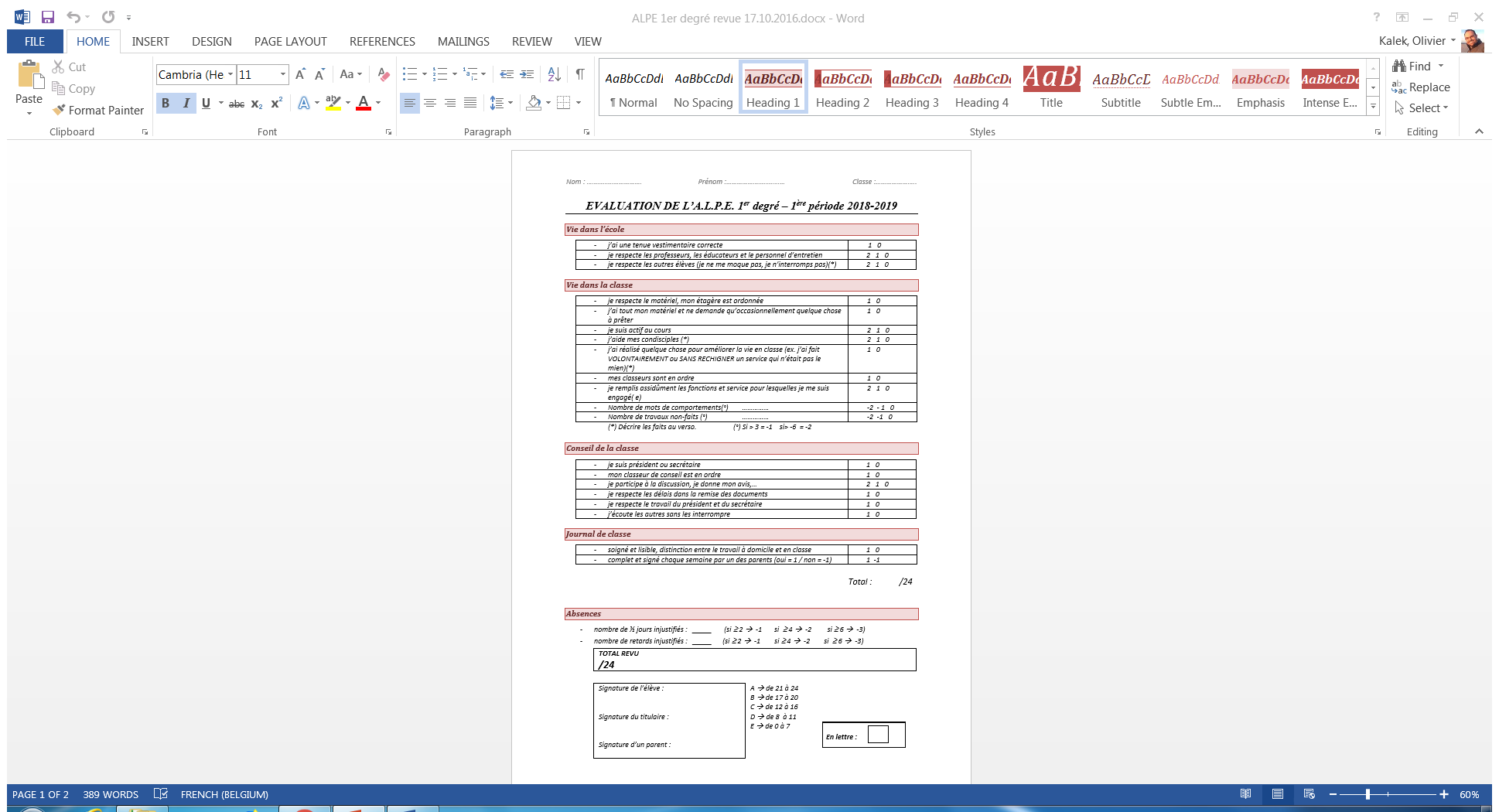 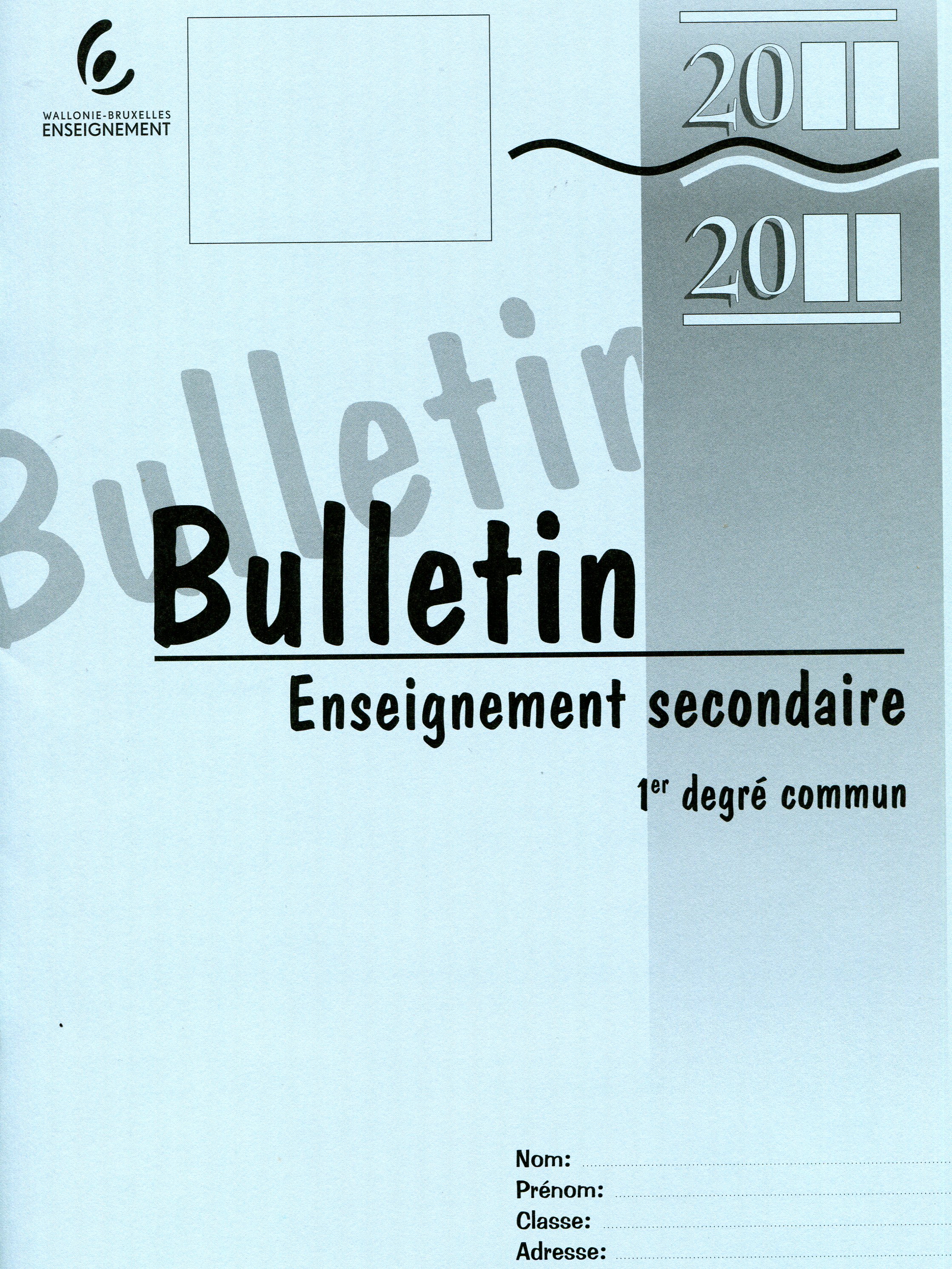 PIA

= Plan Individuel d’Apprentissage

carnet de bord des apprentissages de l’élève 
devrait le suivre durant tout son parcours scolaire
reprend, branche par branche, le niveau d’acquisition des socles de compétences (non acquis > en voie d’acquisition > acquis).
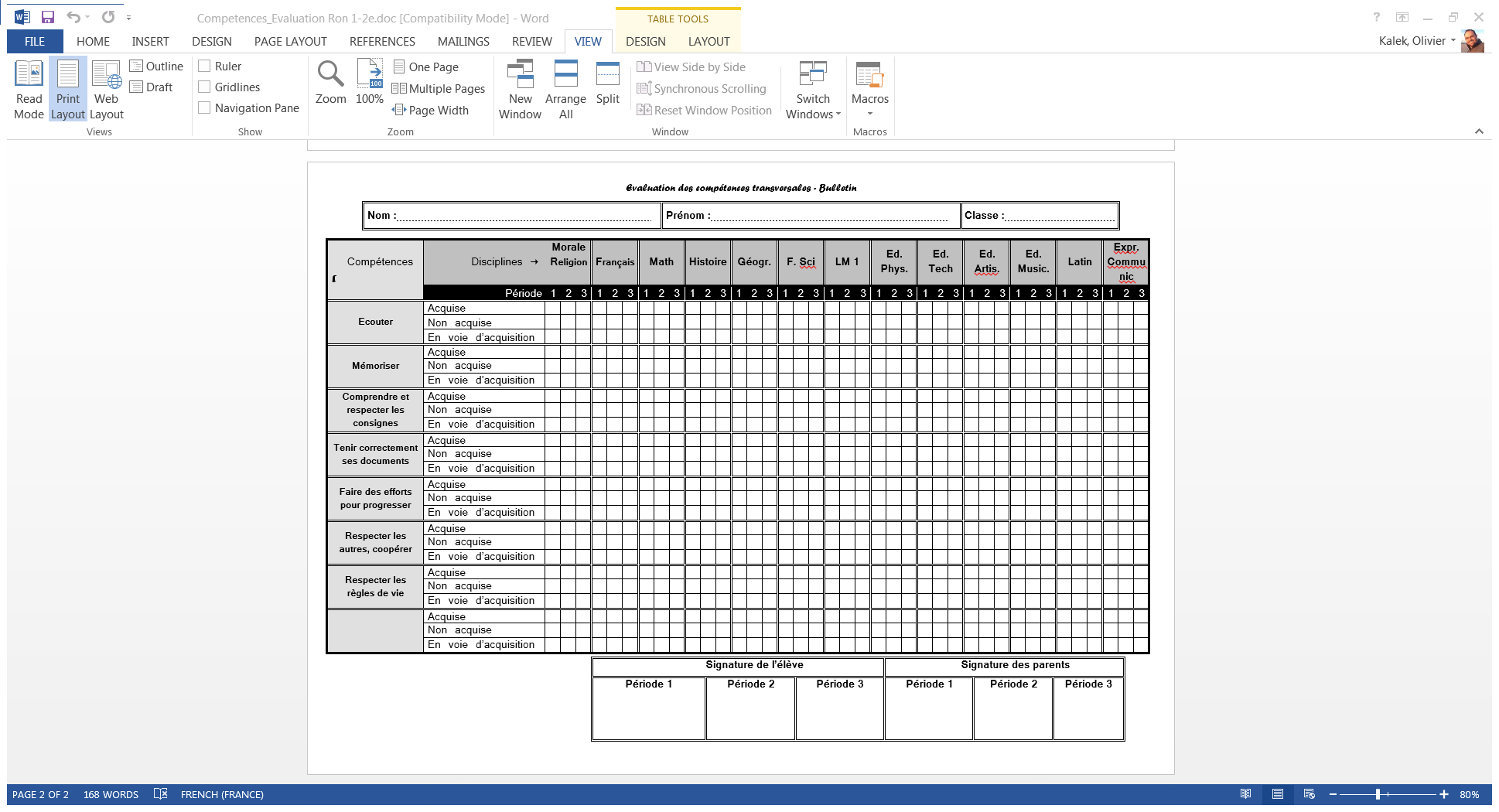 25
Titre
Programme de la présentation

1. L’ARO - Lauzelle
2. Notre projet pédagogique
3. L’évaluation
4. L’élève en difficulté
5. Une scolarité complète à Lauzelle
6. Une journée type
7. Quelques activités de l’école
8. Le rôle du parent

À vous la parole !
26
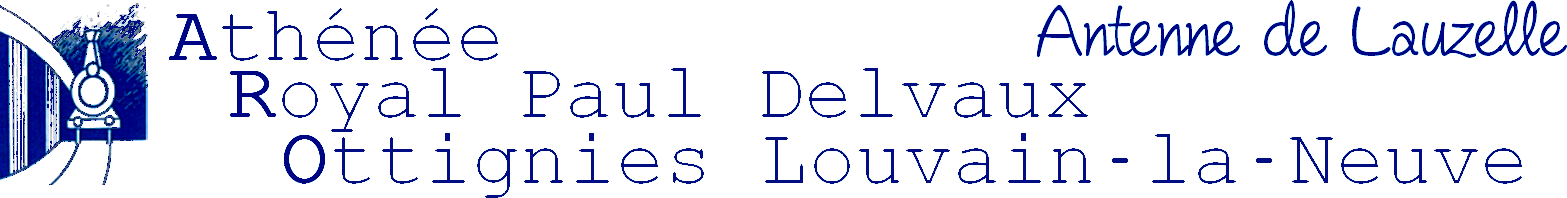 Tite
L’élève en difficulté
le “diagnostic” → les conseils pédagogiques (coordinatrice, professeurs, PMS)
Tite
L’élève en difficulté
le “suivi” → REMÉDIATIONS & MONITORAT



= réaction face à une situation d’erreur (souvent appelée à tort échec)

l’erreur n’est pas problématique dès le moment où l’on agit pour y remédier

démarche active et positive visant à « réparer » cette erreur

      3 types de remédiations :
pédagogiques (= apprentissages)
pour contrat non respecté (= travail non fait)
ERC (= comportement)
Les REMÉDIATIONS
28
Tite
L’élève en difficulté
remédiations pédagogiques (= apprentissages)










remédiations ERC (= Ensemble des Règles de Conduite → comportement)
différentes procédures prévoyant dans tous les cas une remédiation appropriée à la gravité des faits par rapport aux différents ROI (Règlements d’Ordre Intérieur)
exclusion définitive imméditate
29
Tite
L’élève en difficulté
= prise en charge par un élève plus âgé (de 3e ou 4e) de l’élève en difficulté 

aide dans la gestion de ses documents (classeurs, farde de transfert, journal de classe)

explications sur les matières (contenu / méthodologie)

spécifiquement conçu pour les élèves du 1er degré
soumis à l’accord des parents
sur base volontaire (moniteur/monitoré)
généralement sur le temps de midi
dans un esprit d’entraide et de collaboration 
ne remplace en aucune façon le travail régulier et journalier à la maison
Le MONITORAT
30
Titre
Programme de la présentation

1. L’ARO - Lauzelle
2. Notre projet pédagogique
3. L’évaluation
4. L’élève en difficulté
5. Une scolarité complète à Lauzelle
6. Une journée type
7. Quelques activités de l’école
8. Le rôle du parent

À vous la parole !
31
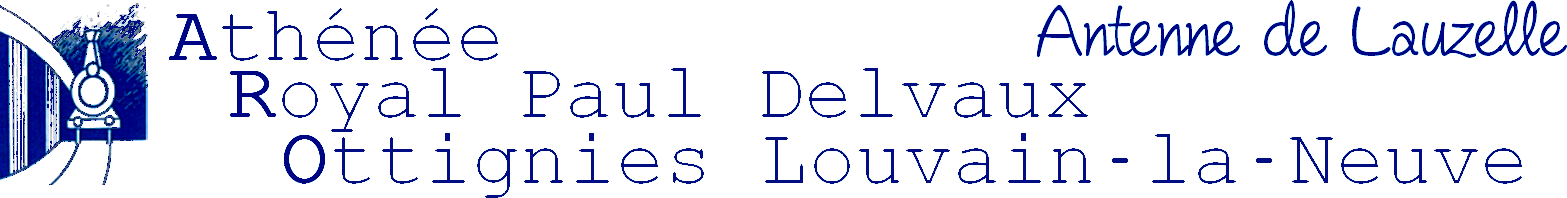 Tite
Une scolarité complète à Lauzelle
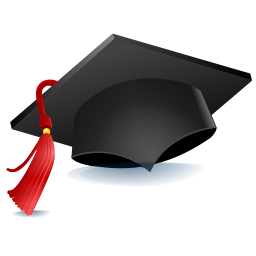 études 
supérieures
32
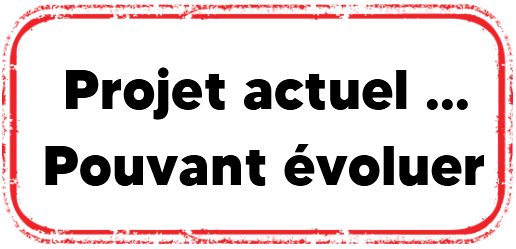 CE1D à la fin de la 2e année = épreuves externes en français ; mathématiques, sciences et LM1
TFD = Travail de Fin de Degré
33
34
Tite
Une scolarité complète à Lauzelle
CESS à la fin de la rhéto = épreuves externes en français ; histoire
TFE = Travail de Fin d’Études
35
Tite
Une scolarité complète à Lauzelle
TFE
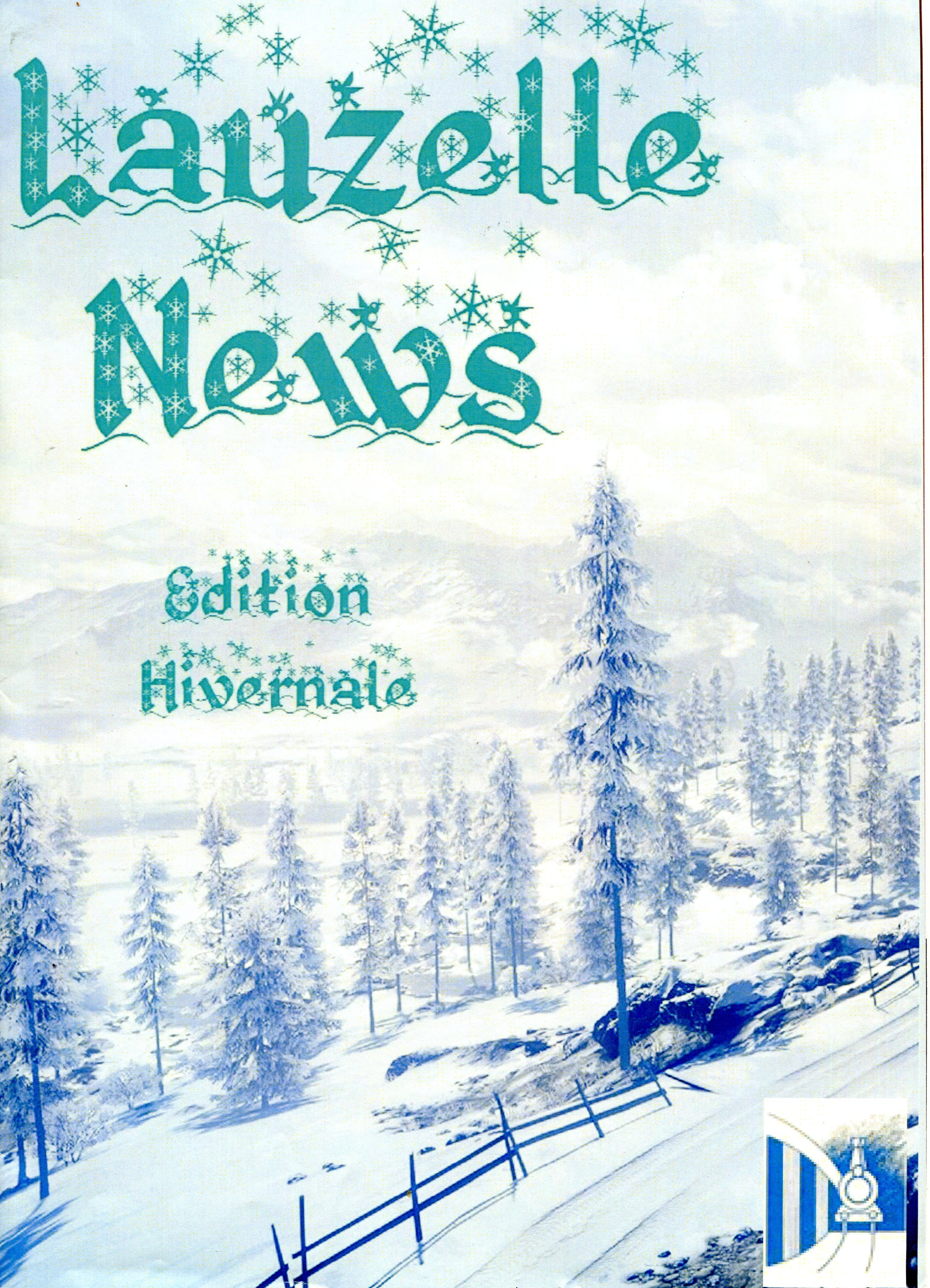 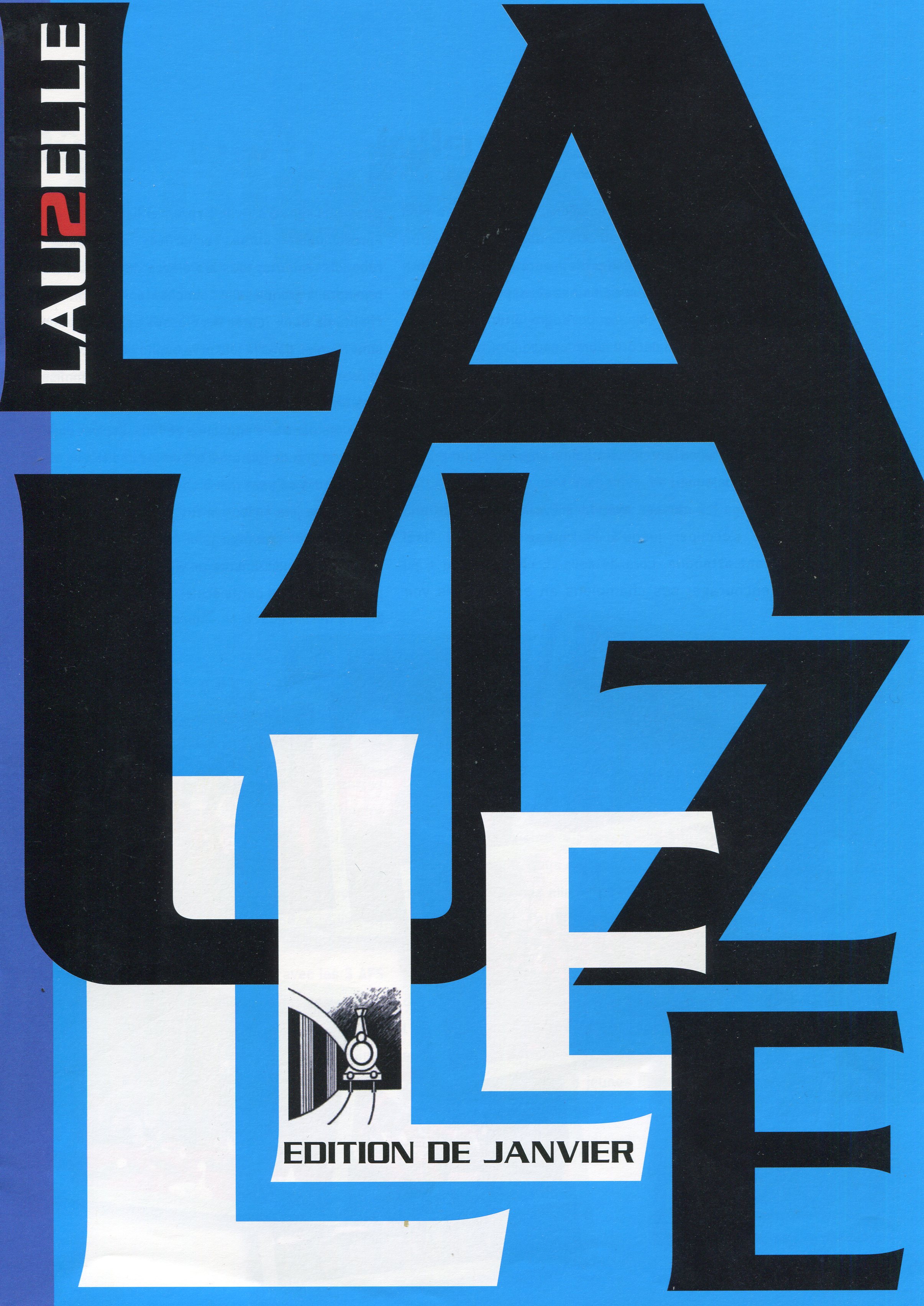 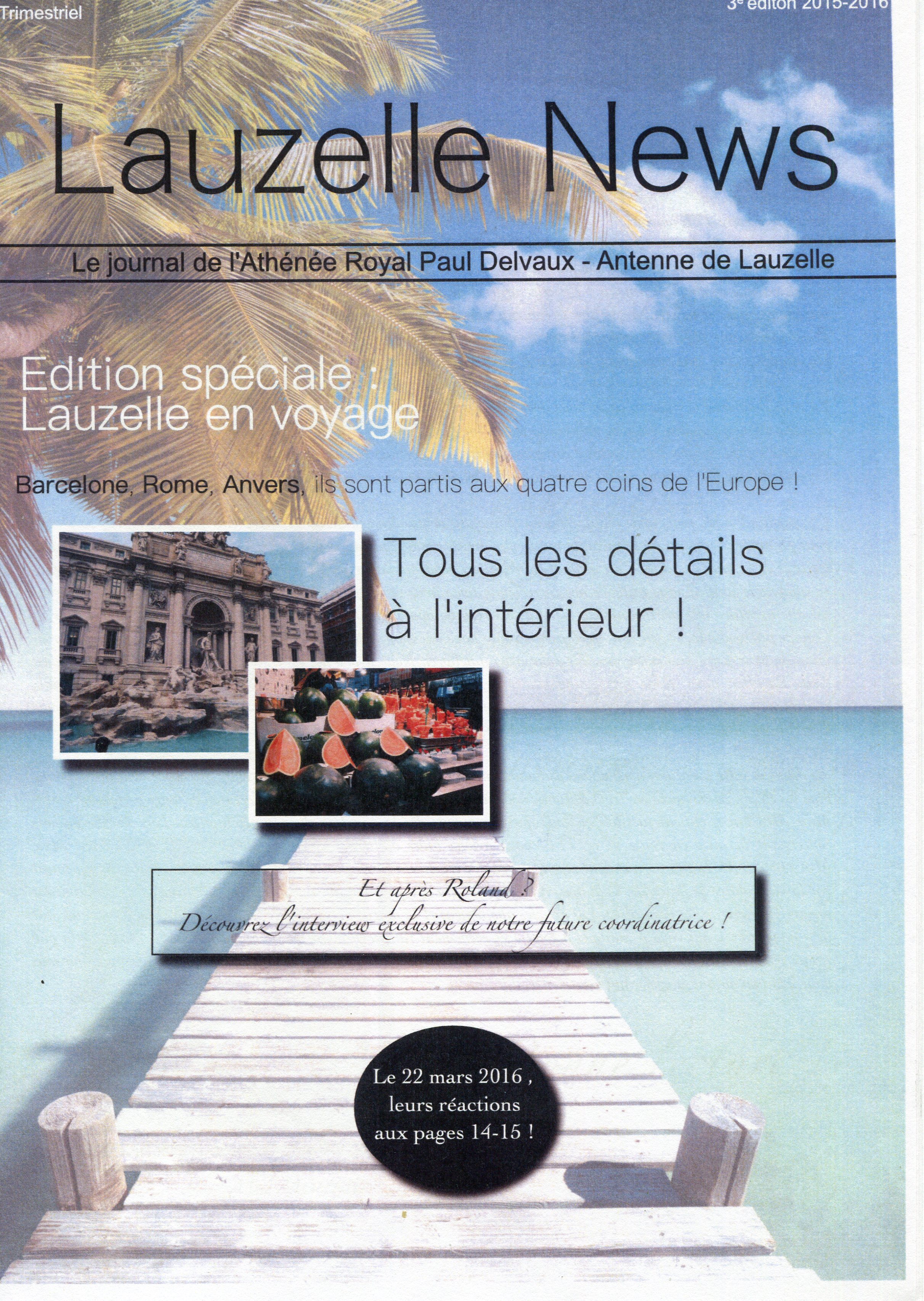 36
Tite
Une scolarité complète à Lauzelle
TFE
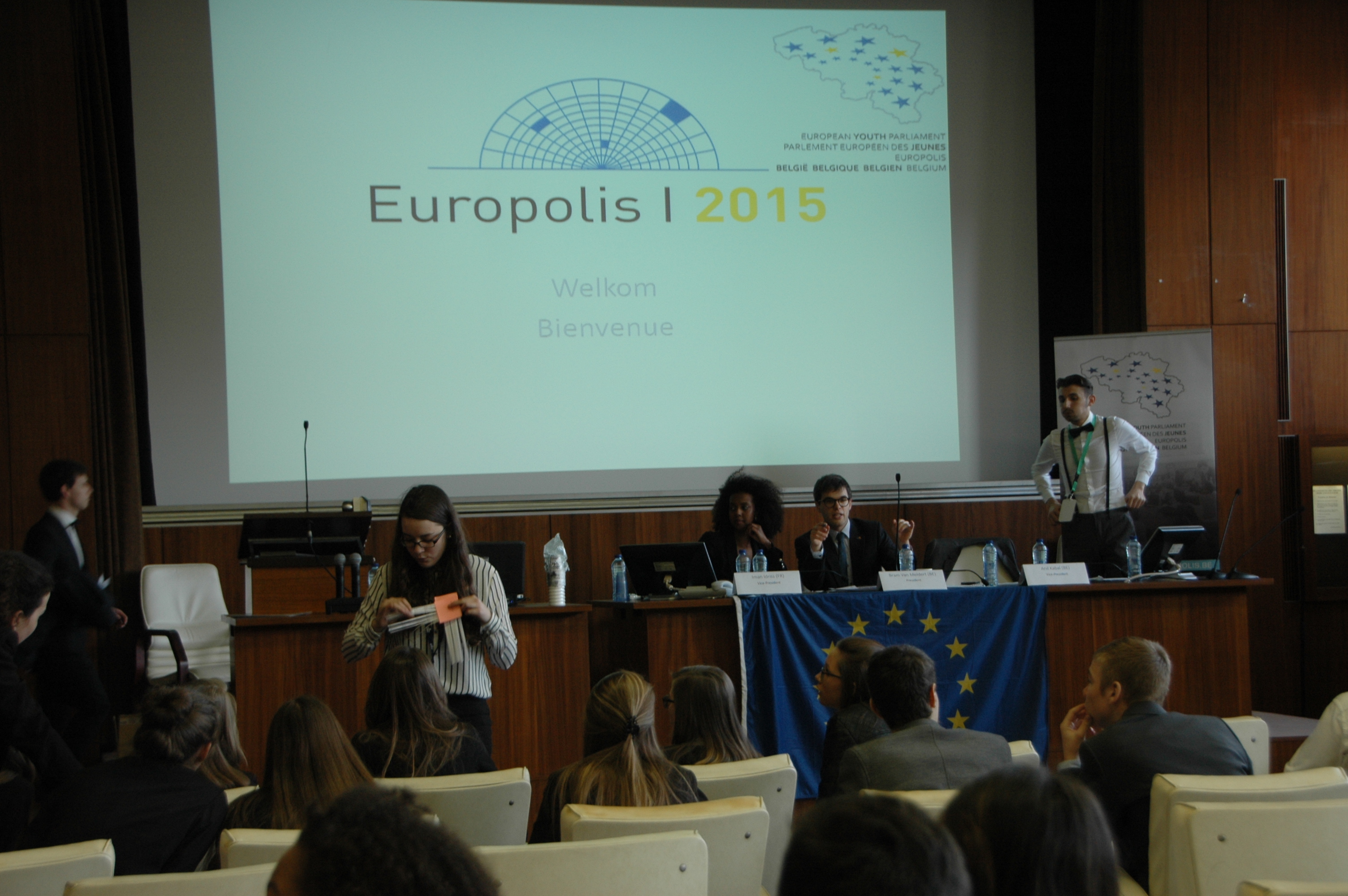 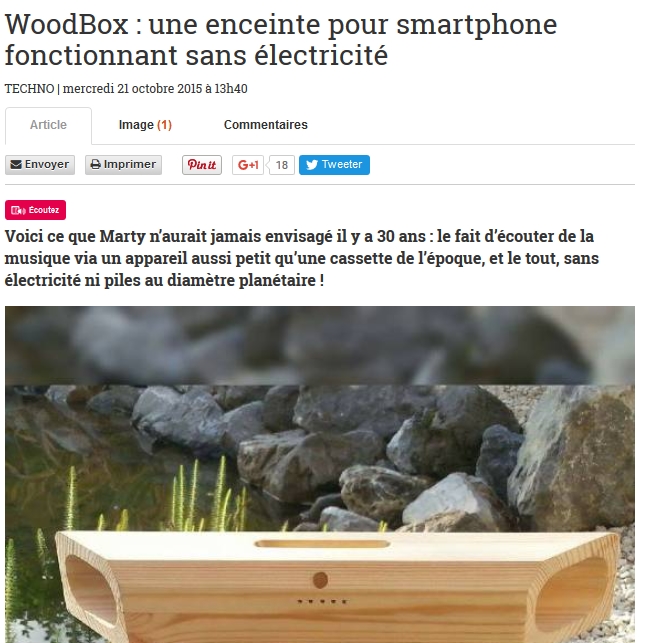 37
Titre
Programme de la présentation

1. L’ARO - Lauzelle
2. Notre projet pédagogique
3. L’évaluation
4. L’élève en difficulté
5. Une scolarité complète à Lauzelle
6. Une journée type
7. Quelques activités de l’école
8. Le rôle du parent

À vous la parole !
38
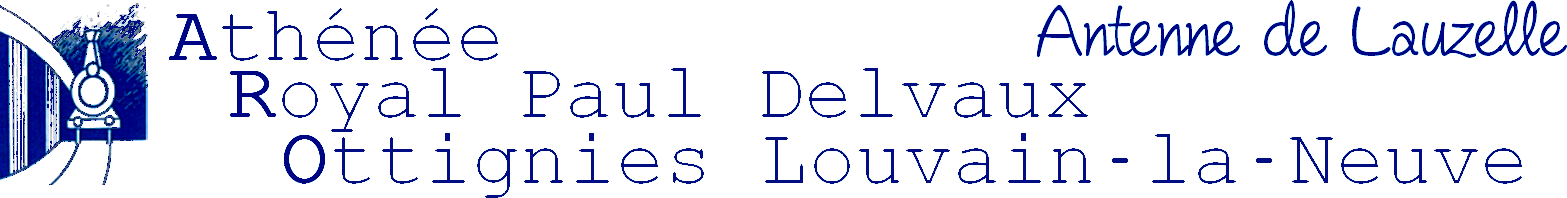 Tite
Journée type à Lauzelle
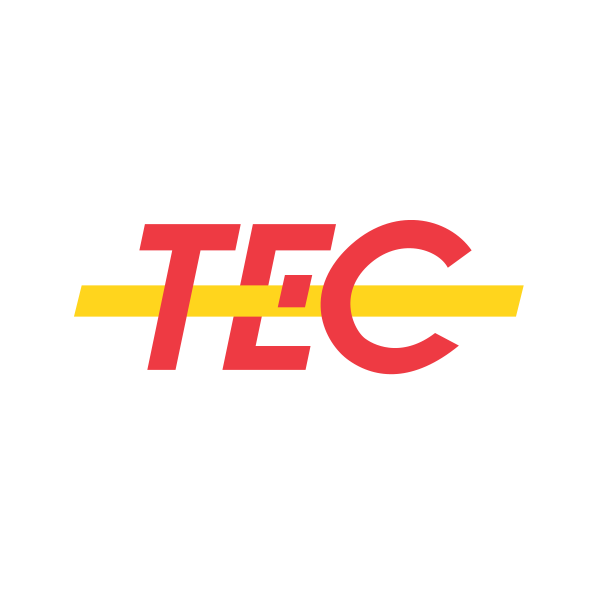 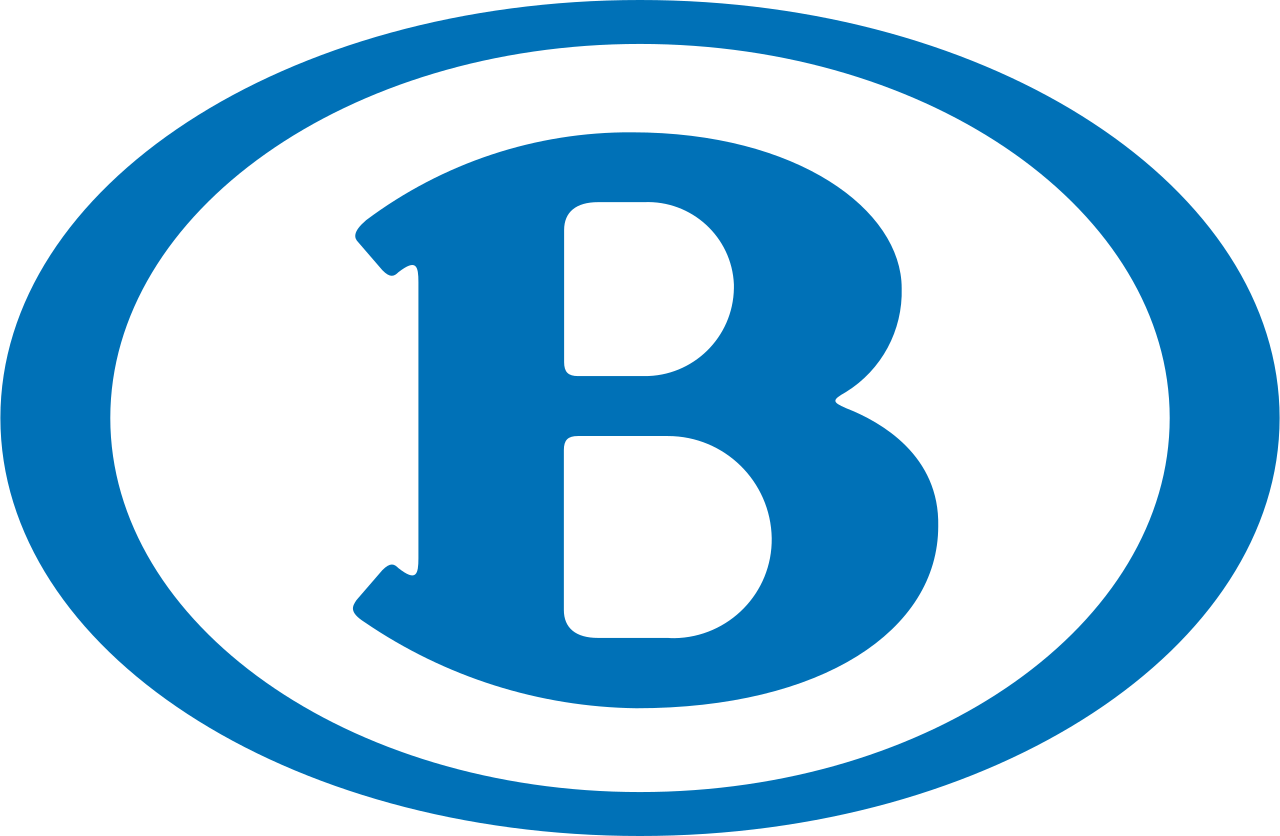 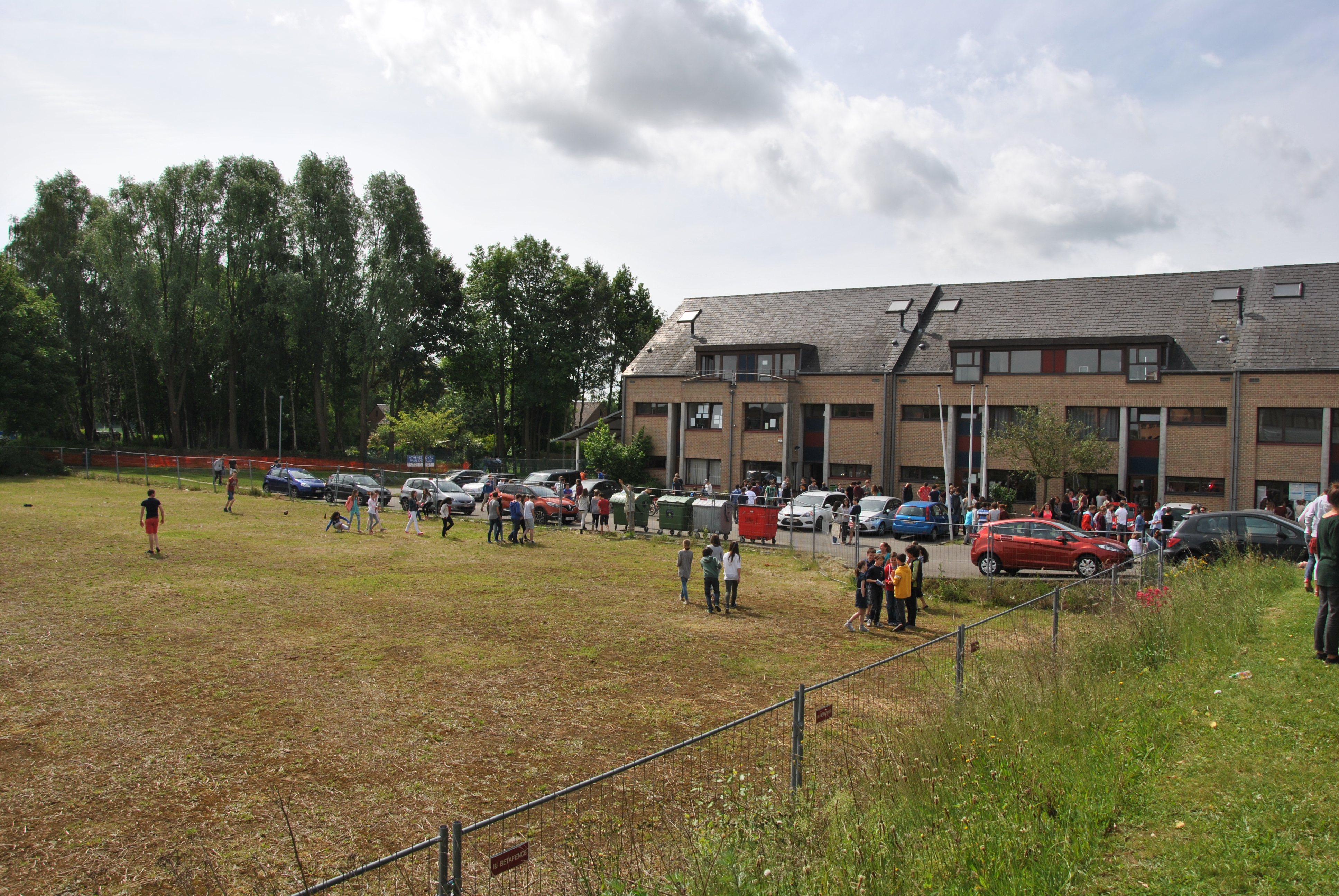 39
Tite
Journée type à Lauzelle
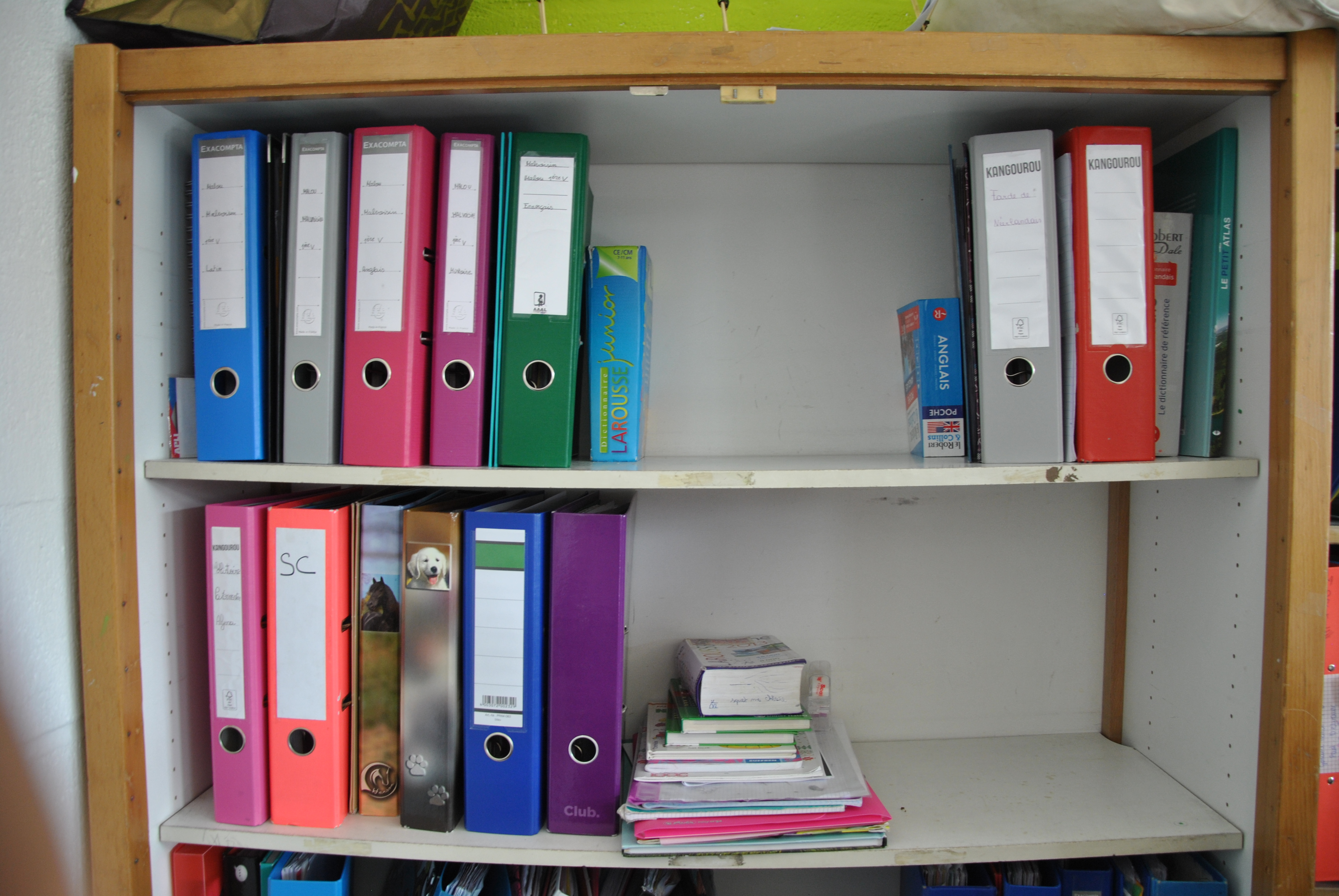 Tite
Journée type à Lauzelle
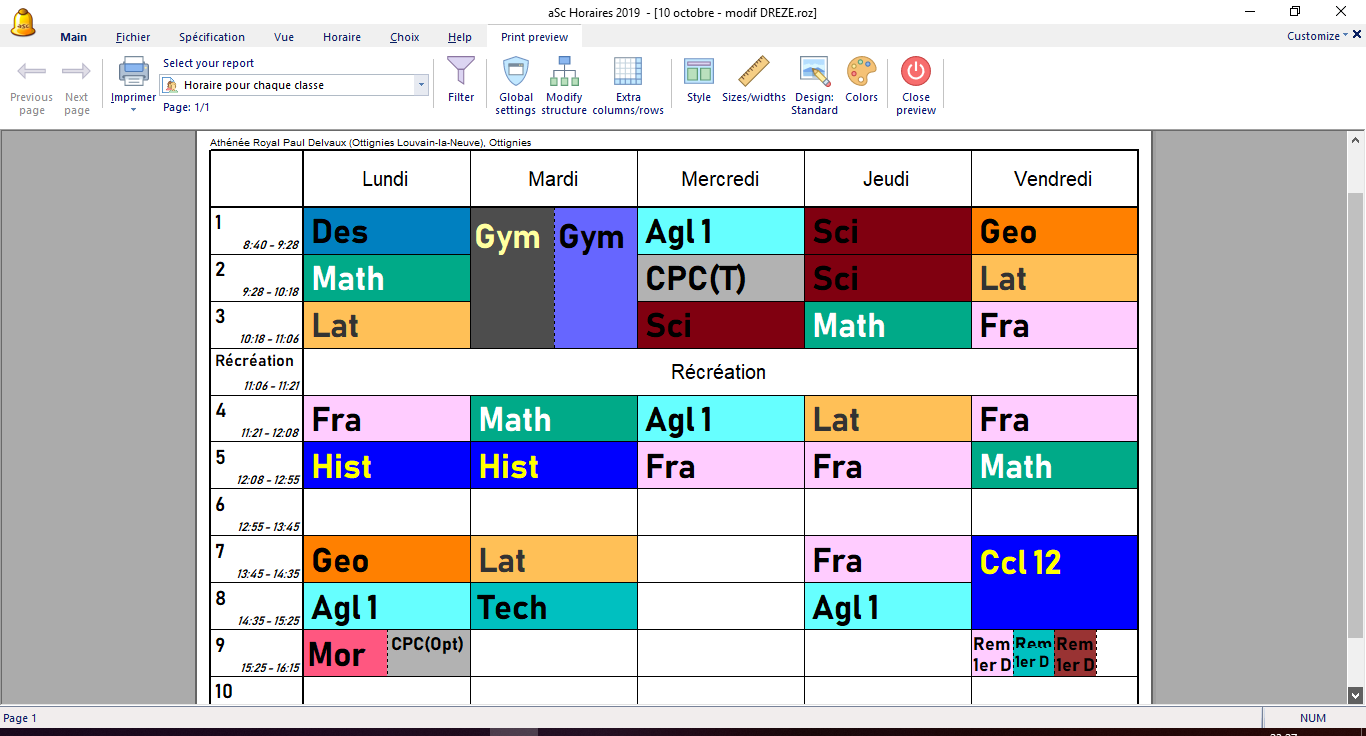 Education Physique et sportive
41
Titre
Programme de la présentation

1. L’ARO - Lauzelle
2. Notre projet pédagogique
3. L’évaluation
4. L’élève en difficulté
5. Une scolarité complète à Lauzelle
6. Une journée type
7. Quelques activités de l’école
8. Le rôle du parent

À vous la parole !
42
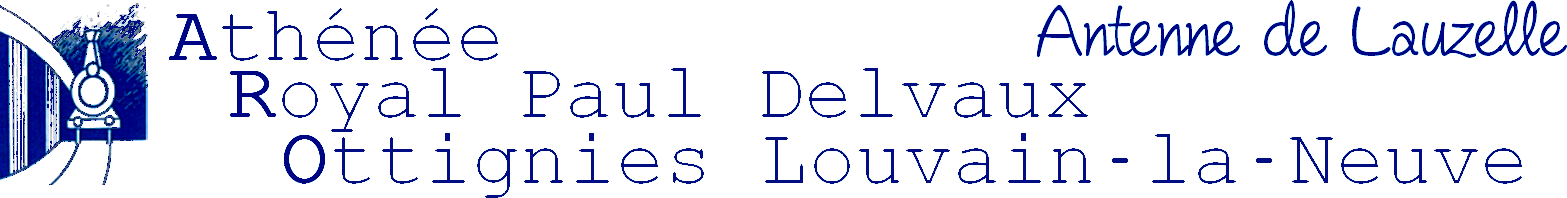 Tite
Activités de l’école
Journées d’accueil en 1ère
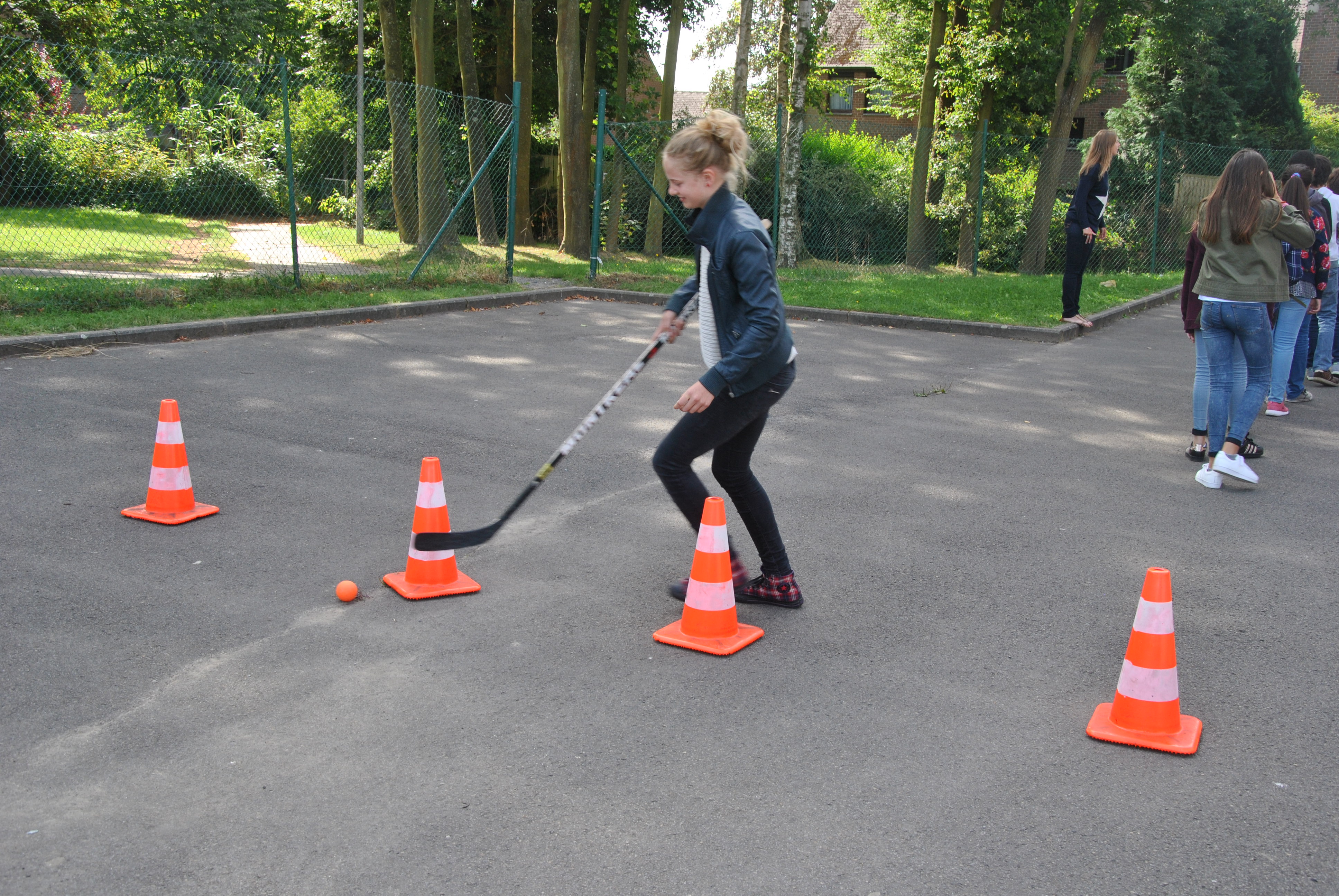 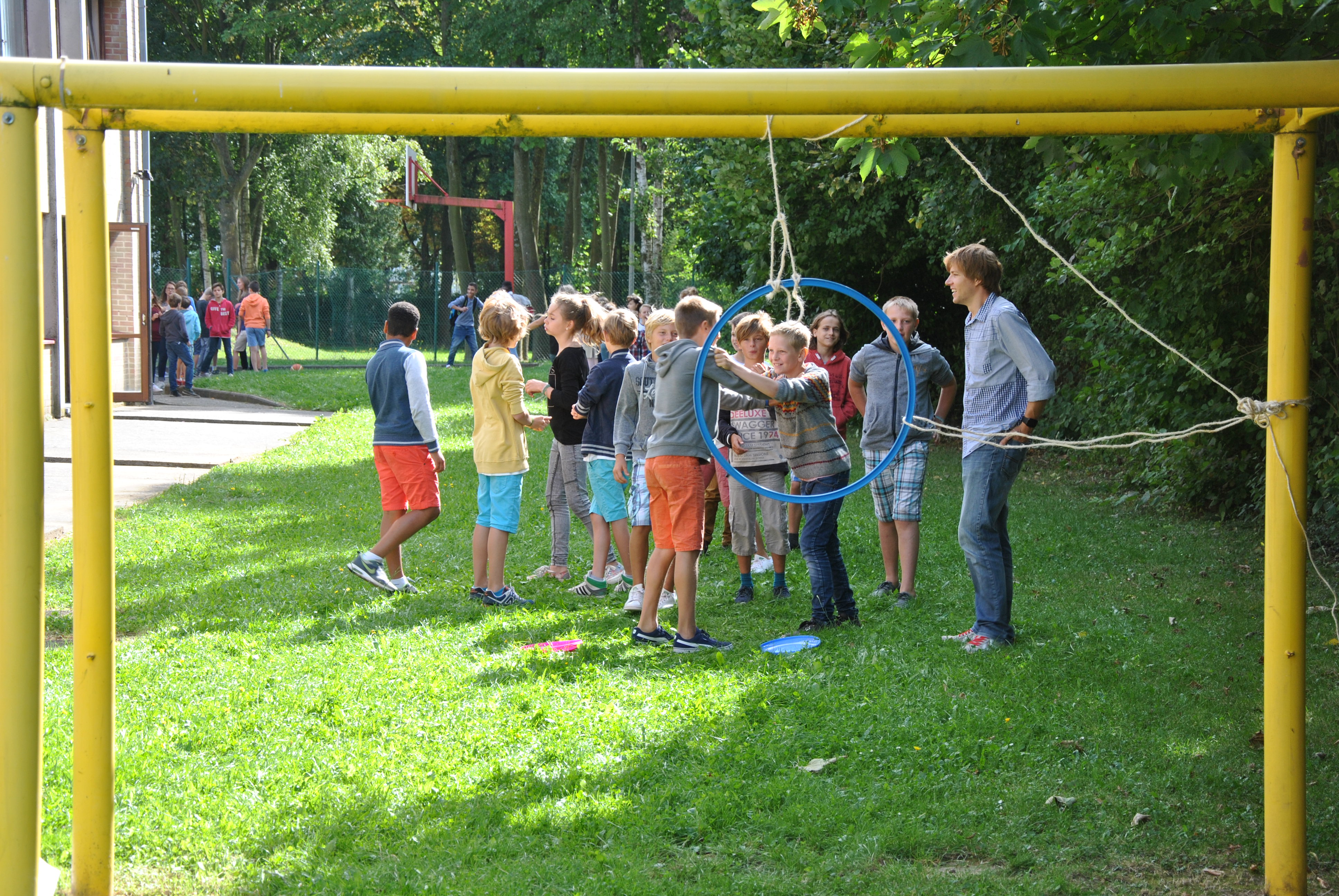 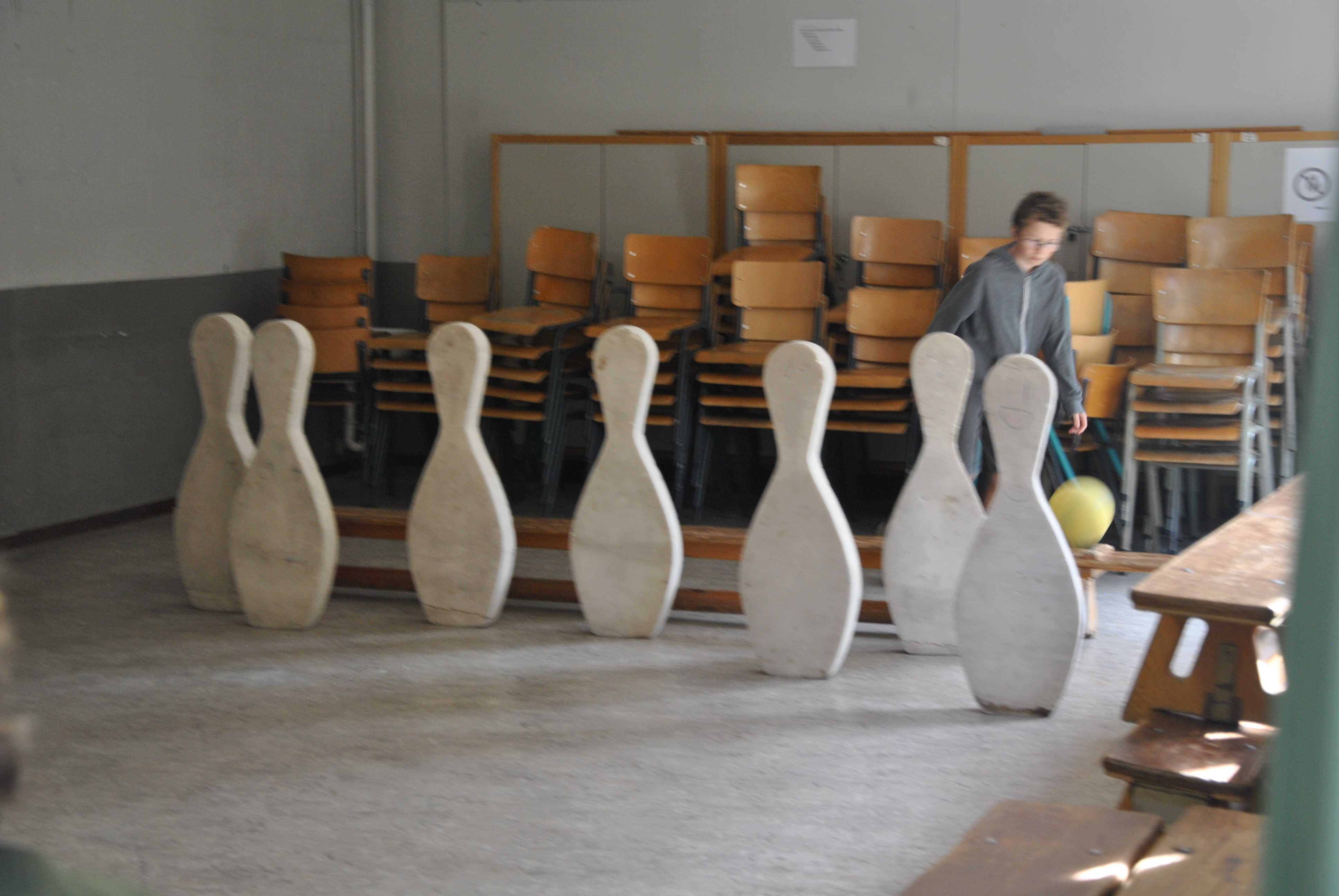 43
Tite
Activités de l’école
Séjours pédagogiques
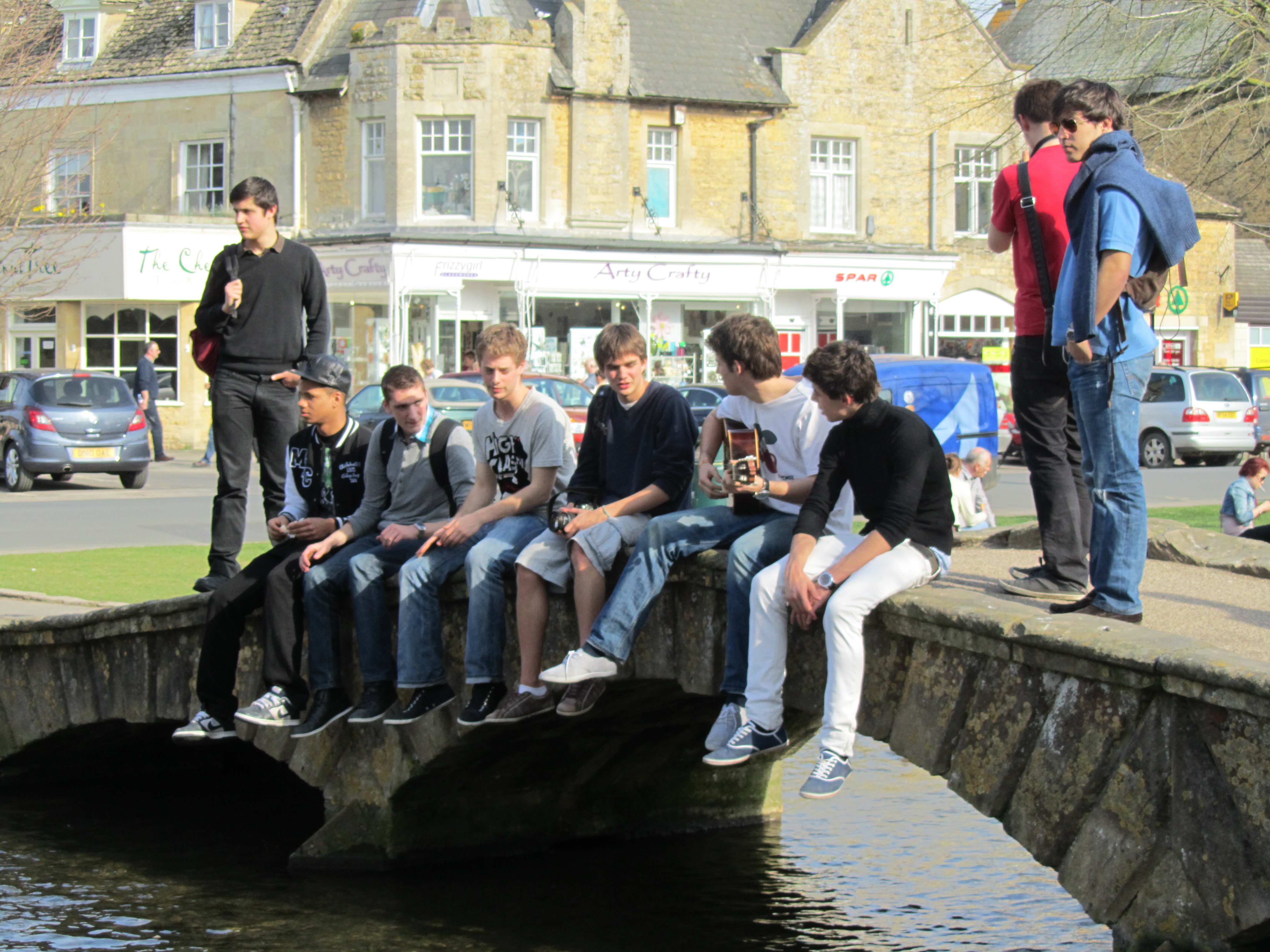 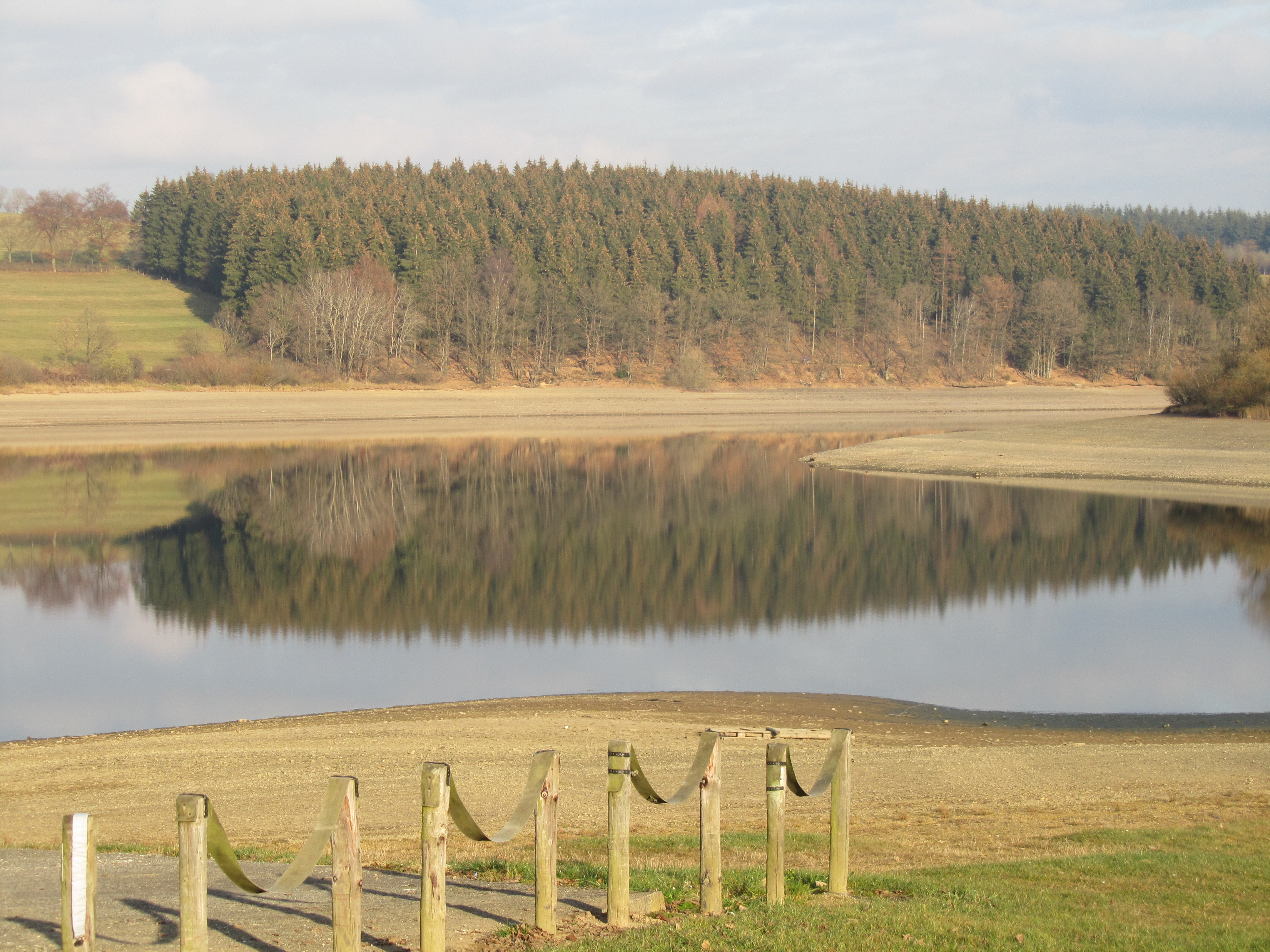 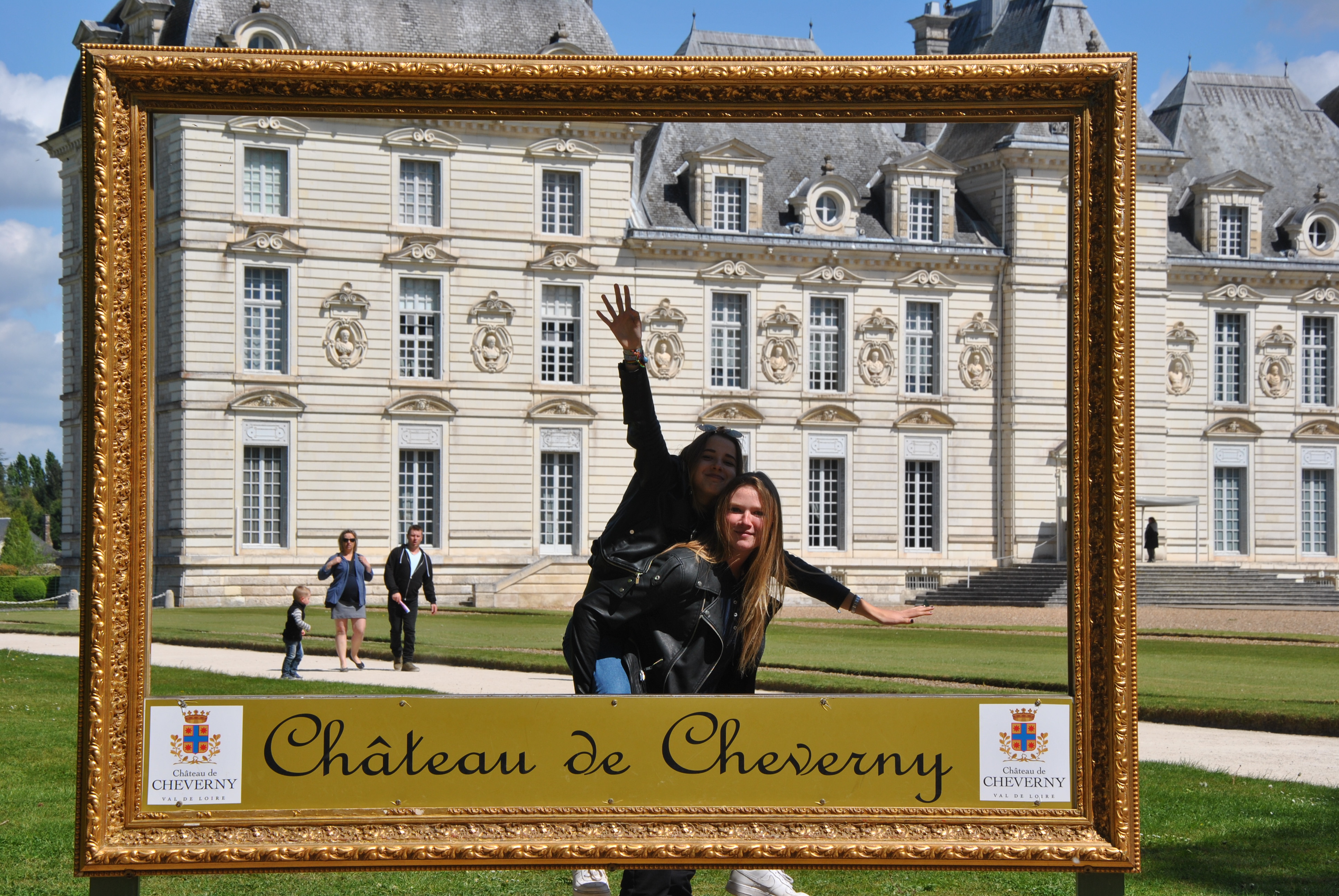 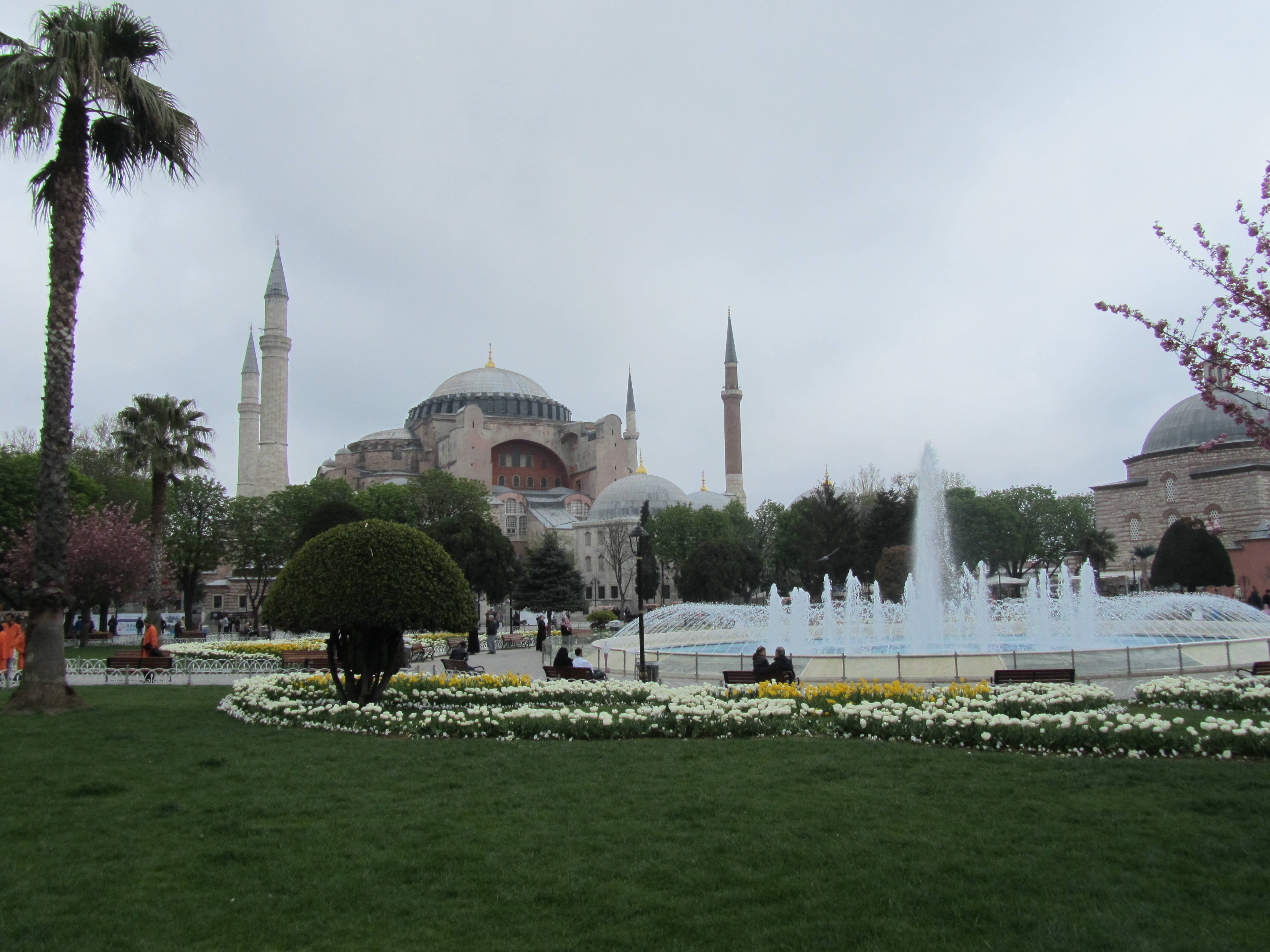 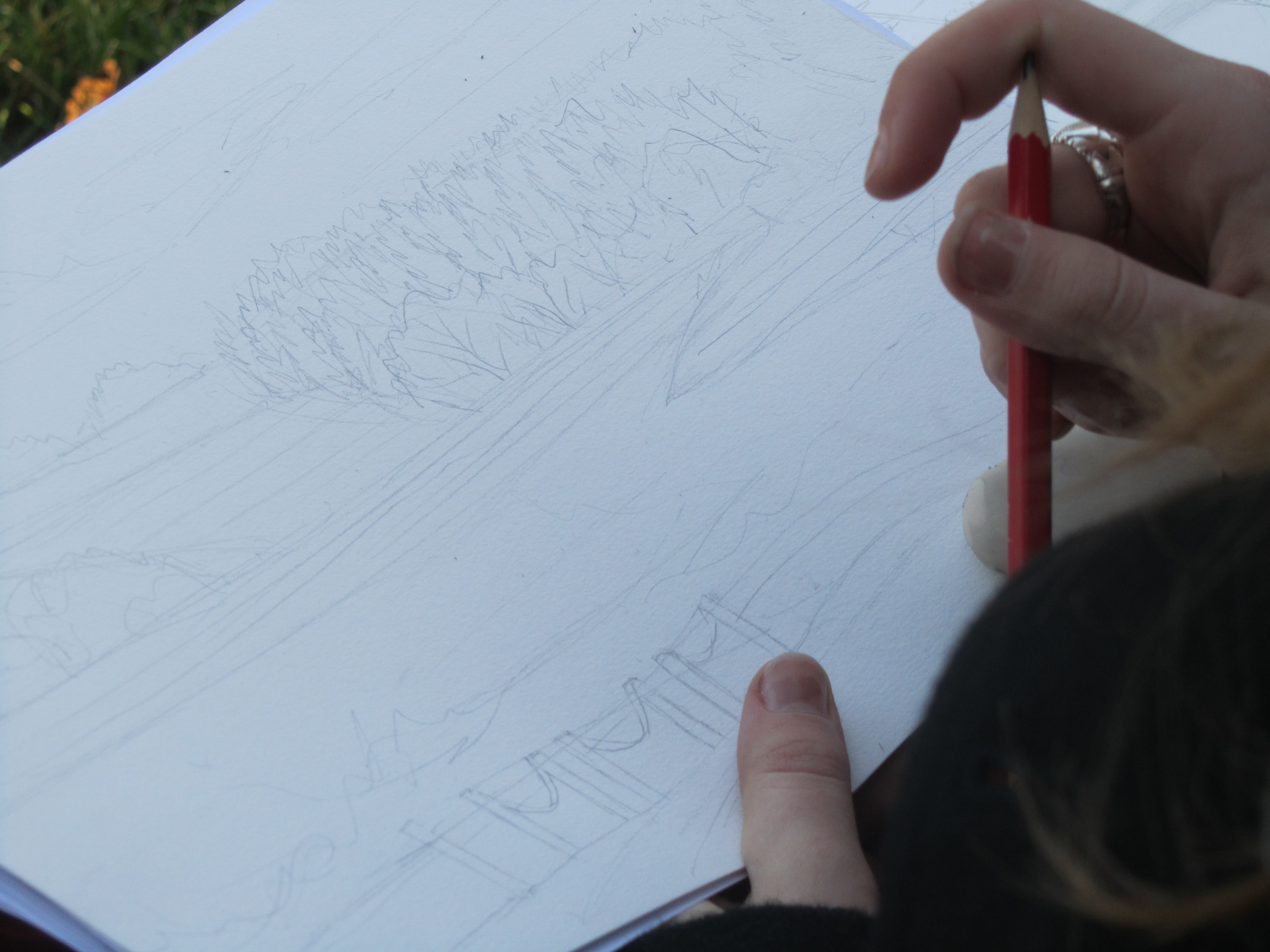 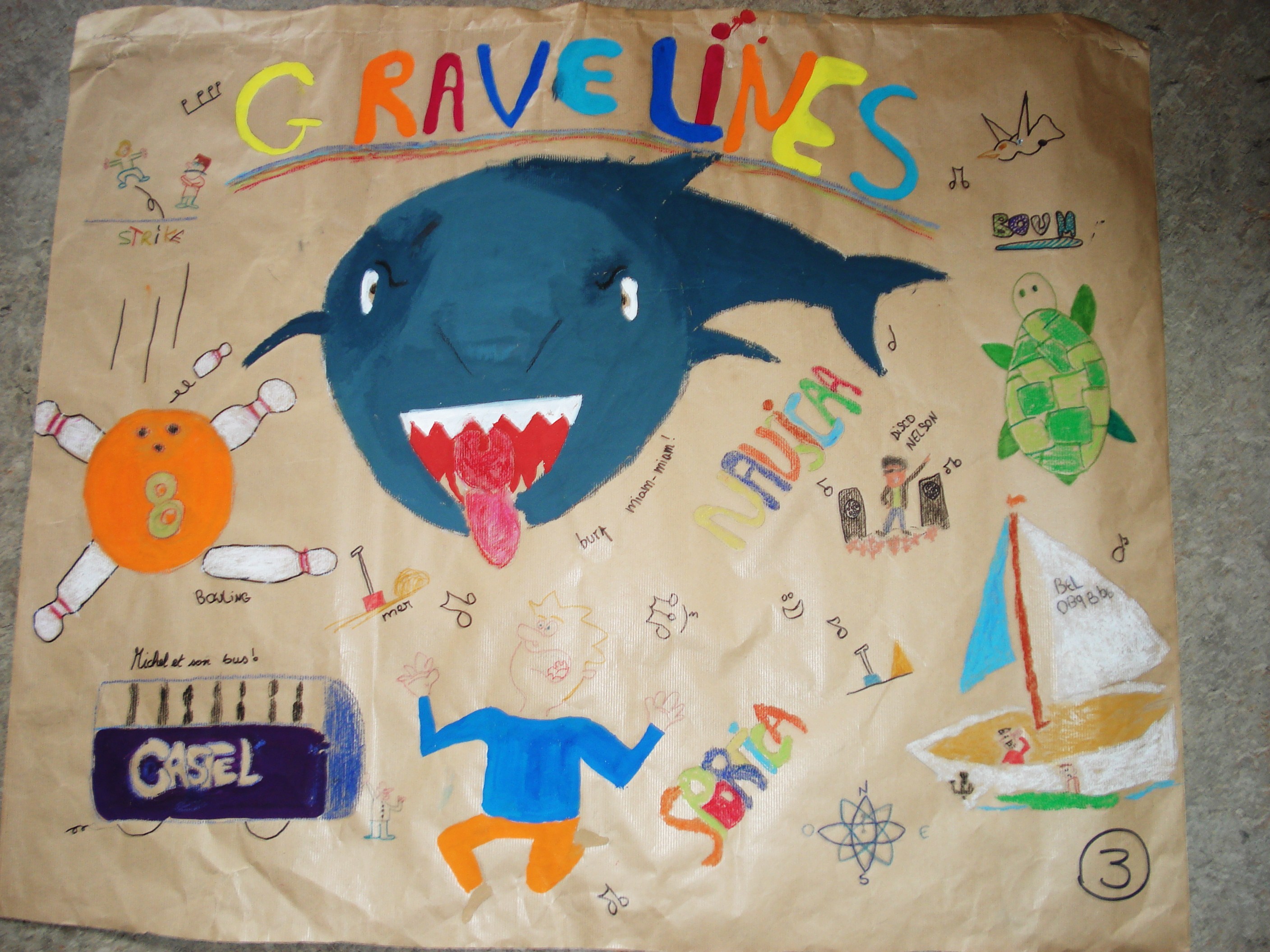 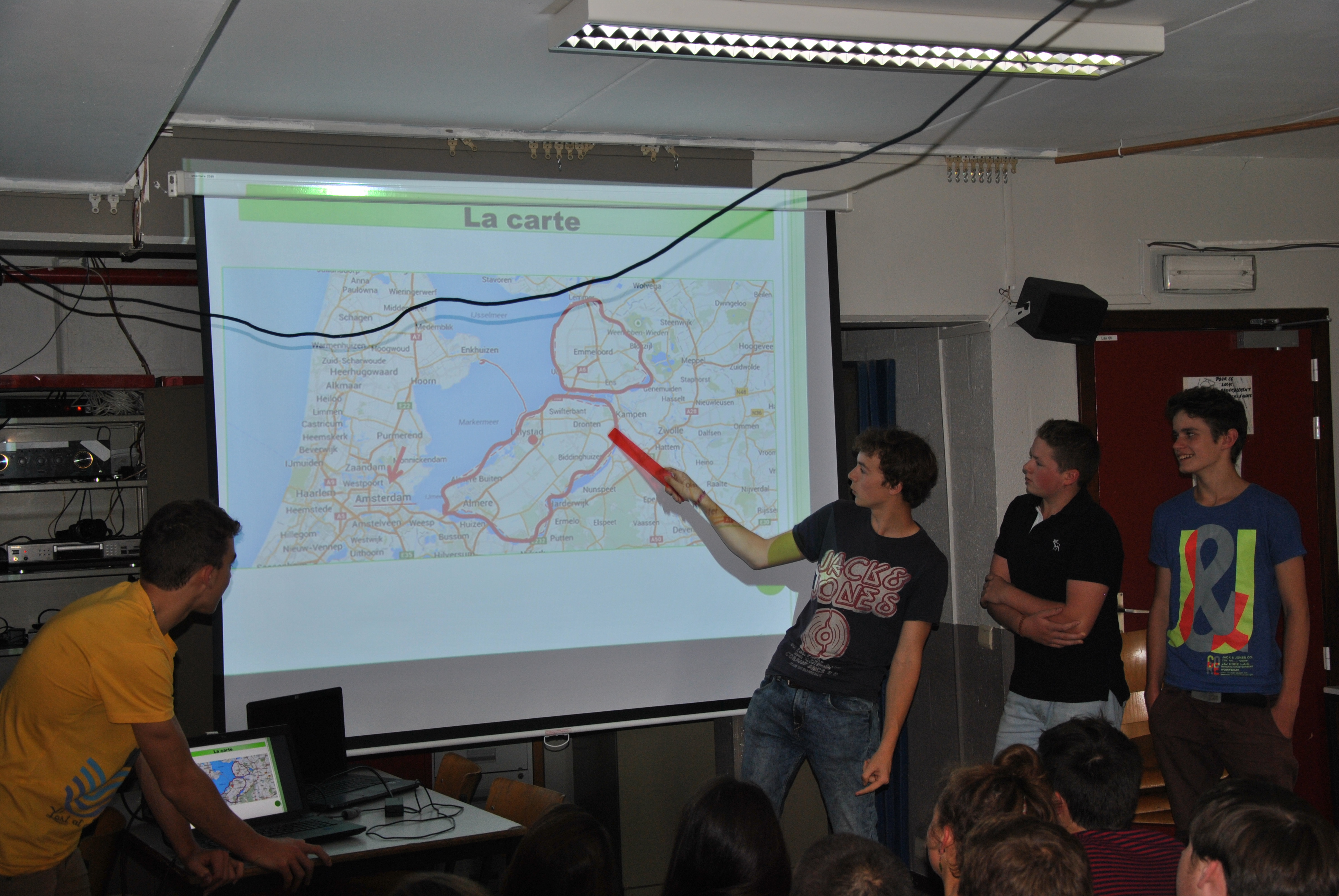 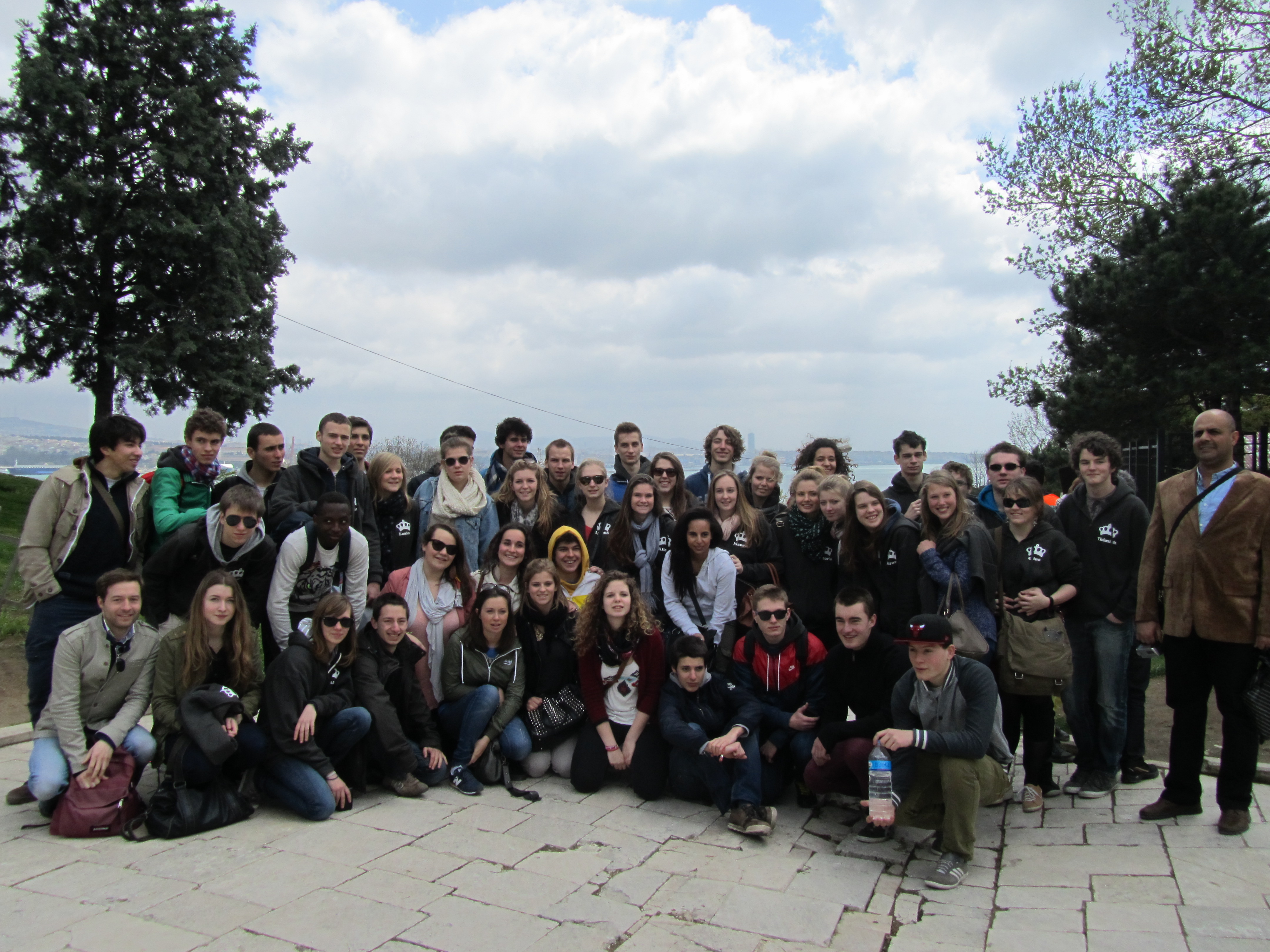 44
Tite
Activités de l’école
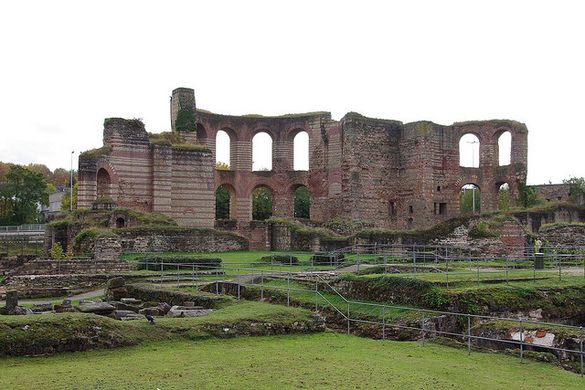 Sorties pédagogiques
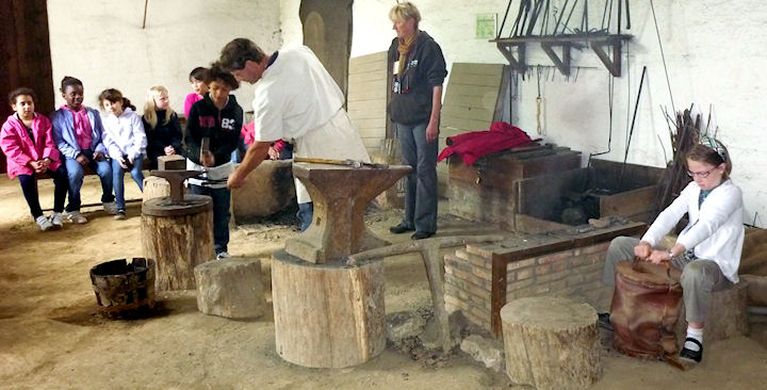 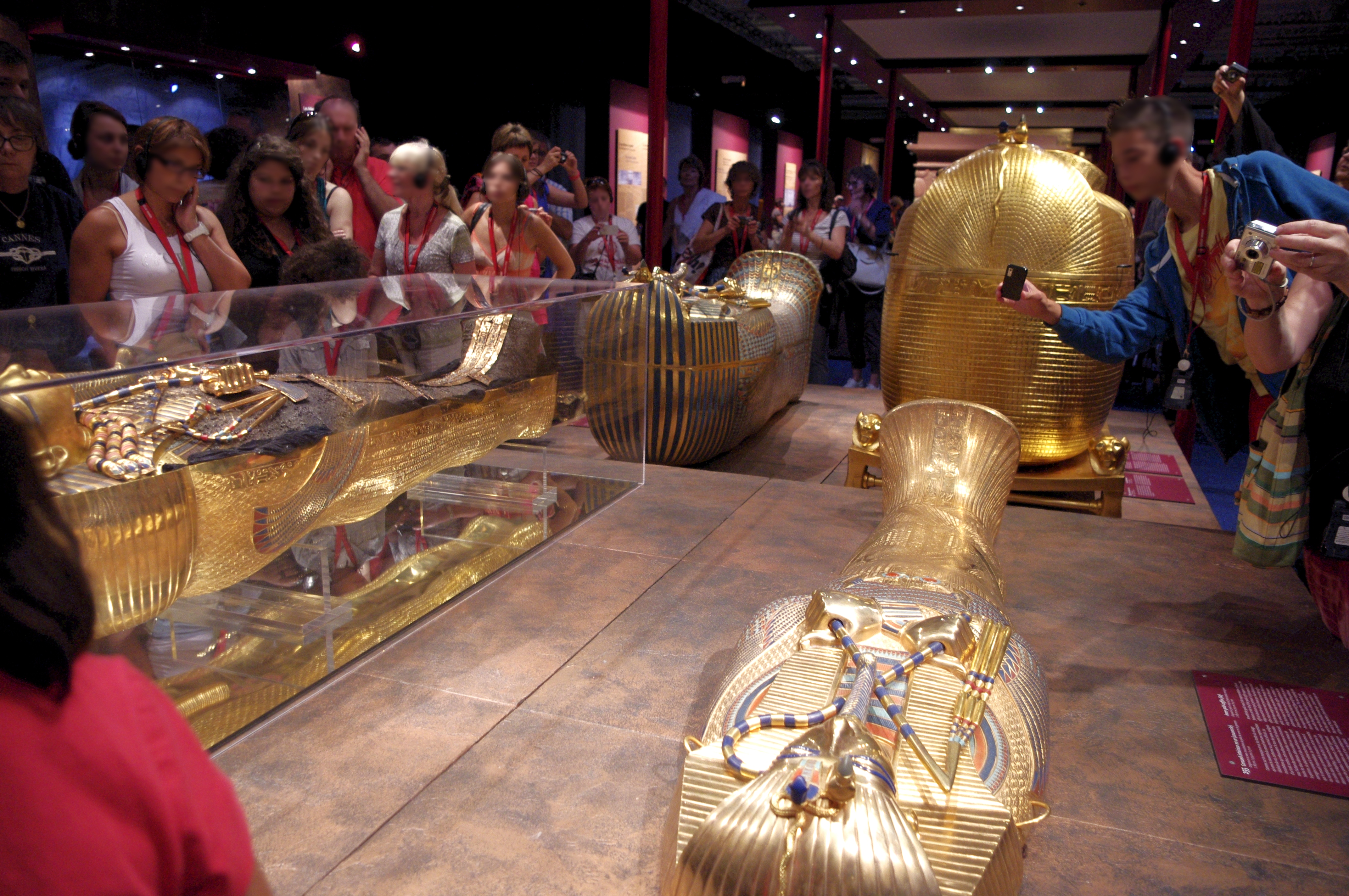 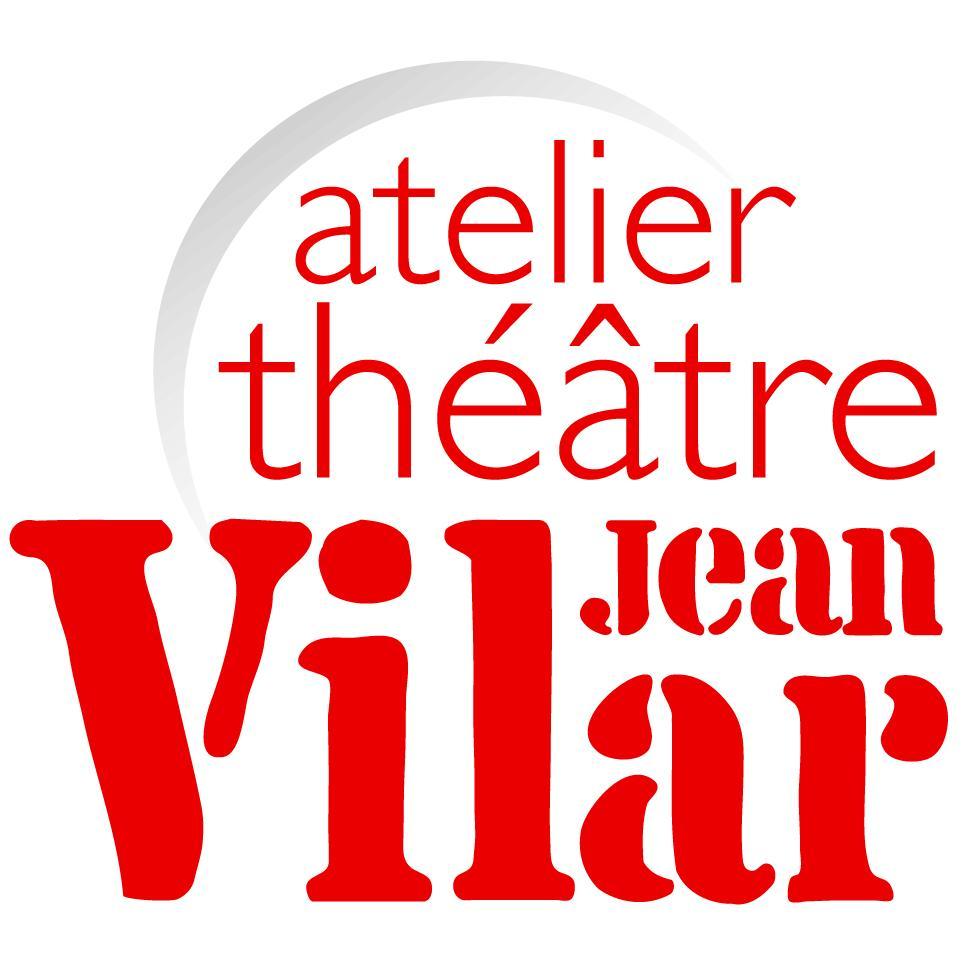 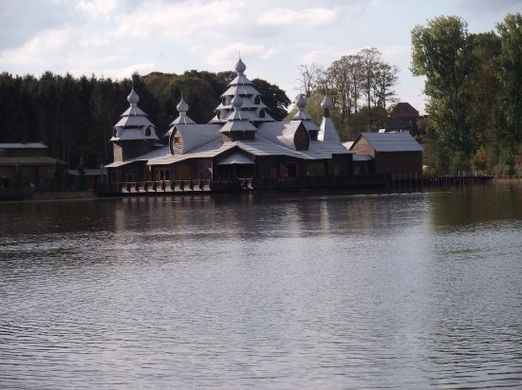 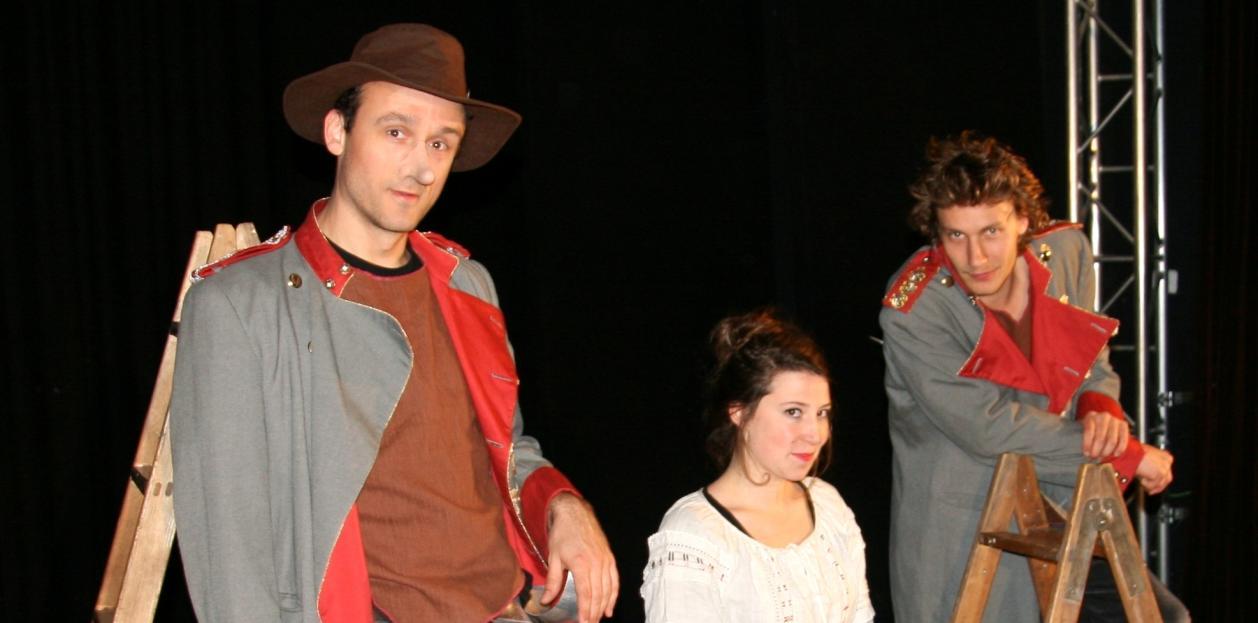 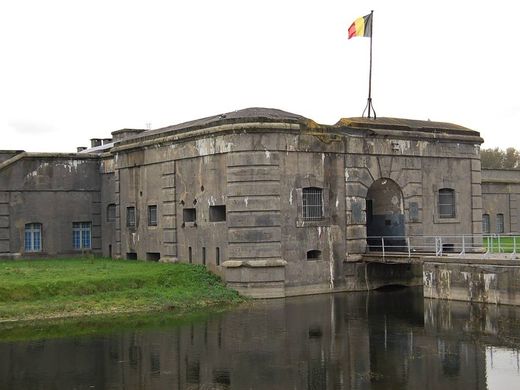 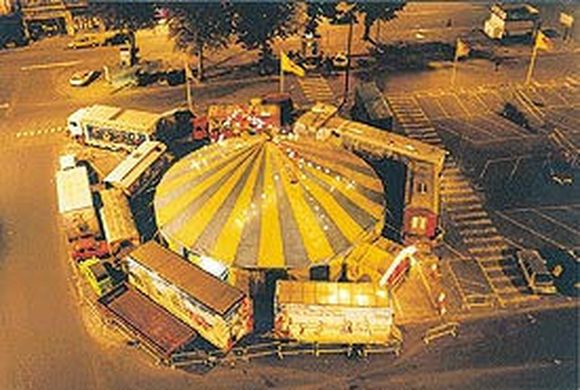 Et beaucoup d’autres …
45
Tite
Activités de l’école
Actions
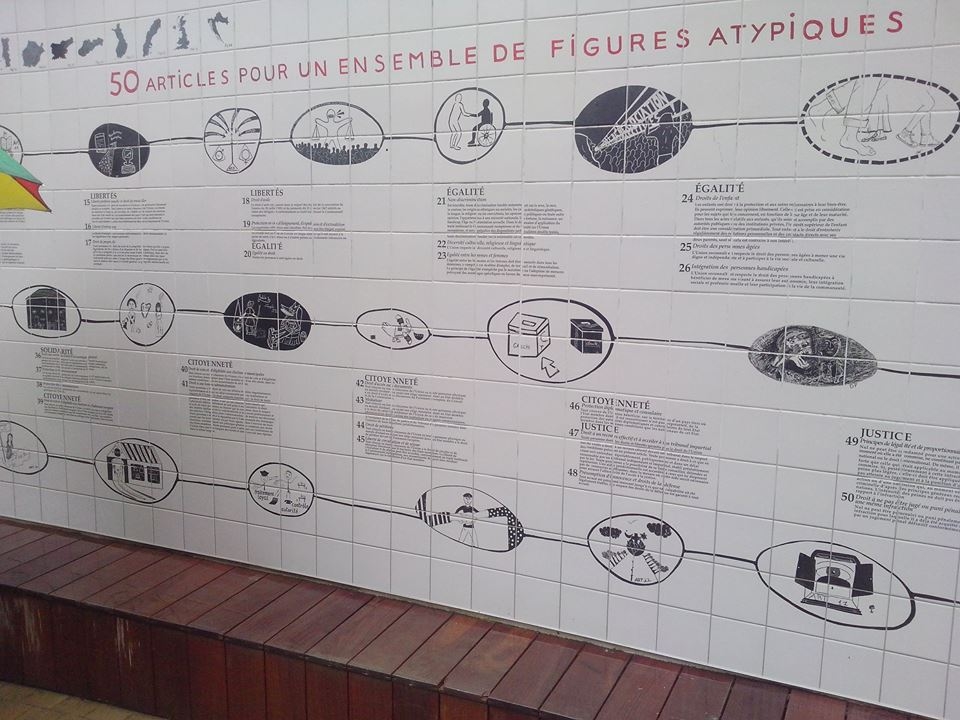 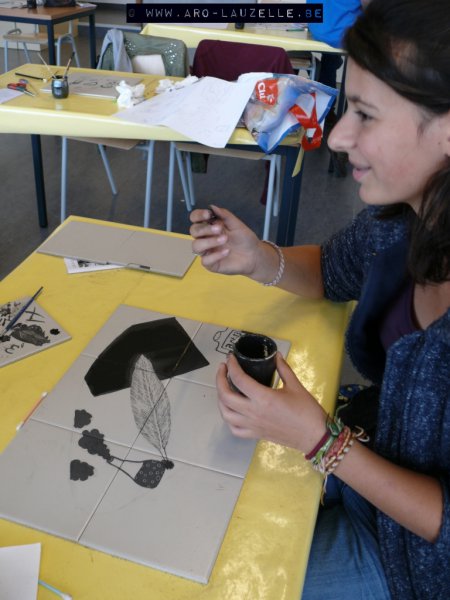 46
Titre
Programme de la présentation

1. L’ARO - Lauzelle
2. Notre projet pédagogique
3. L’évaluation
4. L’élève en difficulté
5. Une scolarité complète à Lauzelle
6. Une journée type
7. Quelques activités de l’école
8. Le rôle du parent

À vous la parole !
47
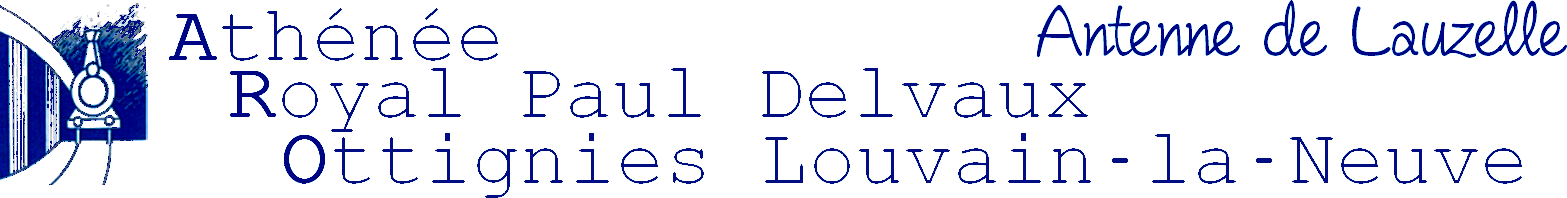 Tite
Le rôle du parent
rôle quotidien à jouer → au minimum : signer le journal de classe hebdomadairement

Suivre dans Ecole En Ligne les résultats des sommatives et le journal de classe.

Signer le bulletin 3 fois par an

3 structures (théoriques) dans lesquels s’impliquer d’avantage :

L’APAROL = L’Association des Parents de l’ARO Lauzelle

Le trialogue

Le conseil de participation
48
Tite
Le rôle du parent
Quelles démarches pour inscrire votre enfant à Lauzelle ?

 2 phases d’inscription :





 2 documents indispensables à compléter :

le FUI = le Formulaire Unique d’Inscription
le volet confidentiel remis par l’école primaire (à remettre sous enveloppe fermée)
49
Tite
Le rôle du parent
munis des documents complétés, se présenter à Lauzelle :

avec une copie de la carte d’identité des parents et de l’enfant

en ayant réfléchi aux 3 choix qui vous seront demandés :

choix du cours philosophique 
       (CPC ; morale ; religion catholique, orthodoxe, protestante, judaïque ou islamique)

choix de la LM1 
       (néerlandais ou anglais / sans obligation de continuer la langue suivie à l’école primaire)

choix de l’activité : latin ou domaine
50
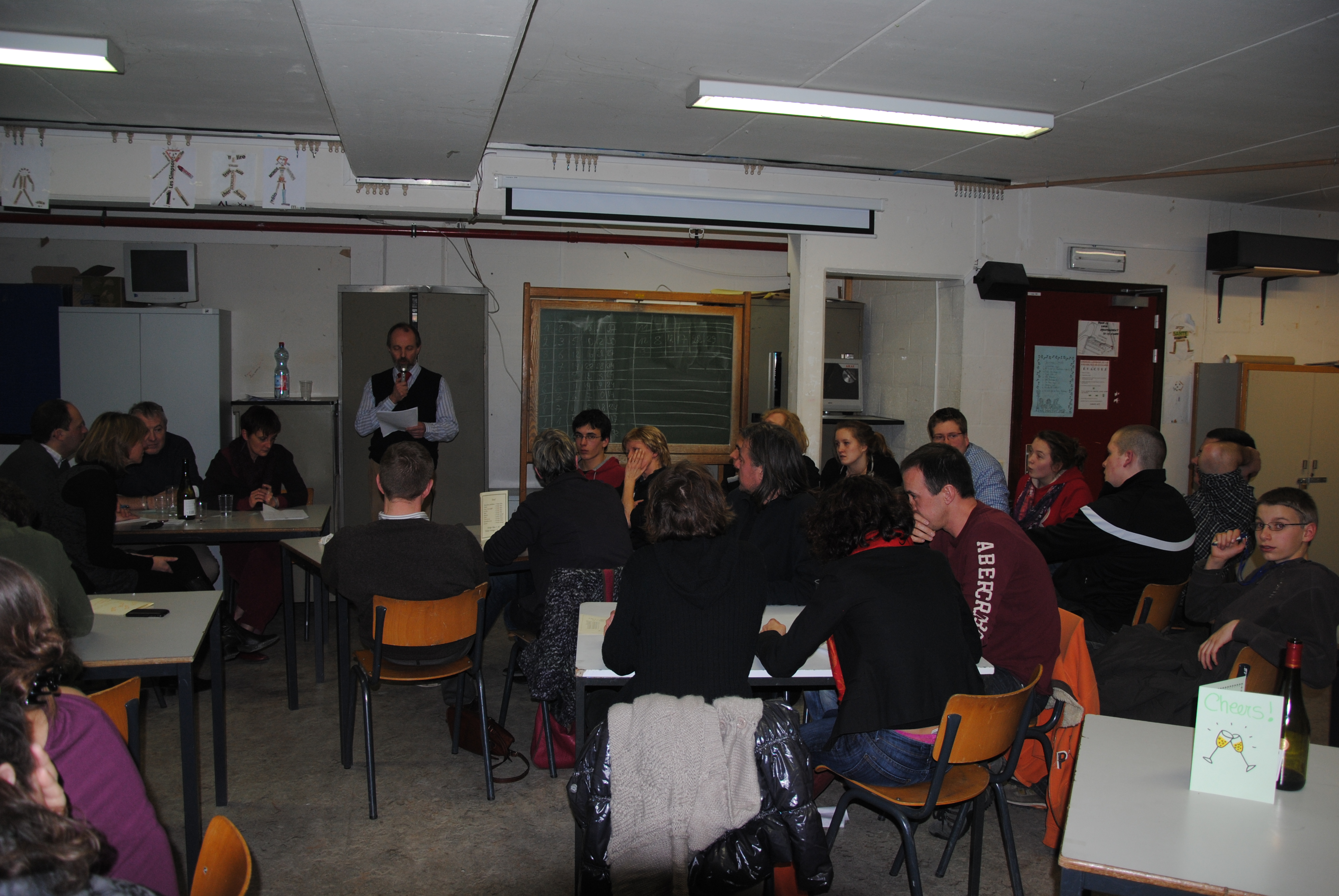 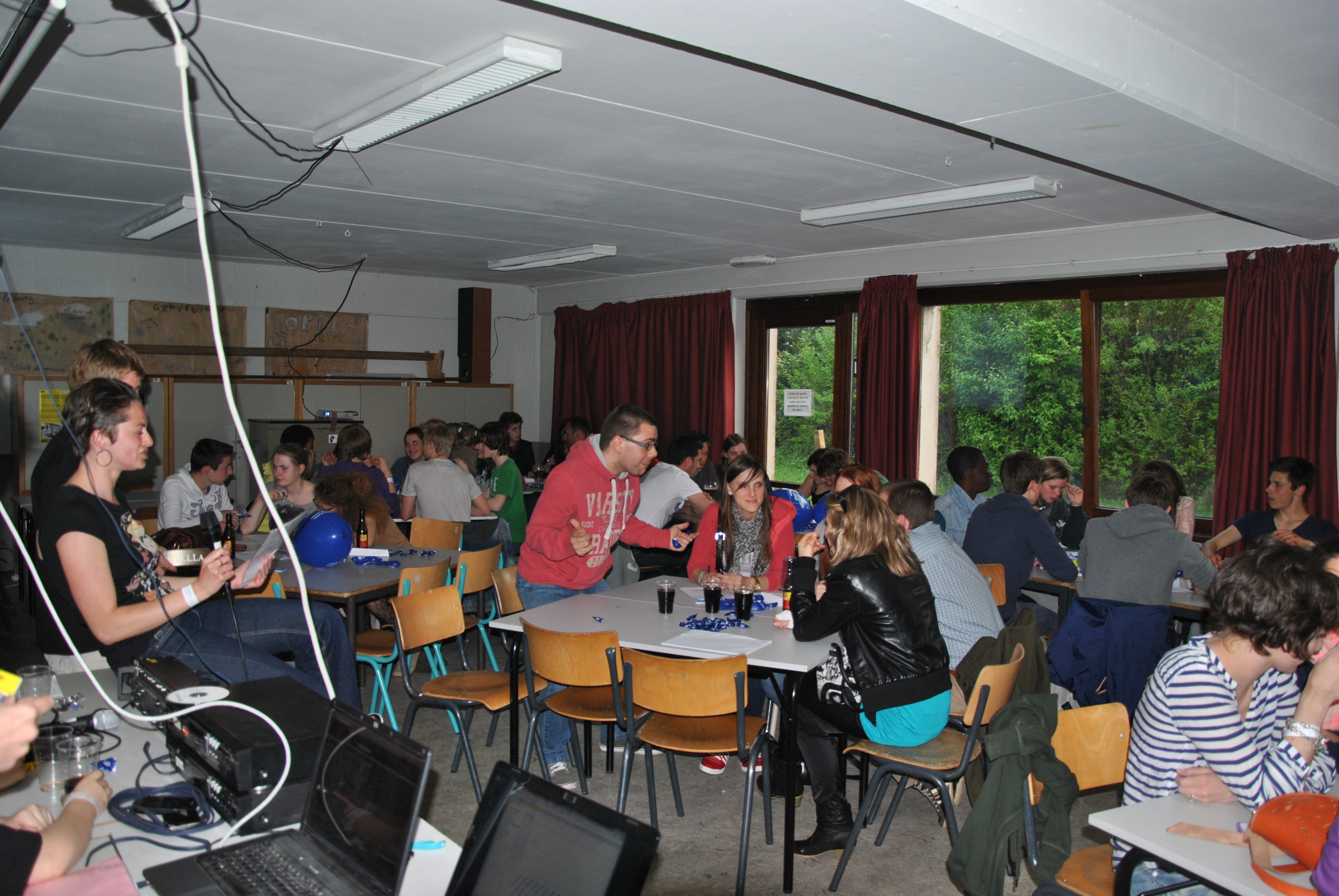 N’hésitez pas à :

consulter notre site web : www.aro-lauzelle.be

suivre notre page FaceBook
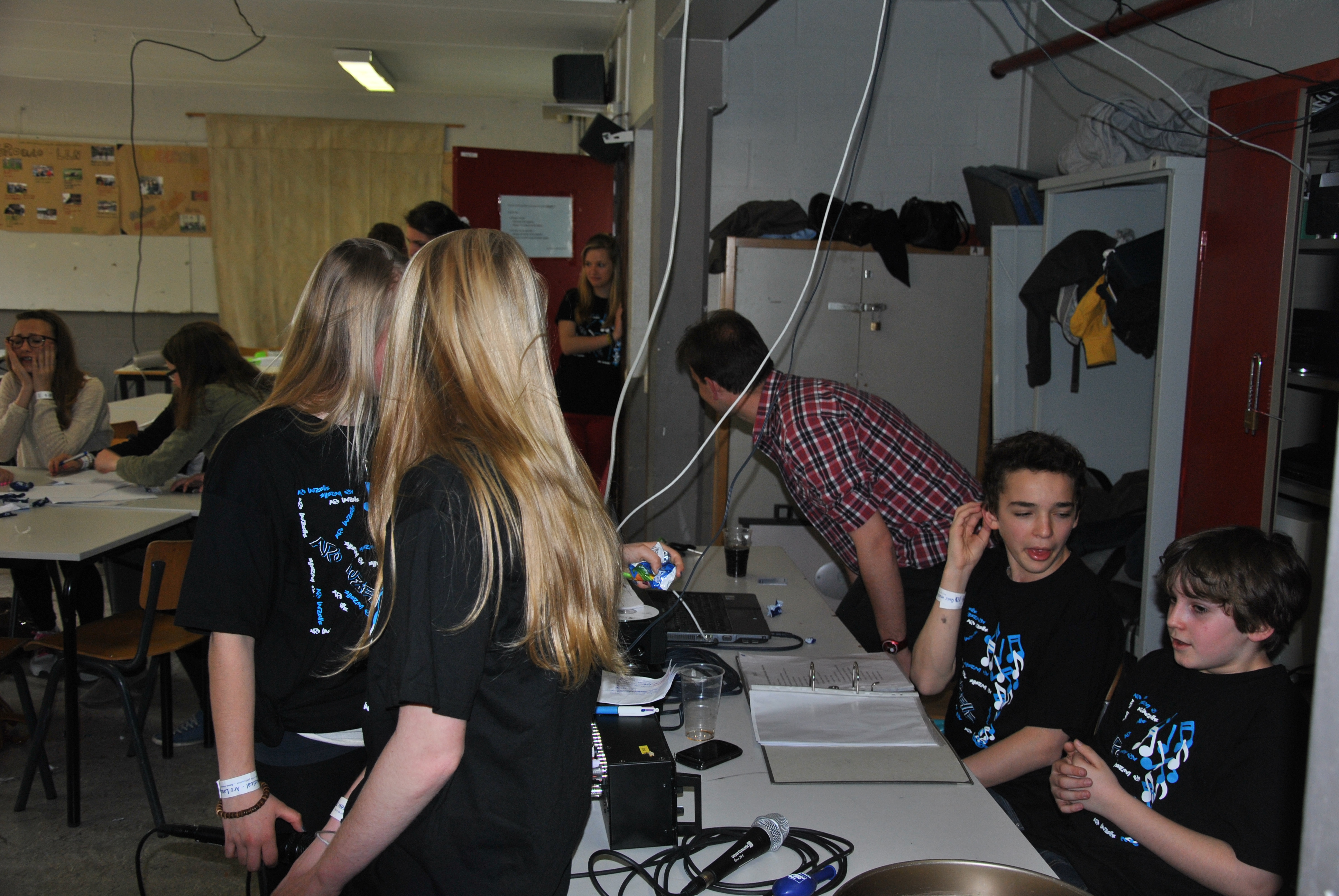 51
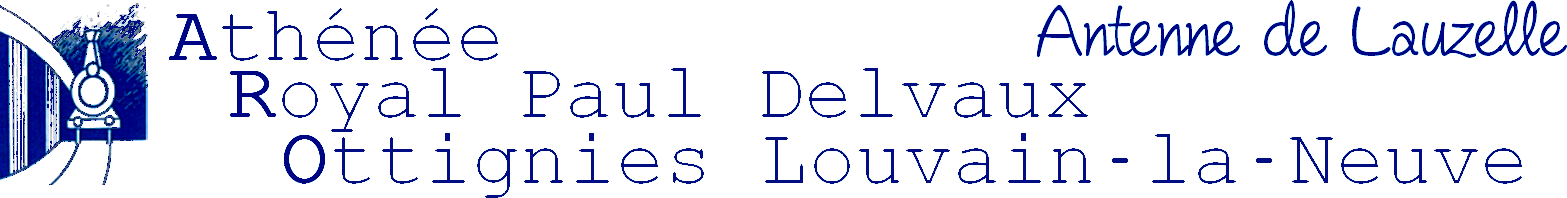